SIBIUL ISTORIC
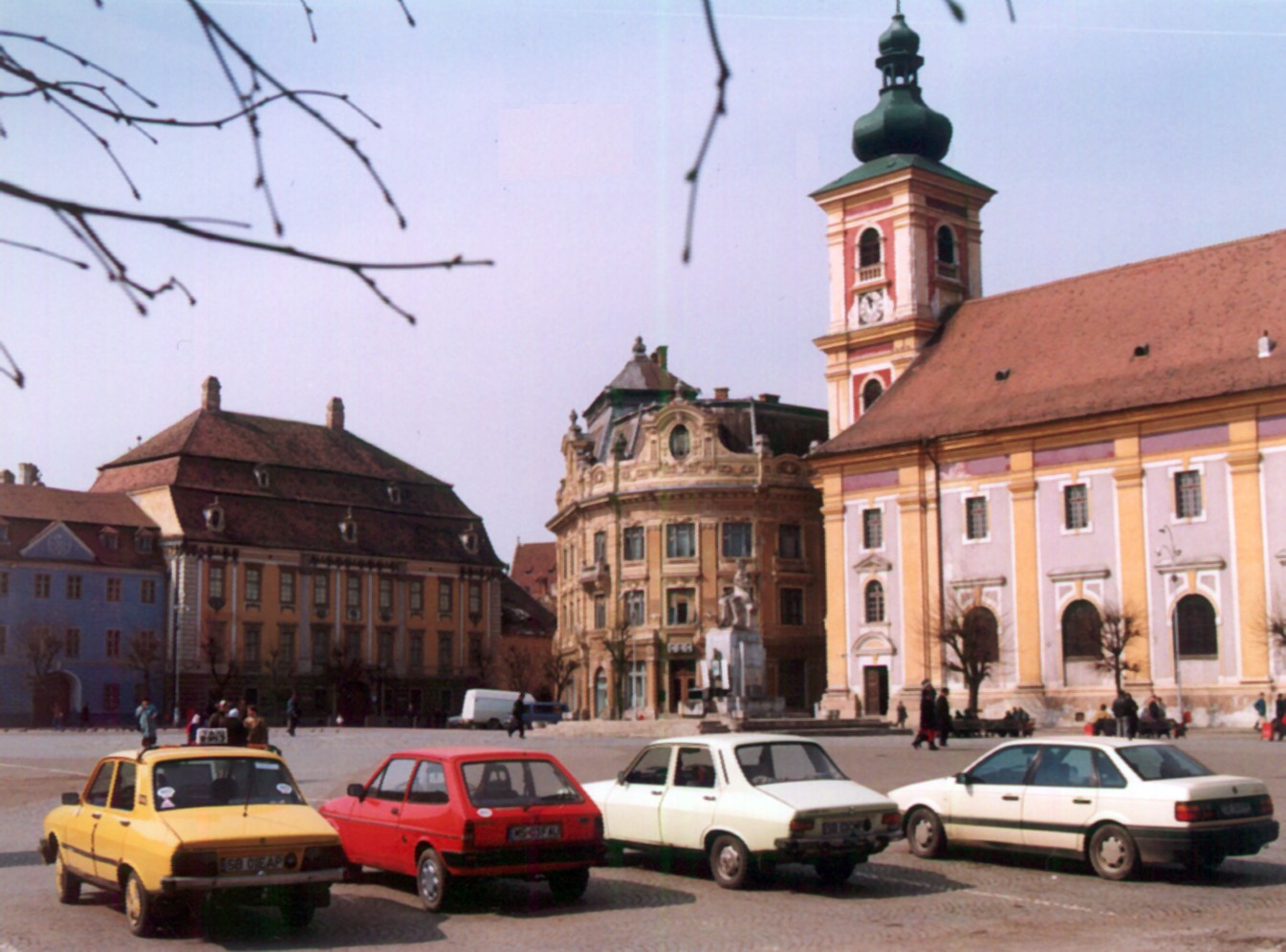 Piaţa Mare
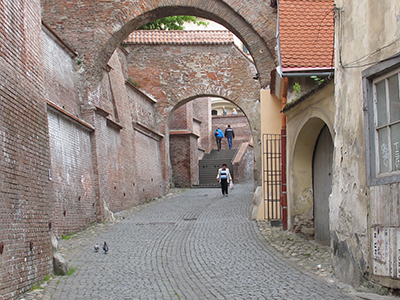 Pasajul Scărilor
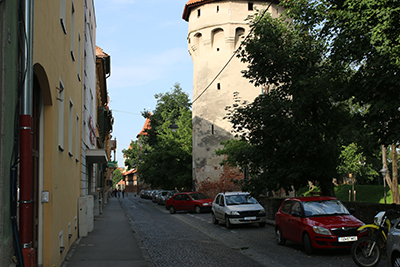 Turnurile de apărare de pe str. Cetăţii
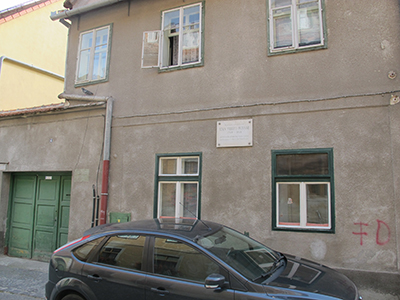 Casa în care a locuit vestitul medic oculist IOAN PIUARIU-MOLNAR - Str. Şelarilor
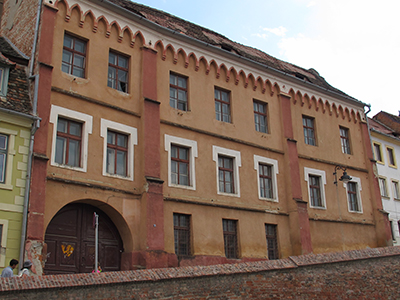 Clădiri în care a funcţionat Spitalul Militar sec. XVIII-XIX, Str. Centumvirilor - Sibiu
SIBIUL
CONTEMPORAN
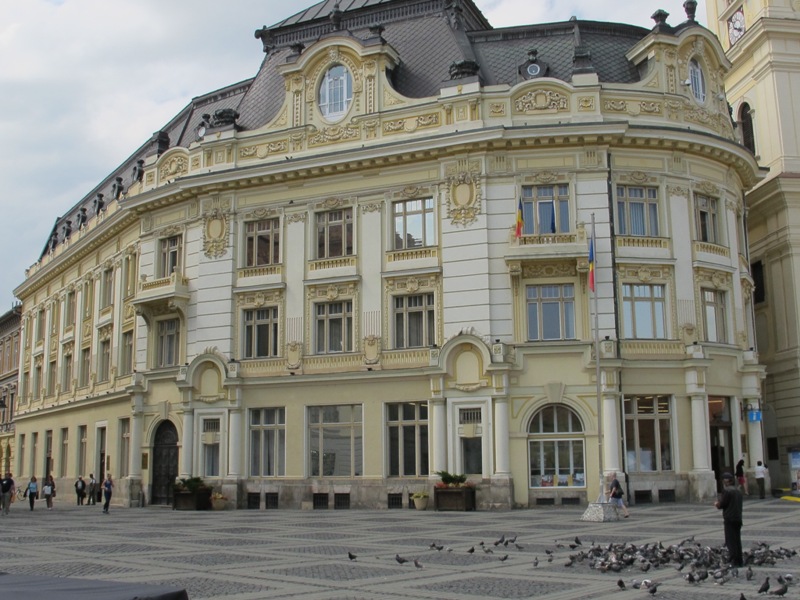 Primăria Sibiu
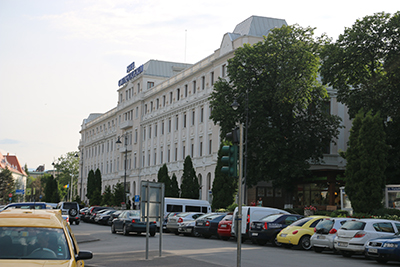 Hotelul Continental Forum
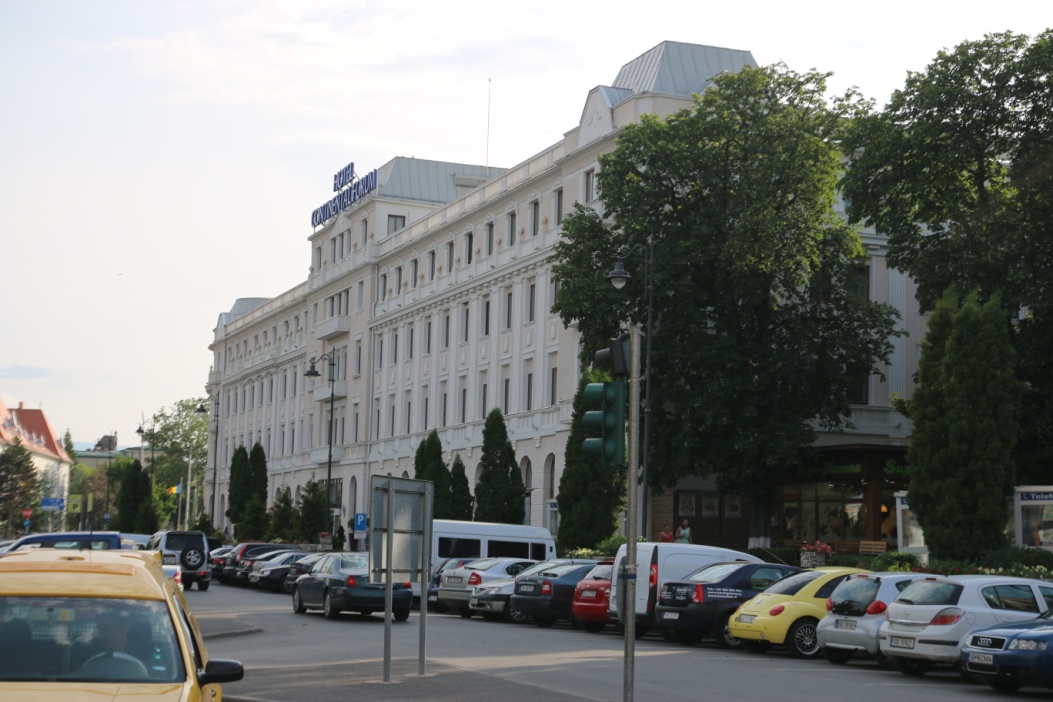 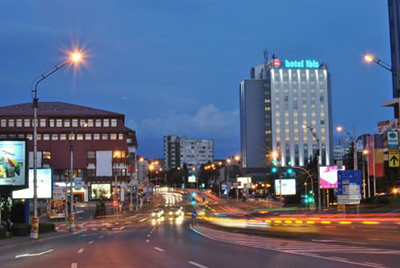 Piaţa Unirii
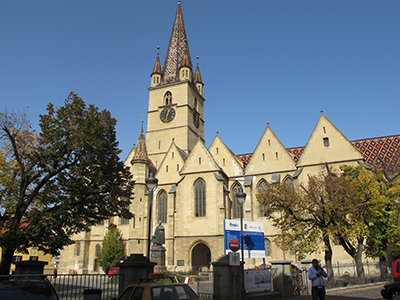 Catedrala Evanghelică
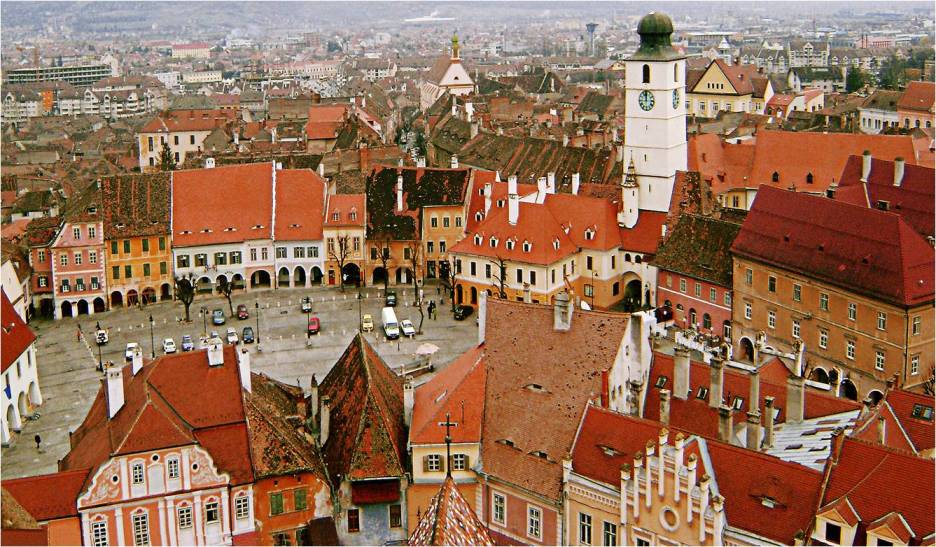 Piaţa Mică
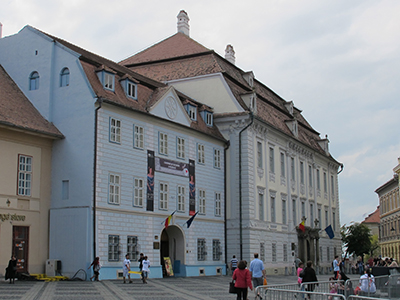 Casa Albastră şi Palatul Brukhenthal - foste sedii ale Societăţii Ardelene pentru Ştiinţele Naturii
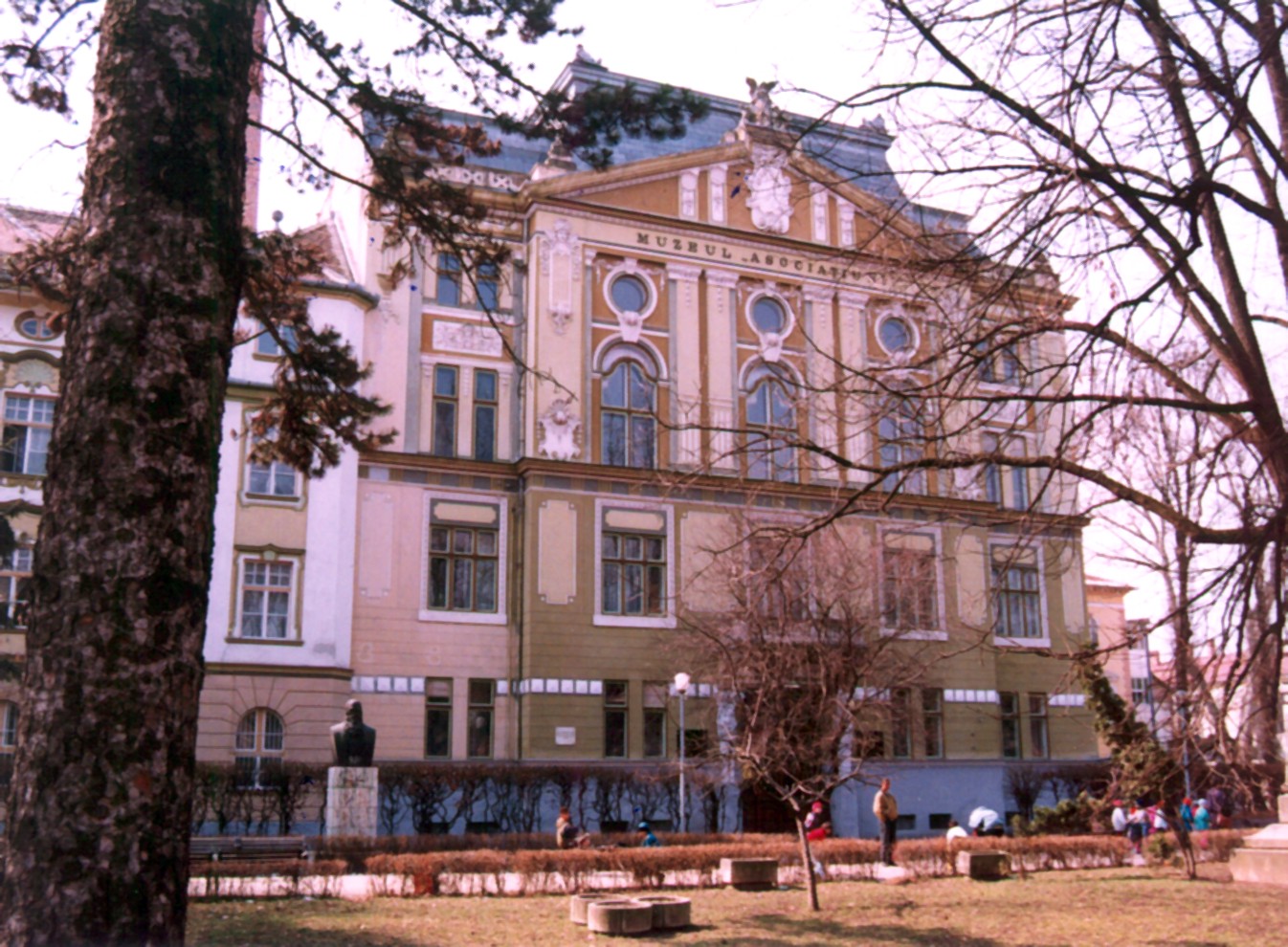 Biblioteca “Astra”
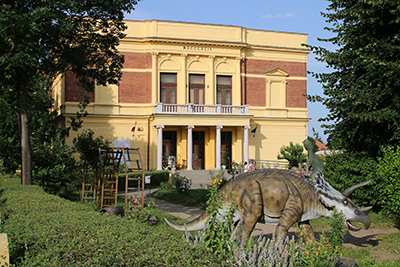 Muzeul de Ştiinţe ale Naturii  (fostul sediu al Societăţii Ardelene pentru Ştiinţele Naturii)
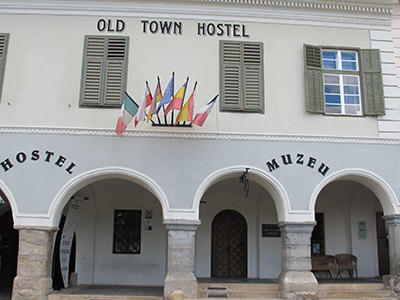 Muzeul de istorie a Farmaciei
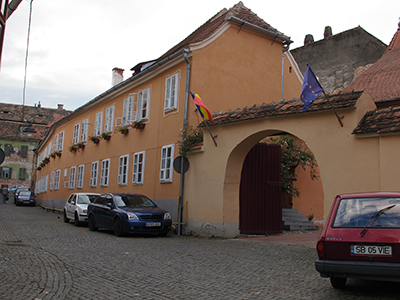 Azilul de bătrâni -  primul spital din Sibiu (1292)
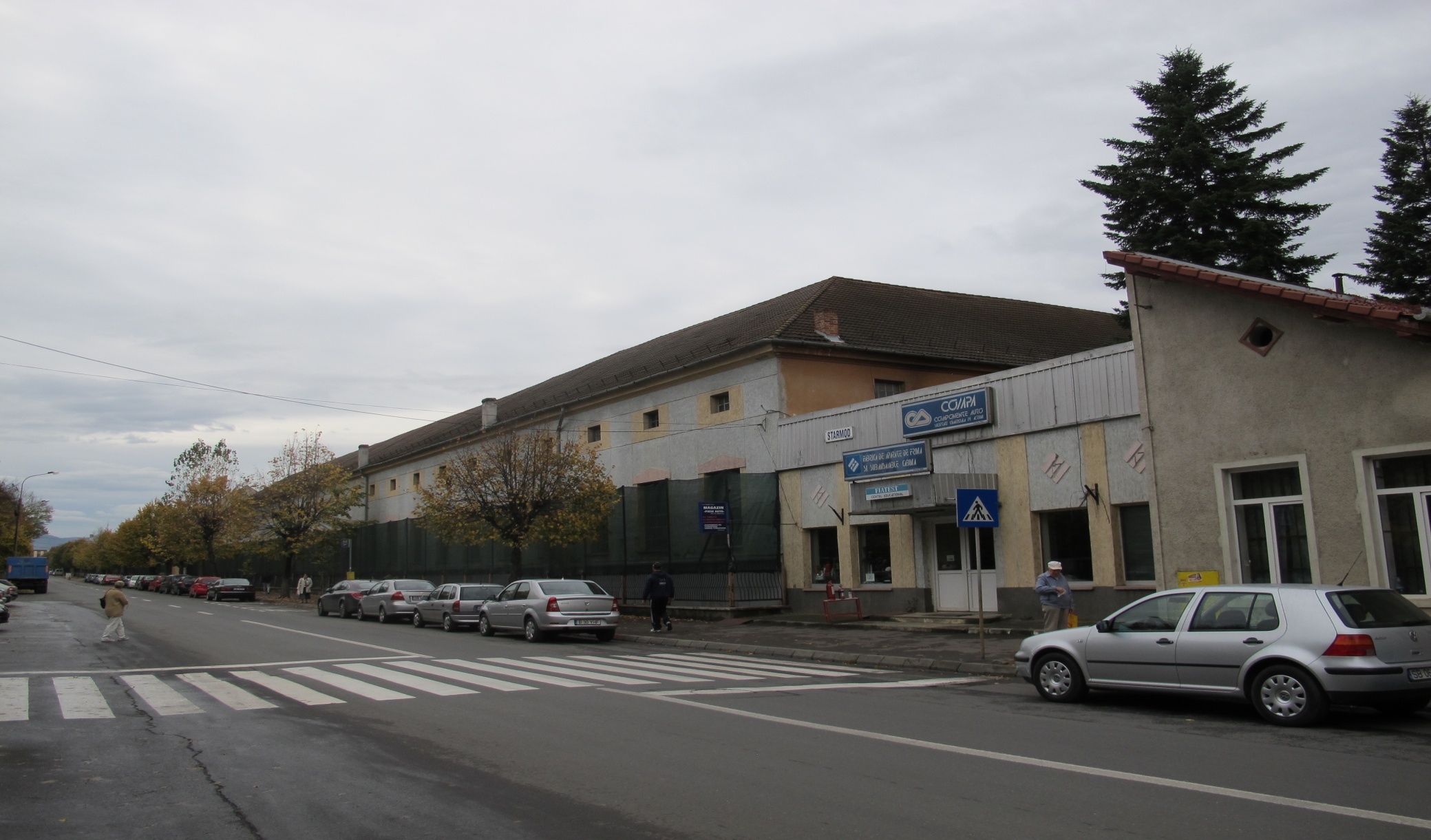 Arsenalul (Cazarma Kempel) sediul Spitalului Militar sec.XVIII-XIX
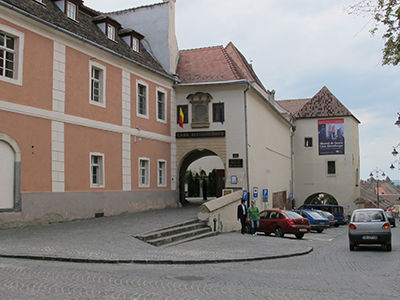 Primaria Vechesediul Farmaciei Militare (sec. XVIII)
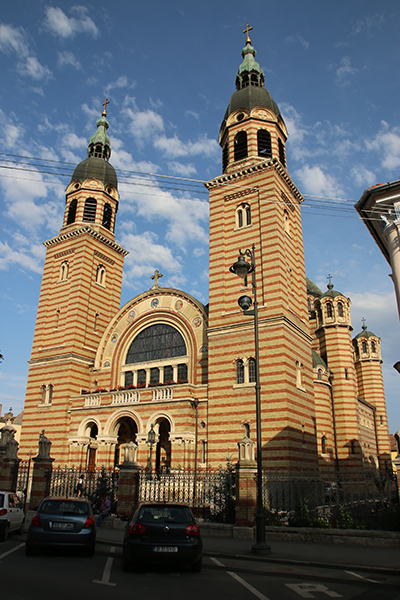 Catedrala Mitropolitană Ortodoxă
Spitalul Militar de Urgenţă Sibiu
trecut ...
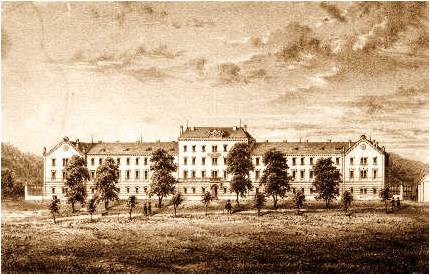 Spitalul Militar Sibiu (sec. XIX)
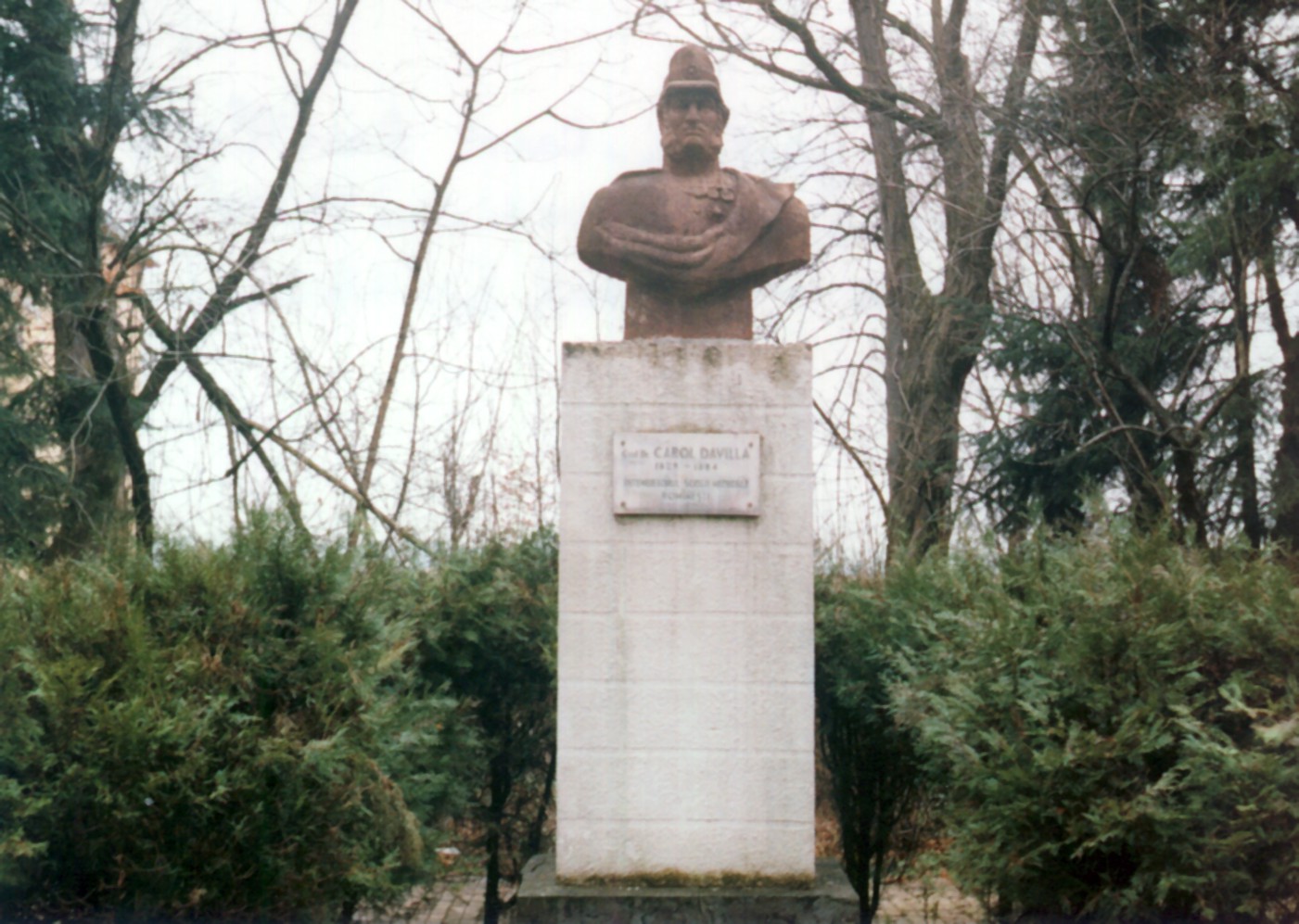 G-ral. dr. Carol Davilla - întemeietorul medicinii româneşti moderne – parcul Spitalului Militar
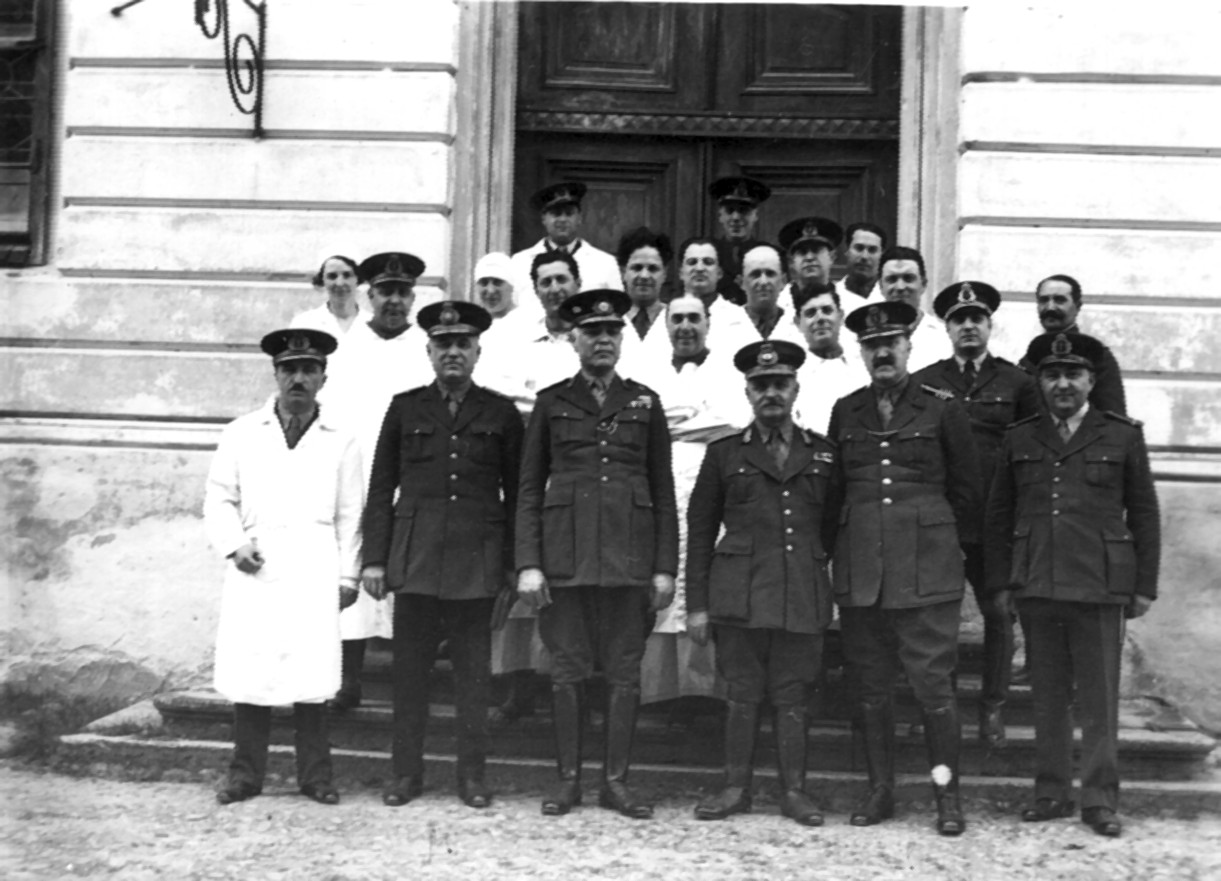 Inspecţia g-ral. dr. Iliescu la Spitalul Militar Sibiu (1934-1935)
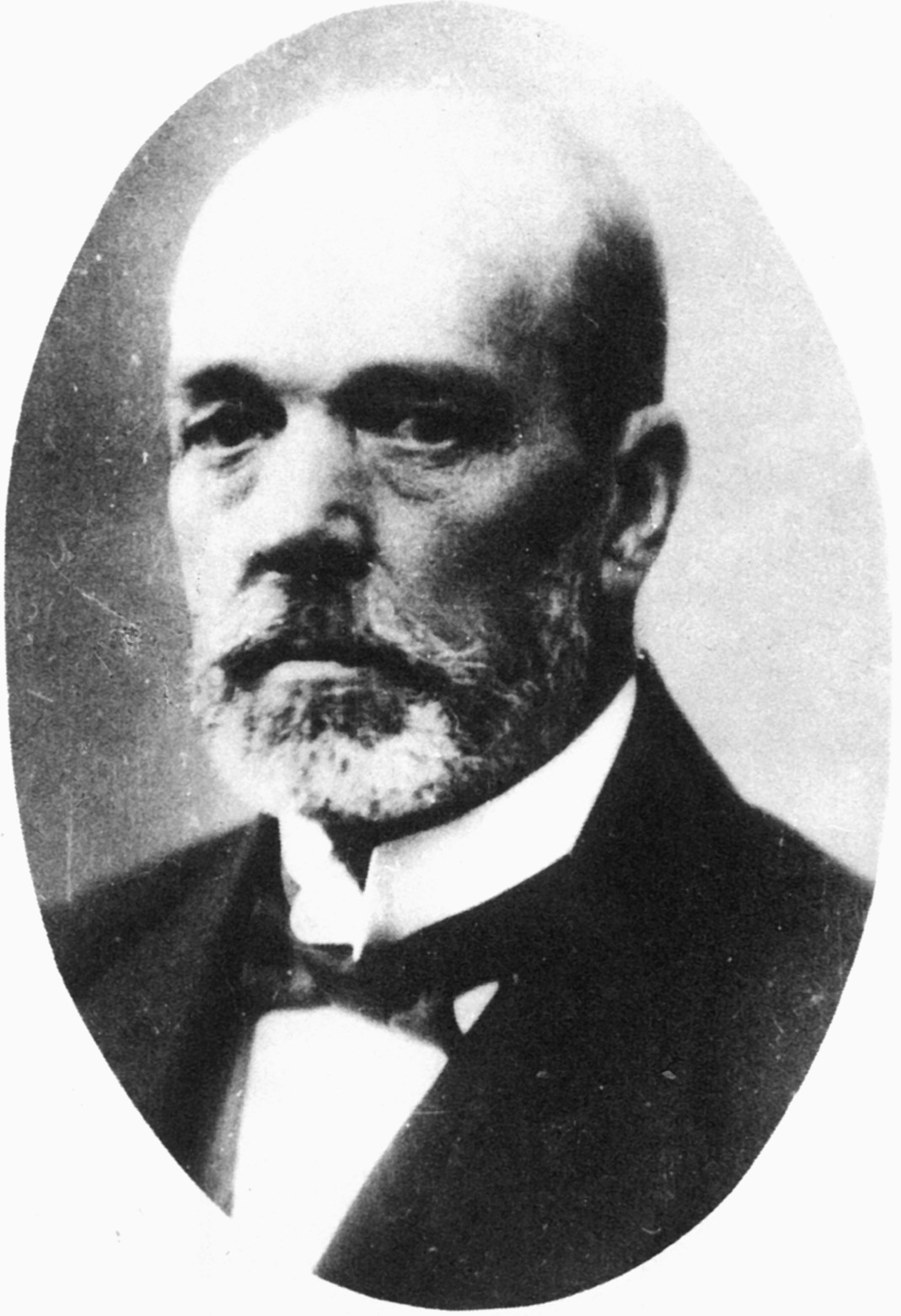 Dr. Eugen Worell (n. Râşnov, 1884 – 1961)  Comandant şi ctitor al Spitalului Militar modern (1926 – 1927, 1929 – 1934)
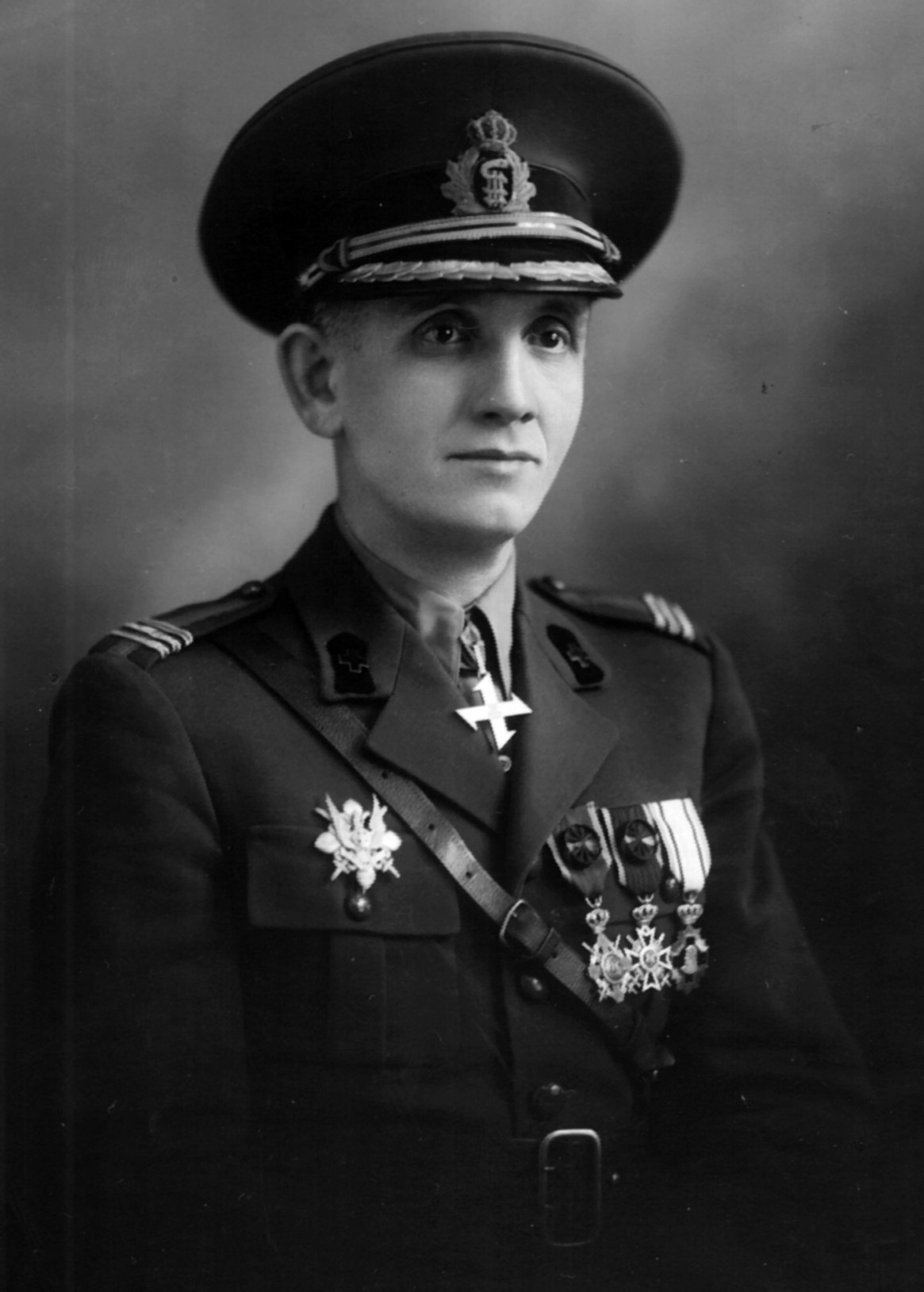 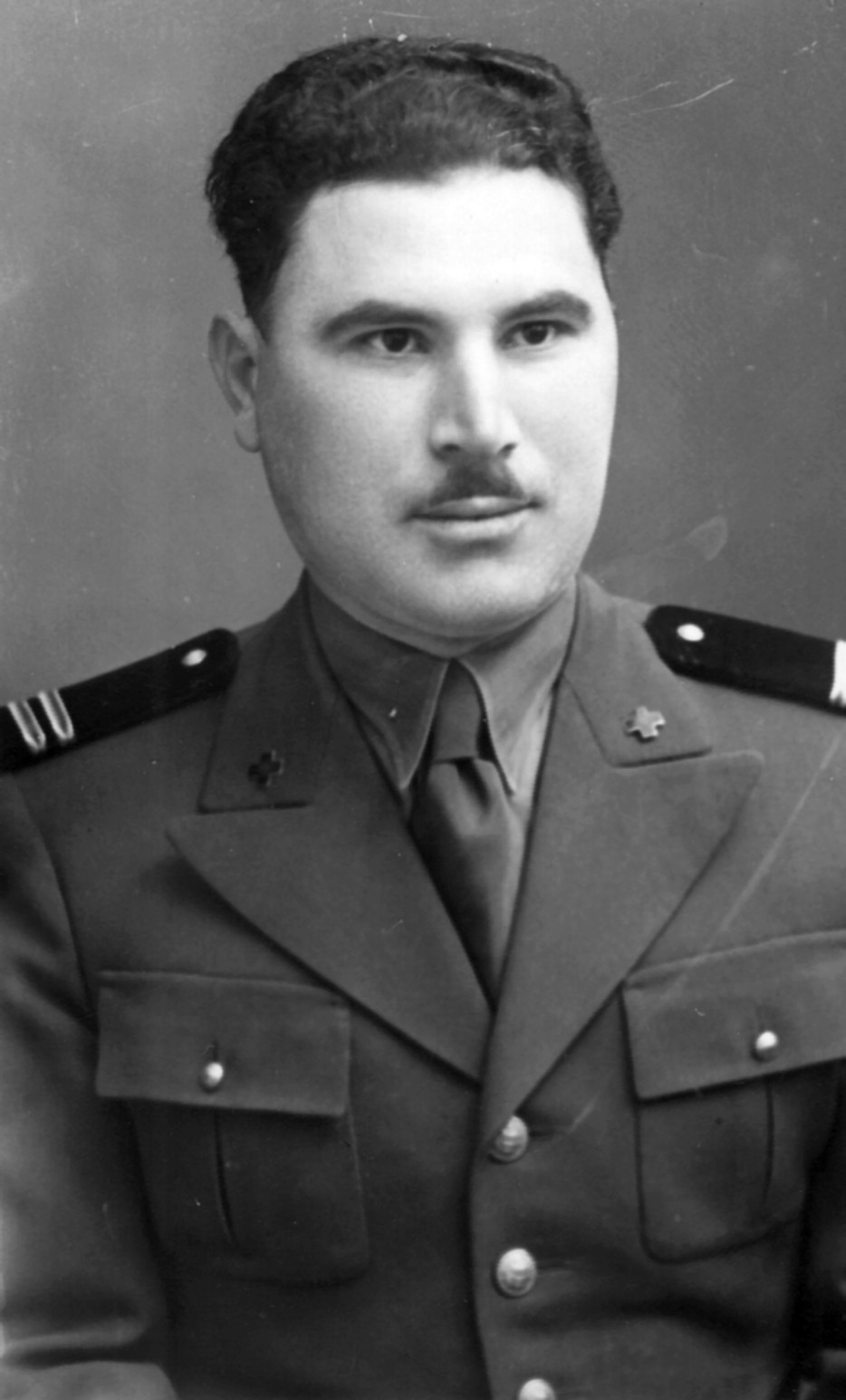 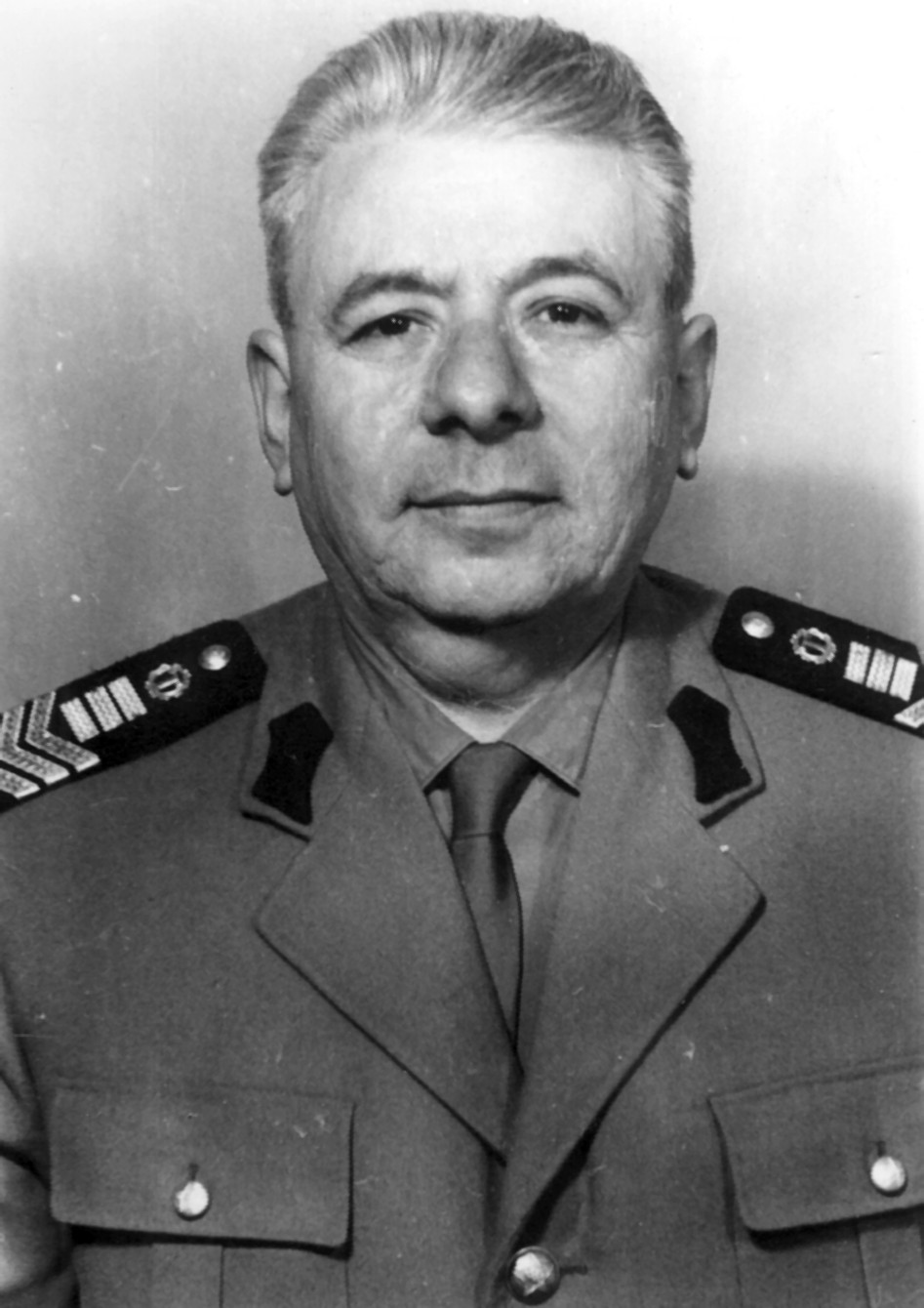 Col. dr. O. Popescu, 
medic distins al 
Spitalului Militar Sibiu 
(1934 – 1946)
M.M. Bucur Gheorghe, valoros tehnician în întreţinerea aparaturii
(1947– 1976)
Col. dr. Mihail Nicolae – personalitate medicală a Spitalului Militar Sibiu (1946– 1960)
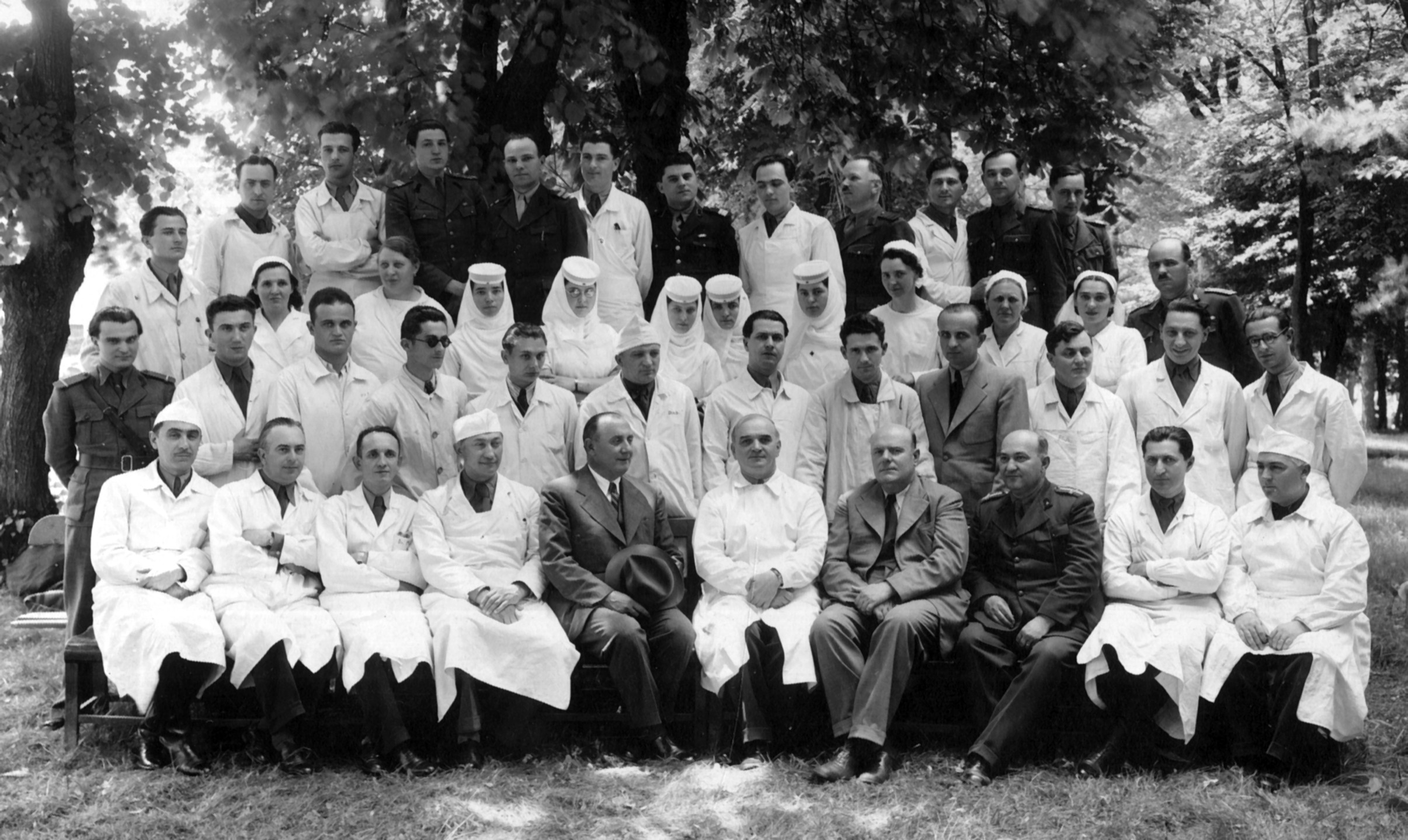 Colectivul Spitalului Militar Sibiu (1941)
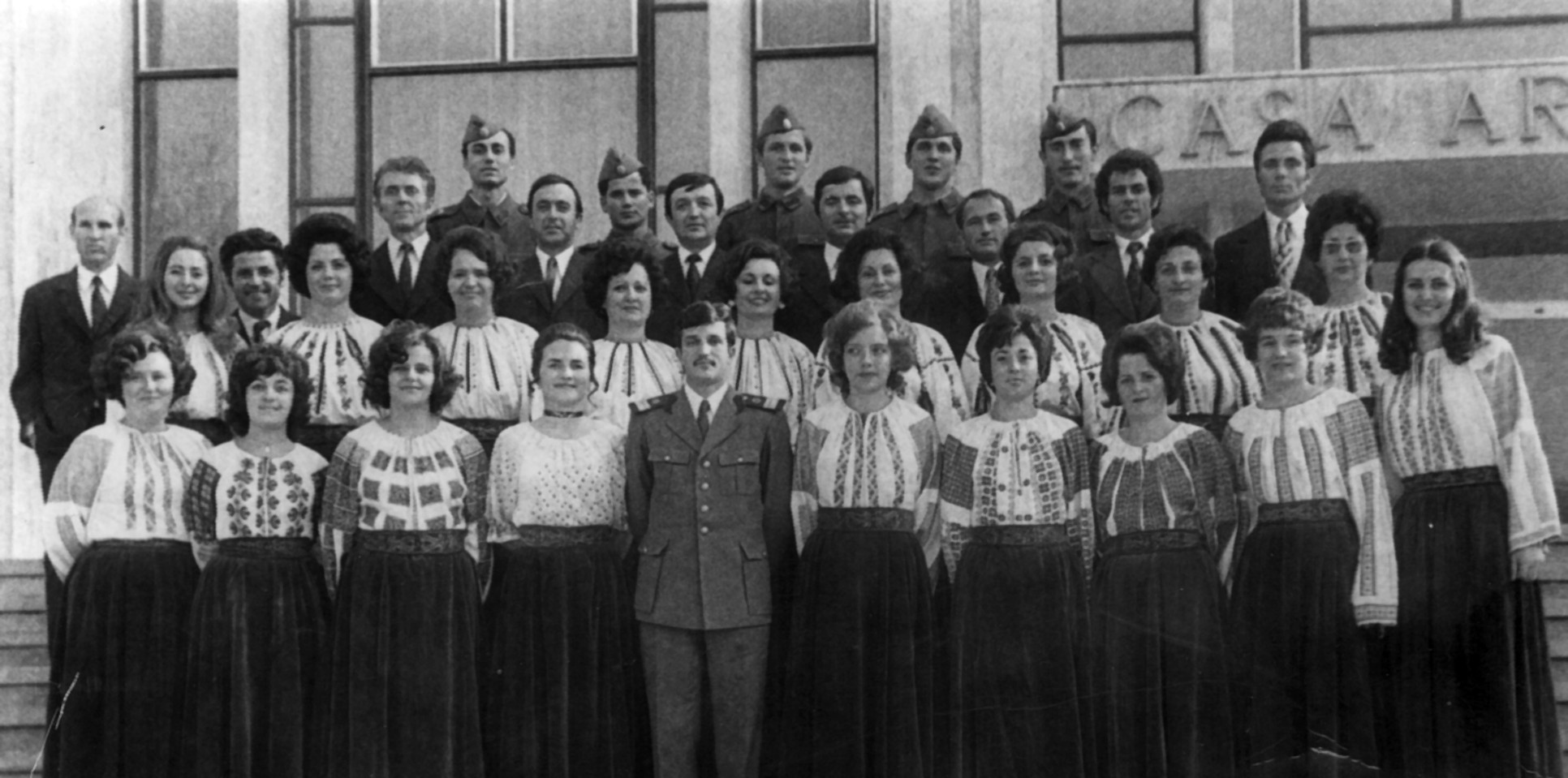 Corul Spitalului Militar Sibiu (1985)
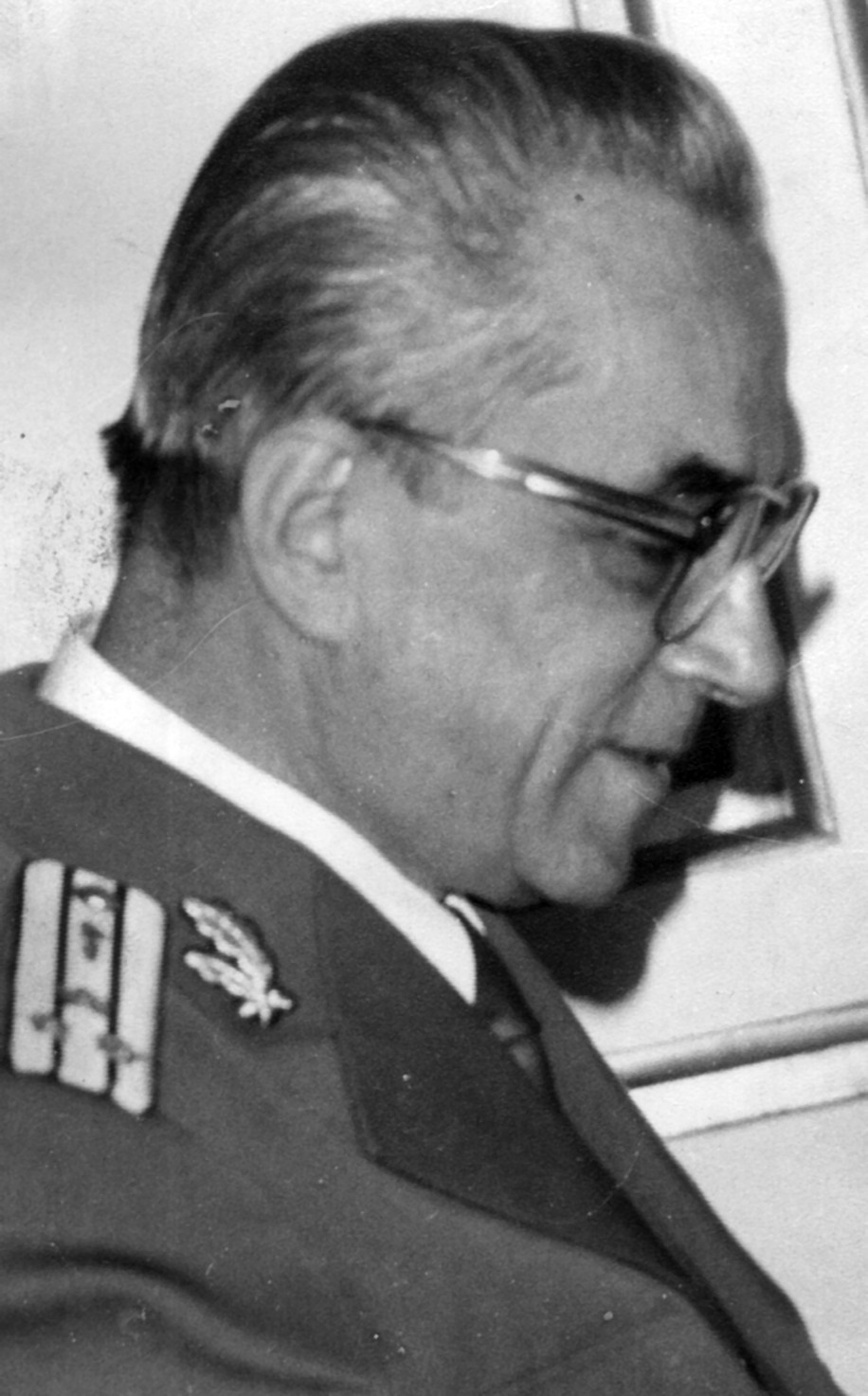 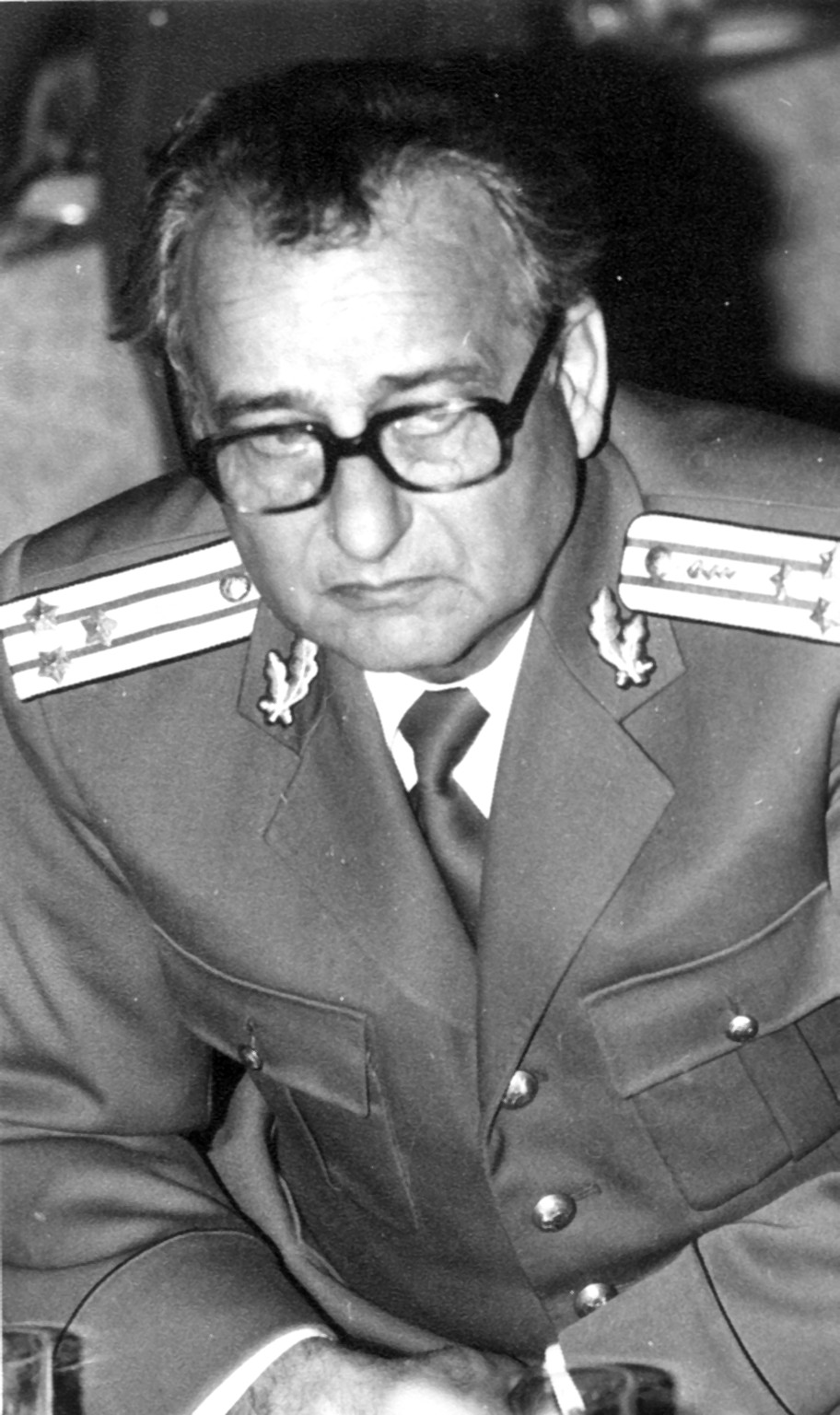 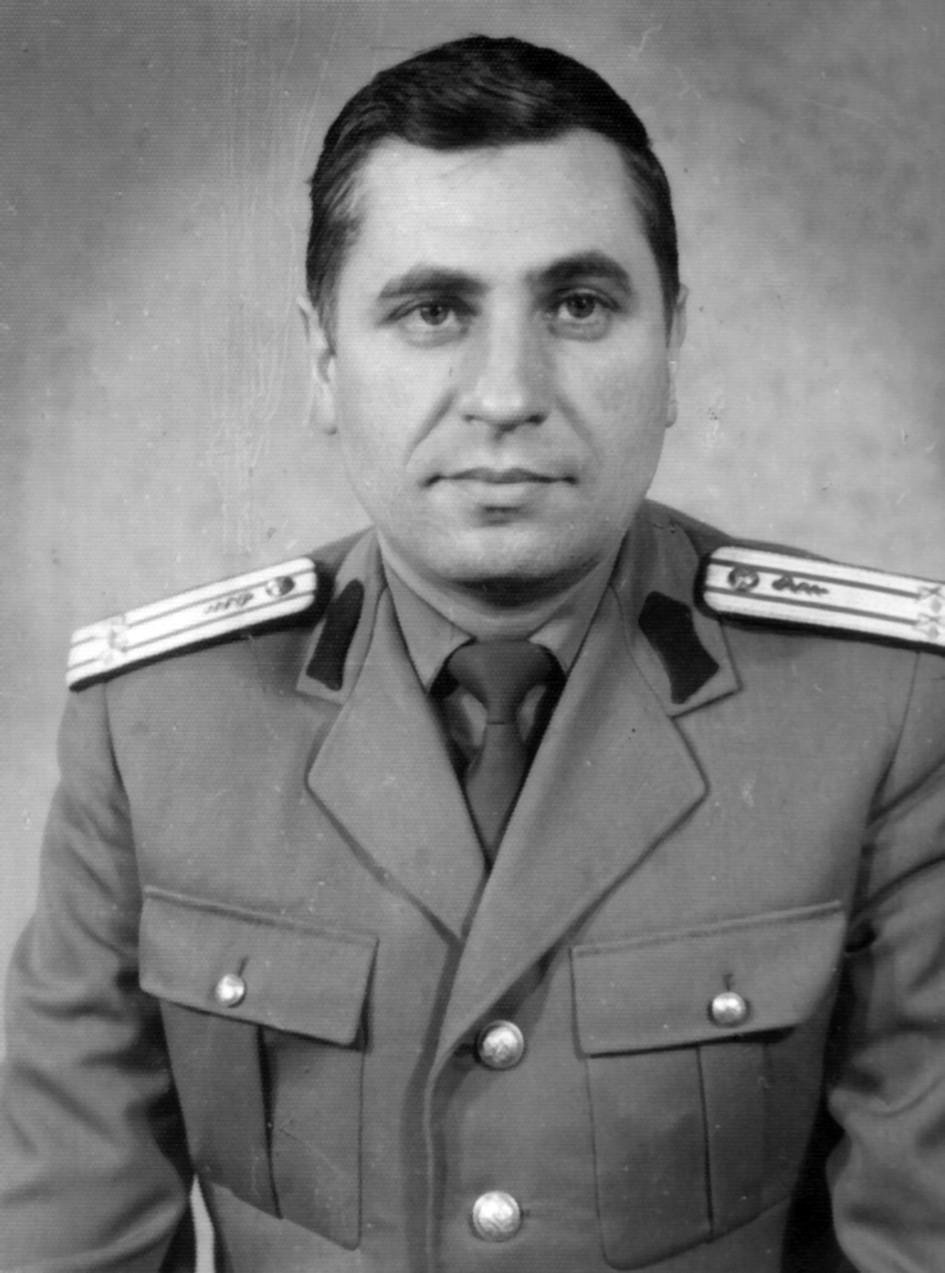 Col. dr. Marin Ghiţuleasa –
şef Secţie Chirurgie
(1965 - 1990)
Col. dr. Corneliu Cegăneanu, unul dintre cei mai remarcabili chirurgi ai Spitalului Militar Sibiu(1990)
Lt. col. dr. Dan Duda - 
şef Secţie Radiologie
(1986 - 1991)
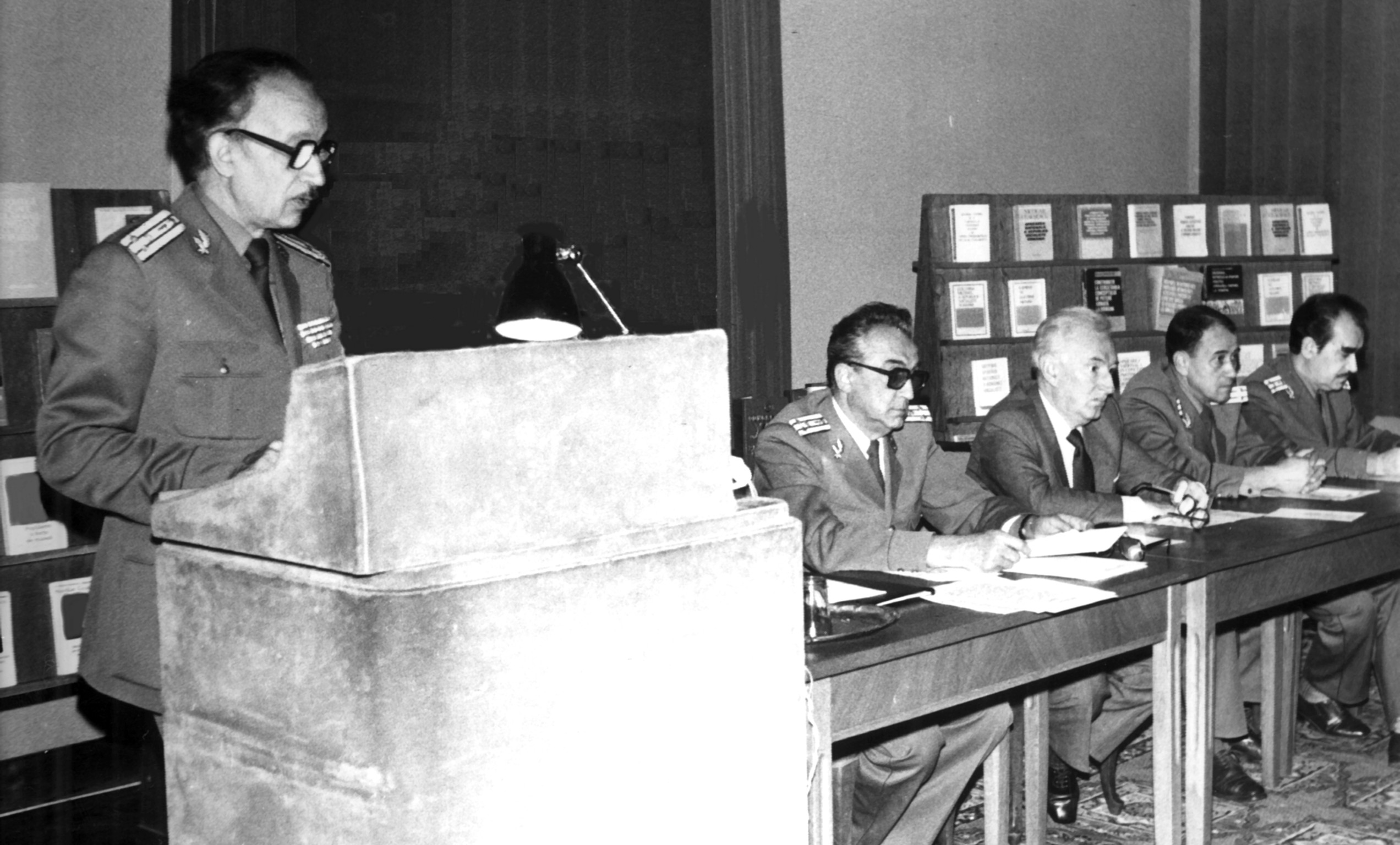 Col. dr. Ioan HOSU – medic chirurg - comandant al Spitalului Militar Sibiu (1965-1986) – la pupitru
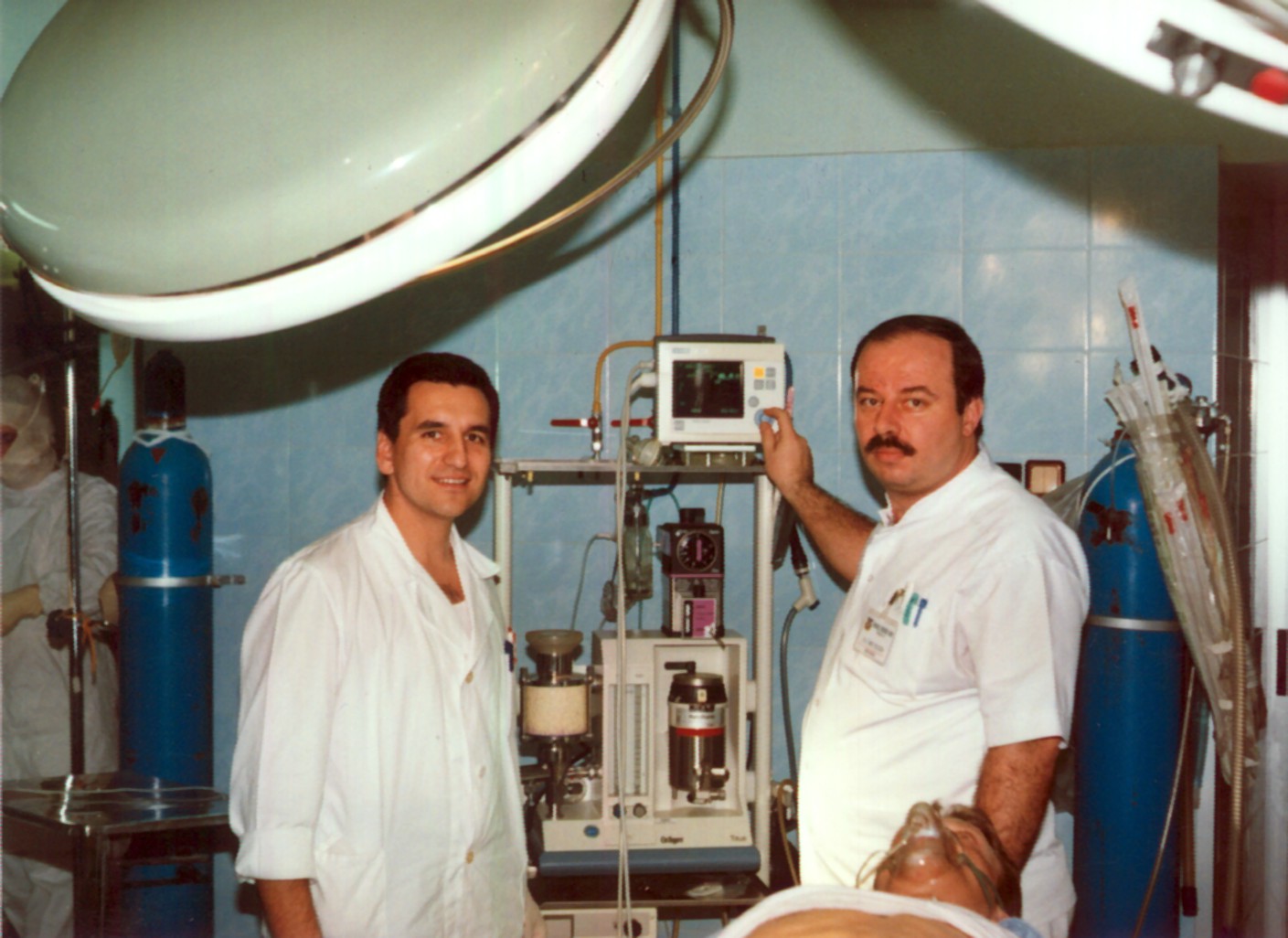 Mr. dr. Florin Onea, şeful Secţiei A.T.I. şi Mr. dr. Toni Moldovan – medic A.T.I. (1999)
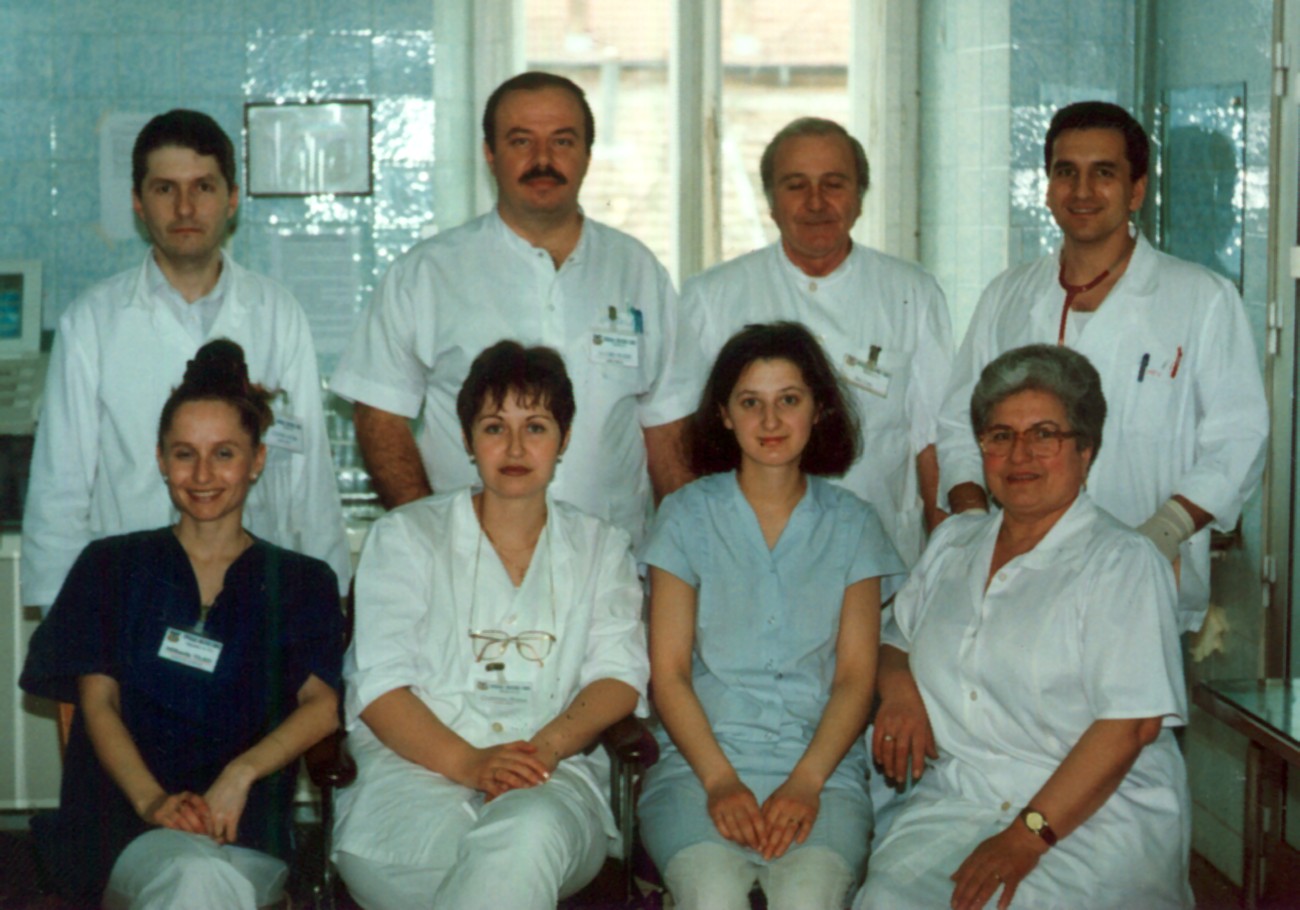 Colectivul Secţiei A.T.I. (1999)
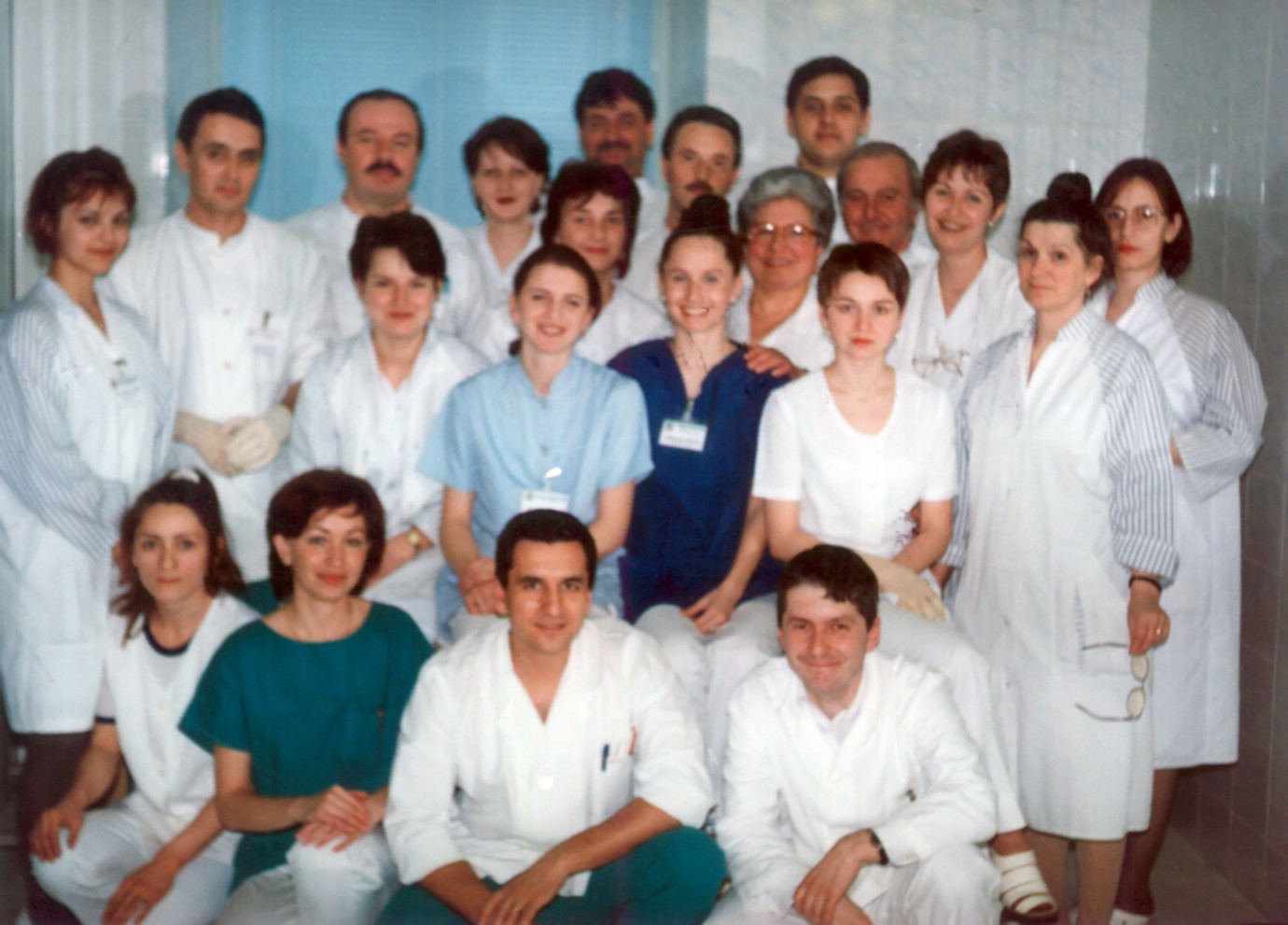 Colectivele A.T.I. şi al sălii de operaţii (1999)
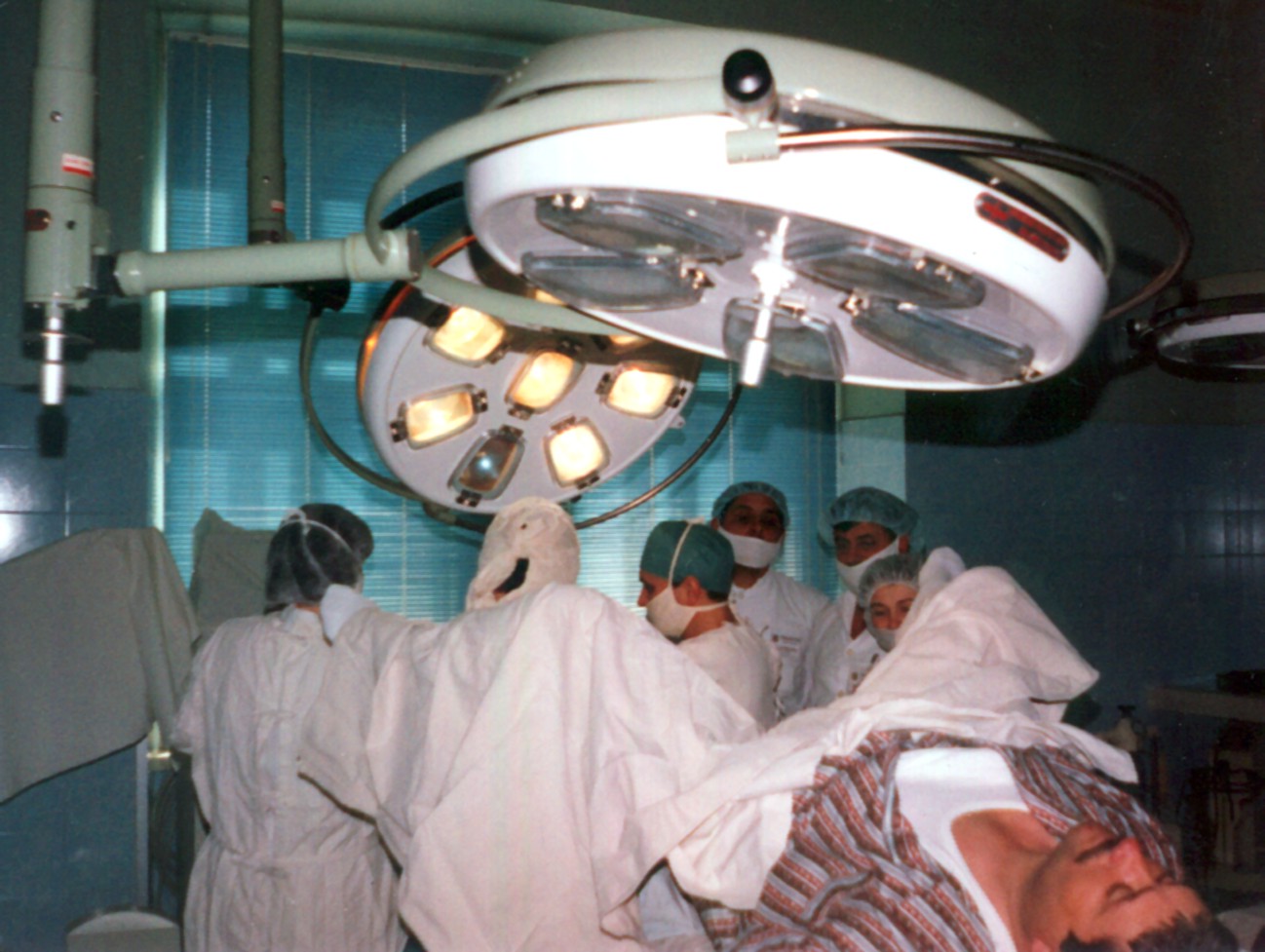 Echipa operatorie în activitate (1999)
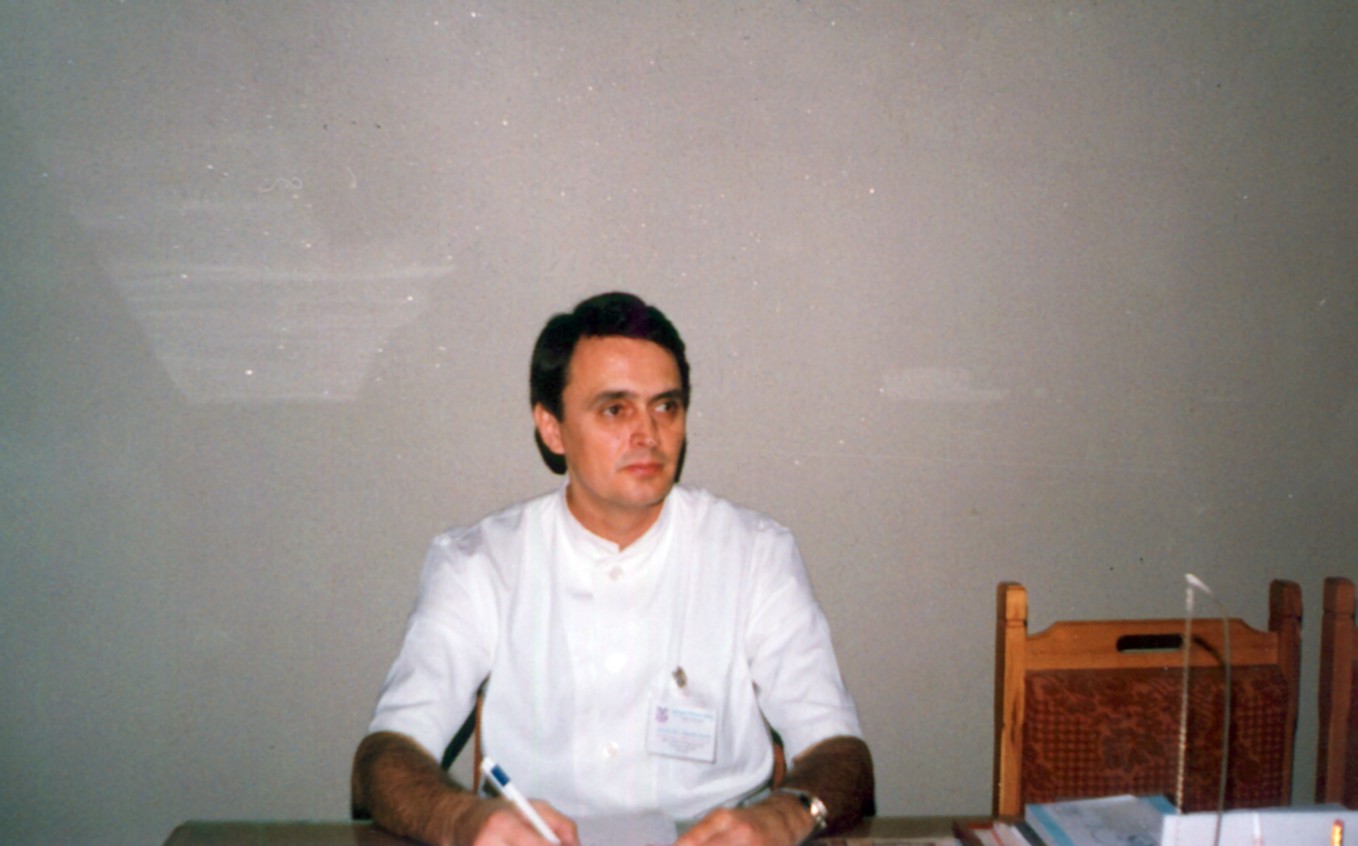 Lt. col. dr. Daniel Sora - şeful Secţiei Chirurgie (1999 – 2009)
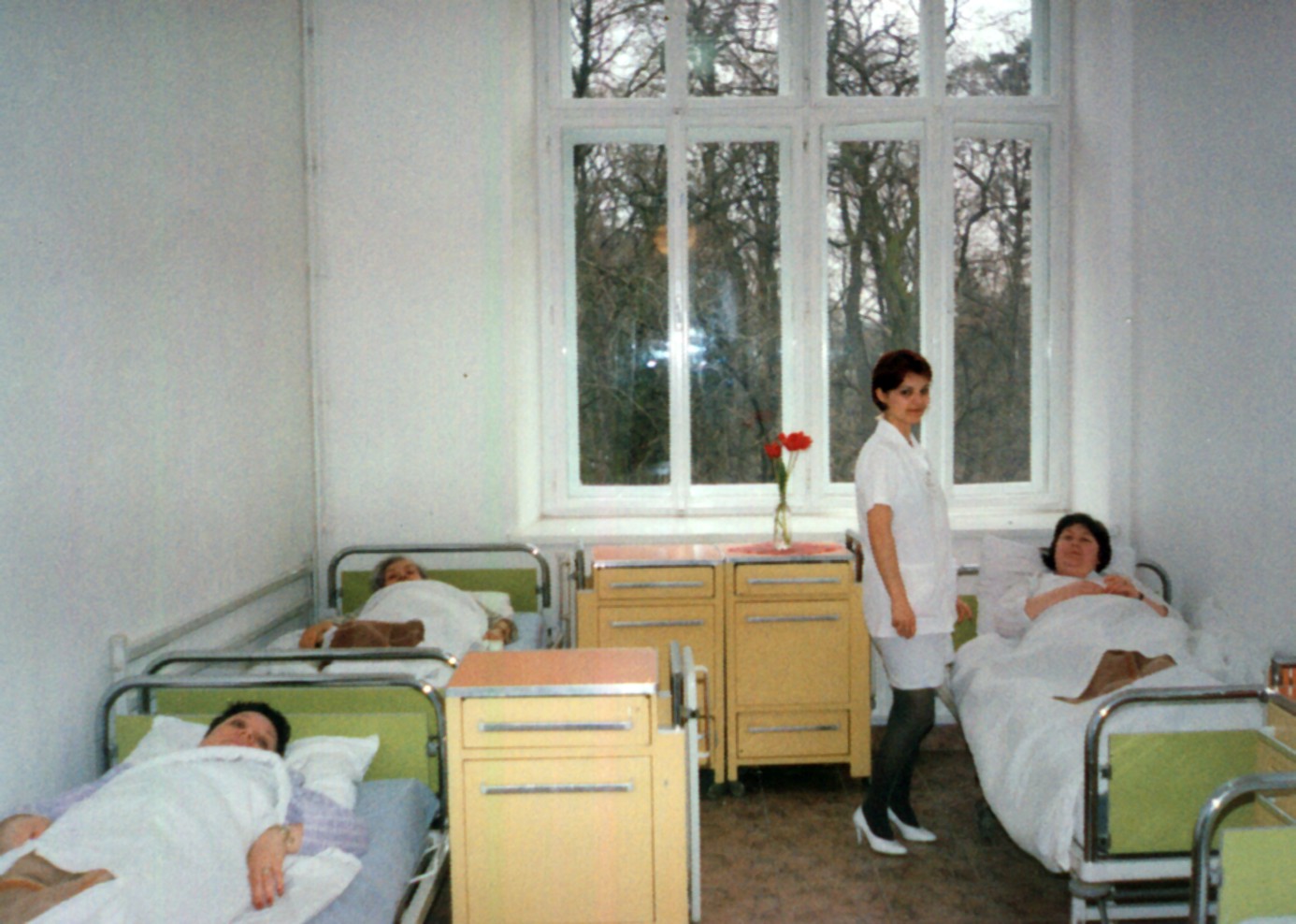 Secţia Chirurgie (1999)
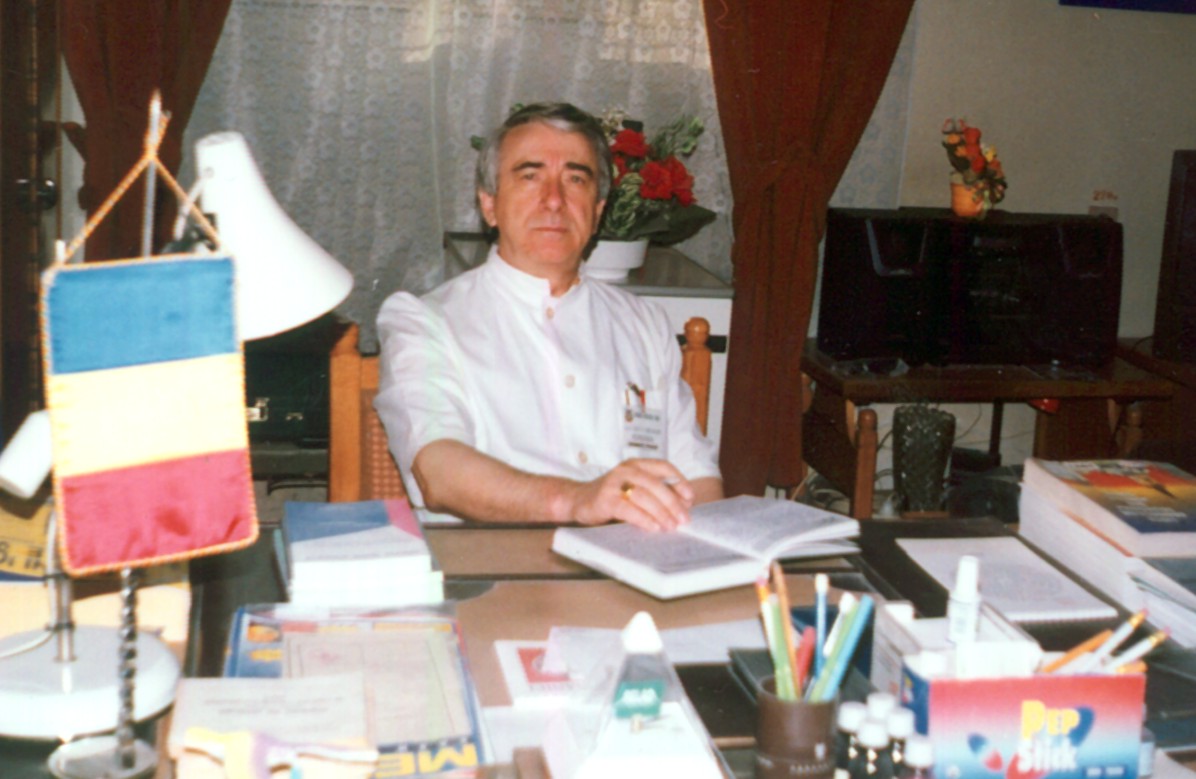 Col. dr. Gheorghe V. Vlad – şeful Secţiei Oftalmologie (1983 – 1997),comandant al Spitalului Militar (1997 - 2001)
[Speaker Notes: (]
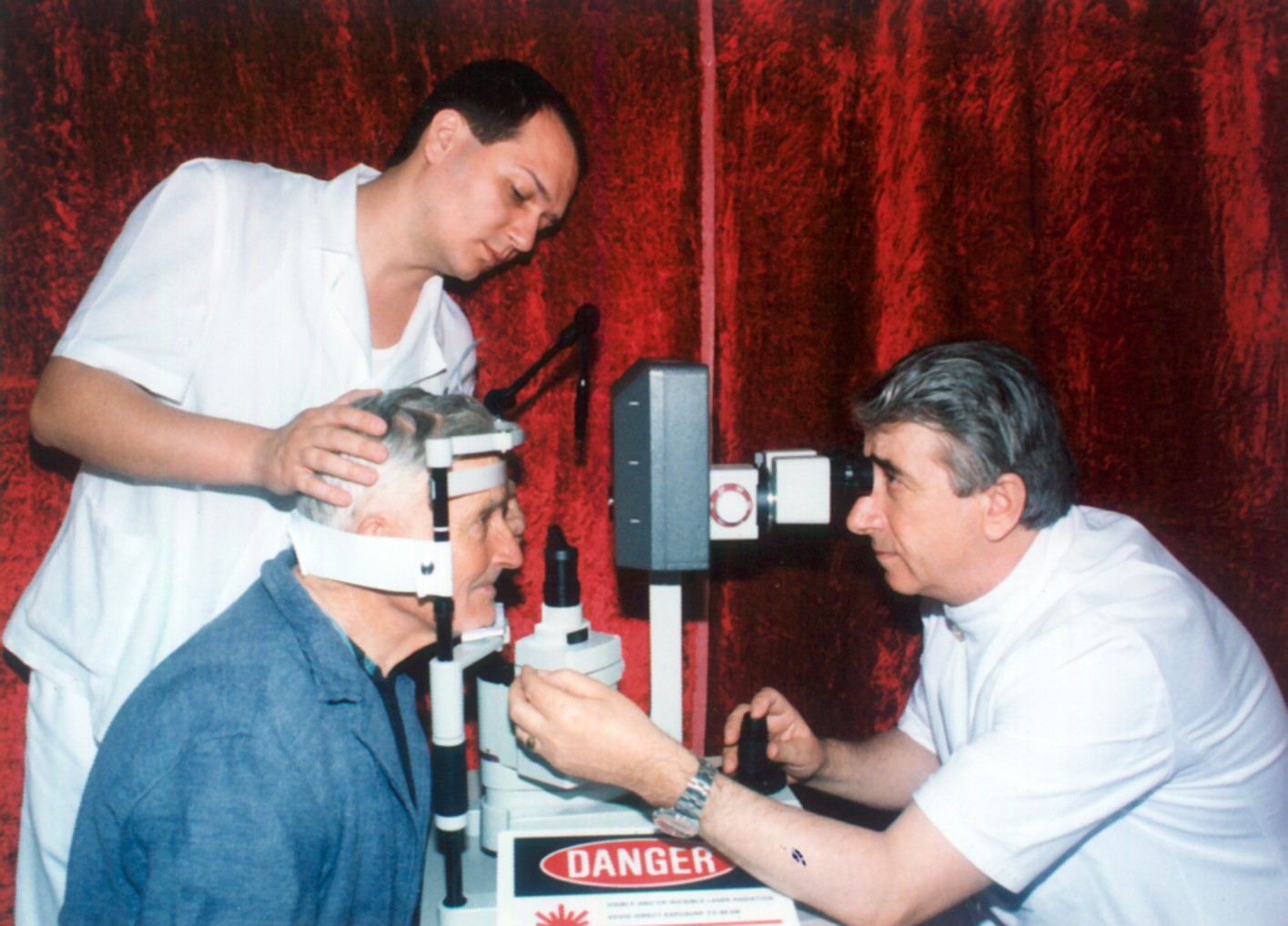 Col. dr. Gheorghe V. Vlad şi Radu H. Bălă – în timpul unei intervenţii chirurgicale cu laser (1999)
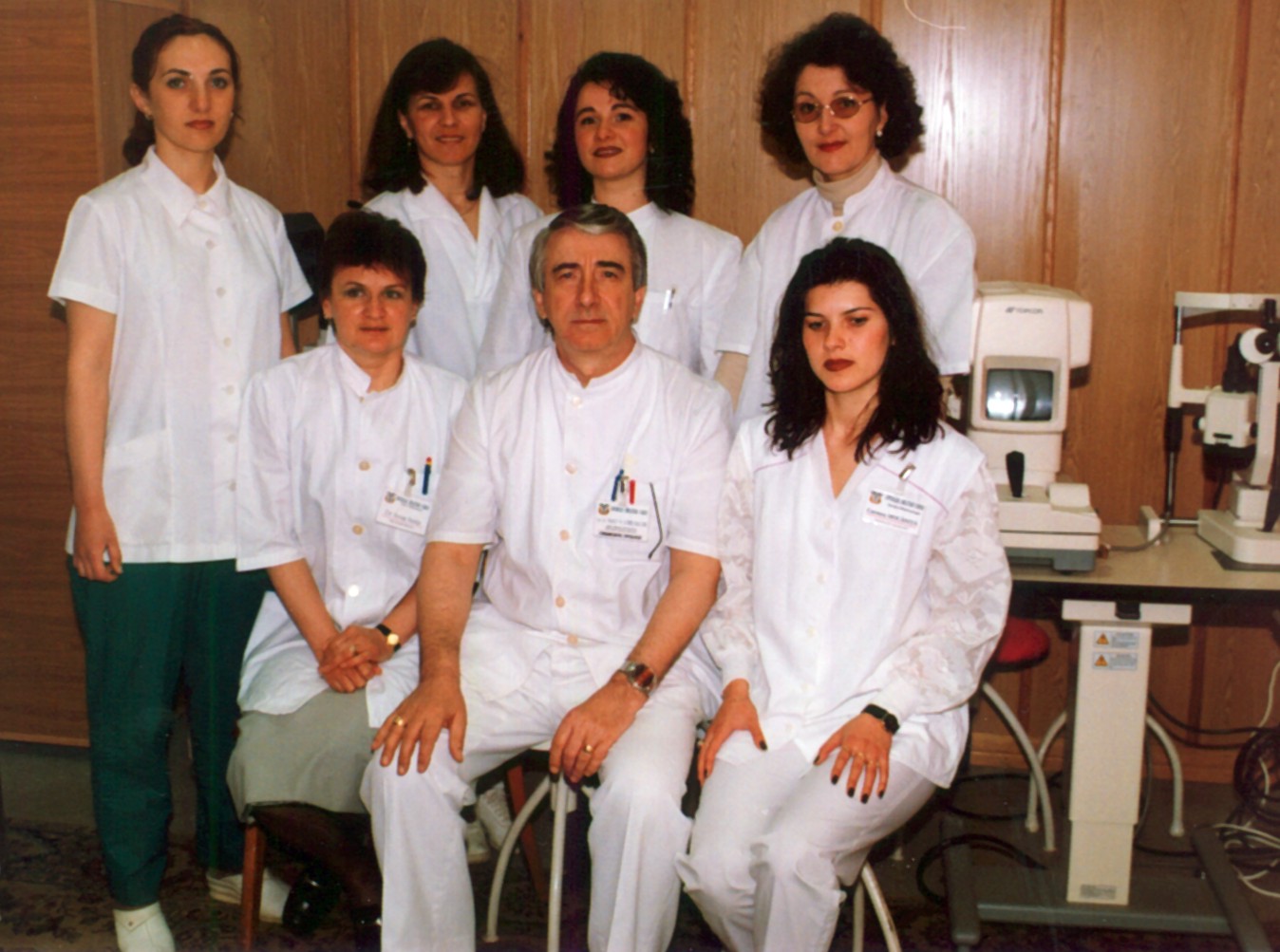 Colectivul Secţiei Oftalmologie (1999)
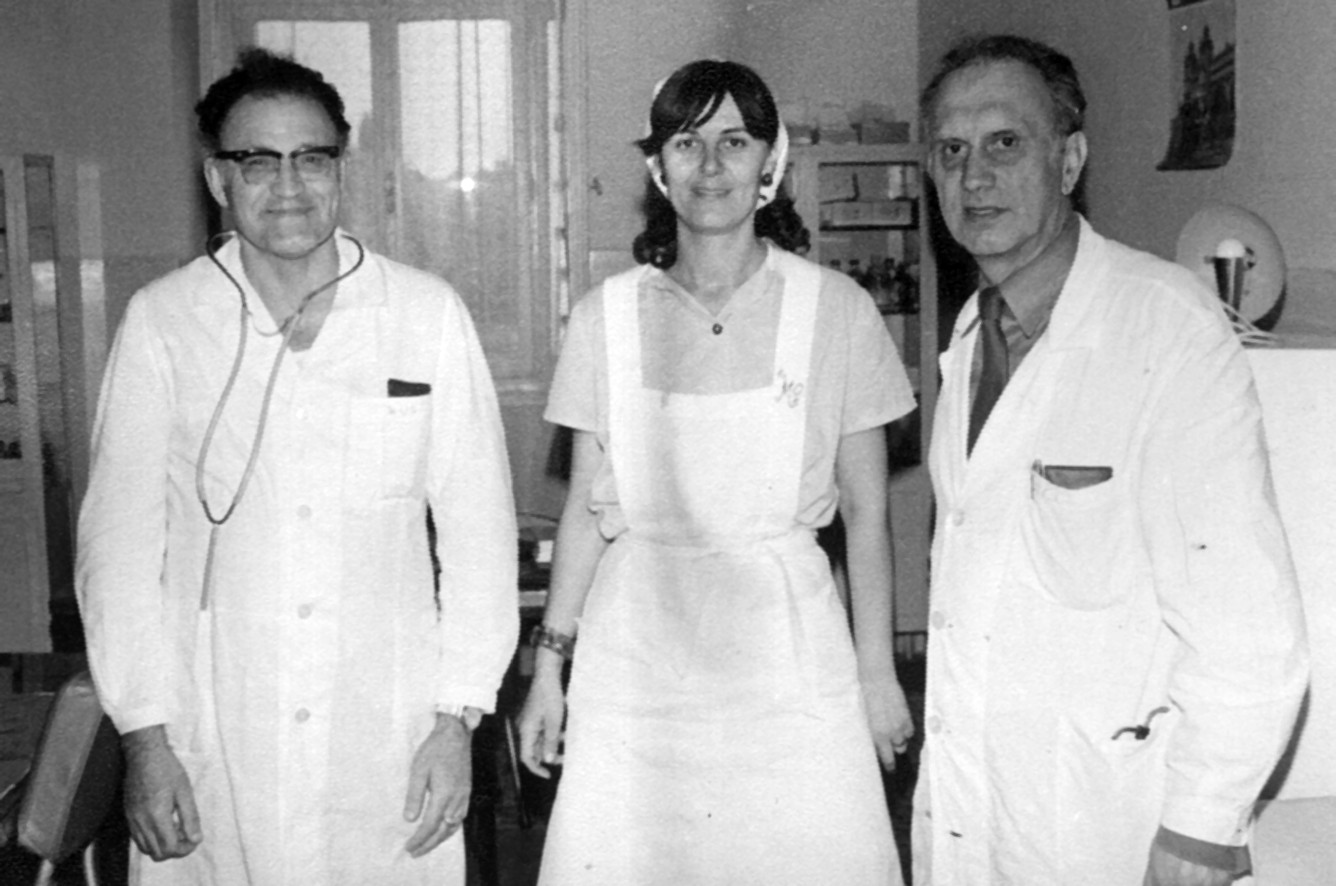 Col. dr. Ioan Creţu, şeful Secţiei Boli Contagioase împreună cu dr. Gheorghe Udrea şi asist. med. Otilia Precup (1985)
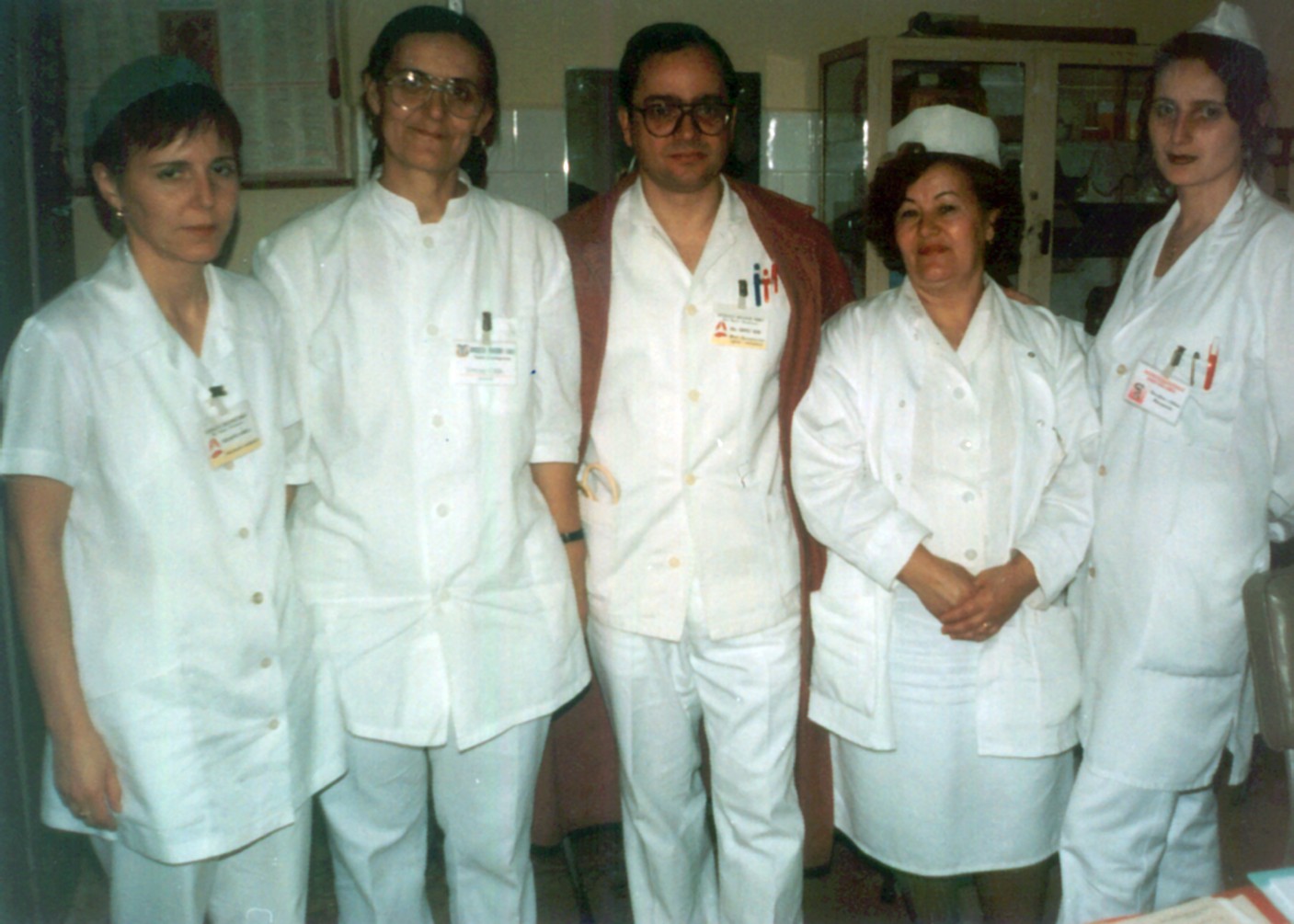 Mr. dr. Ioan Dinu şi colectivul Secţiei Boli Contagioase (1999)
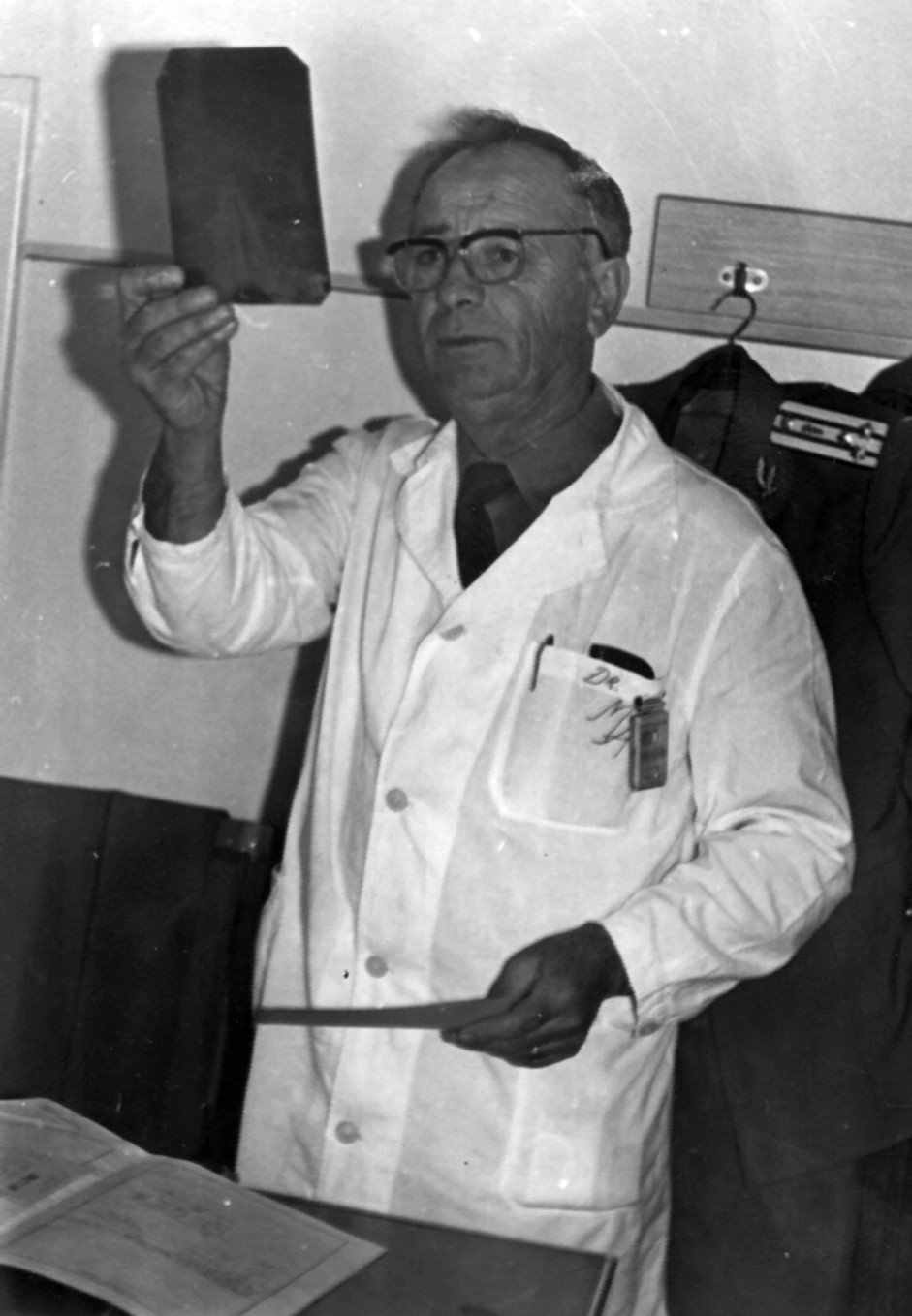 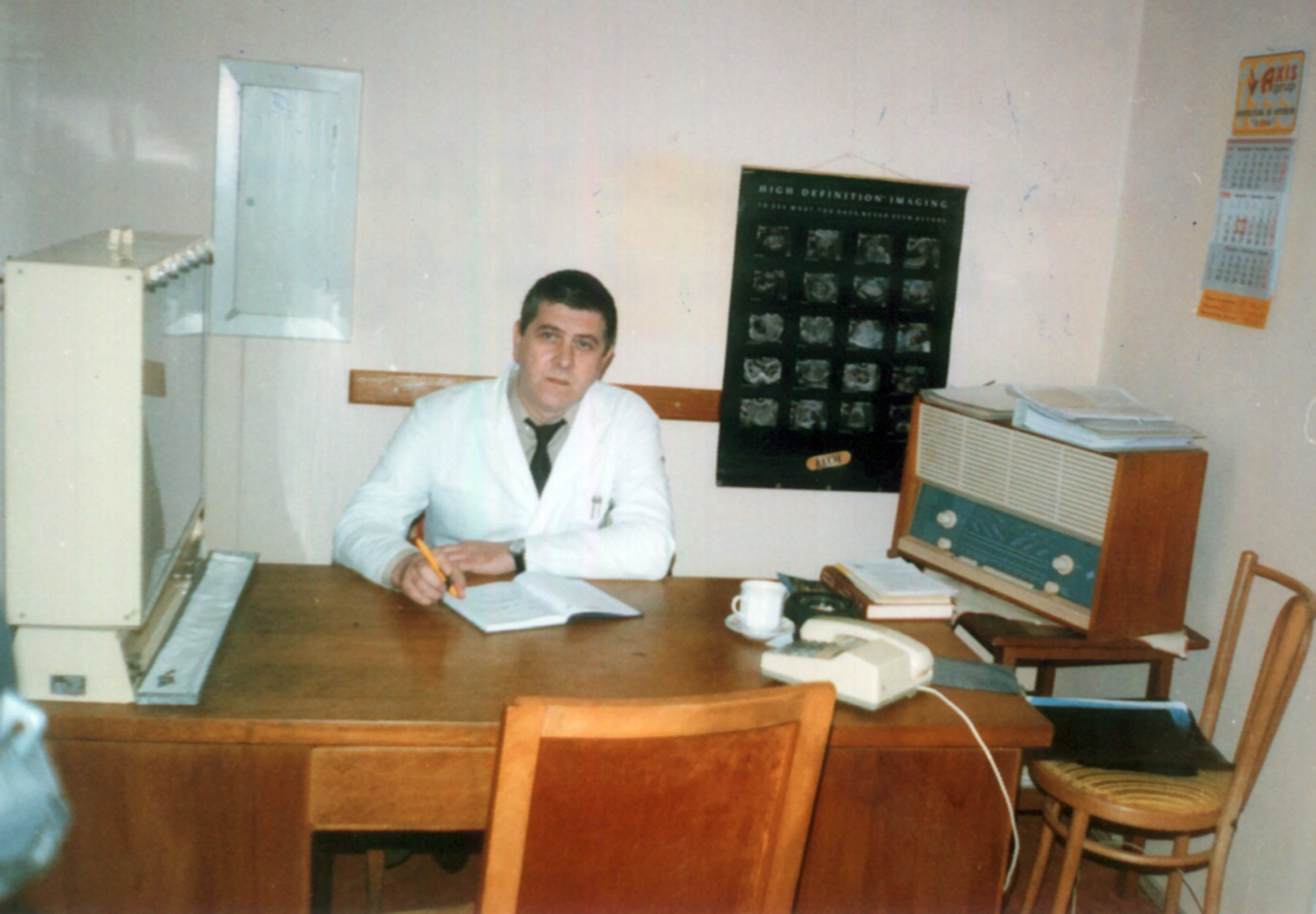 Col. dr. Emil Ştefănescu, şef Secţie Radiologie (1992 - 2005)
Col. dr. Augustin Marţi, şef Secţie Radiologie 
(1959 – 1985)
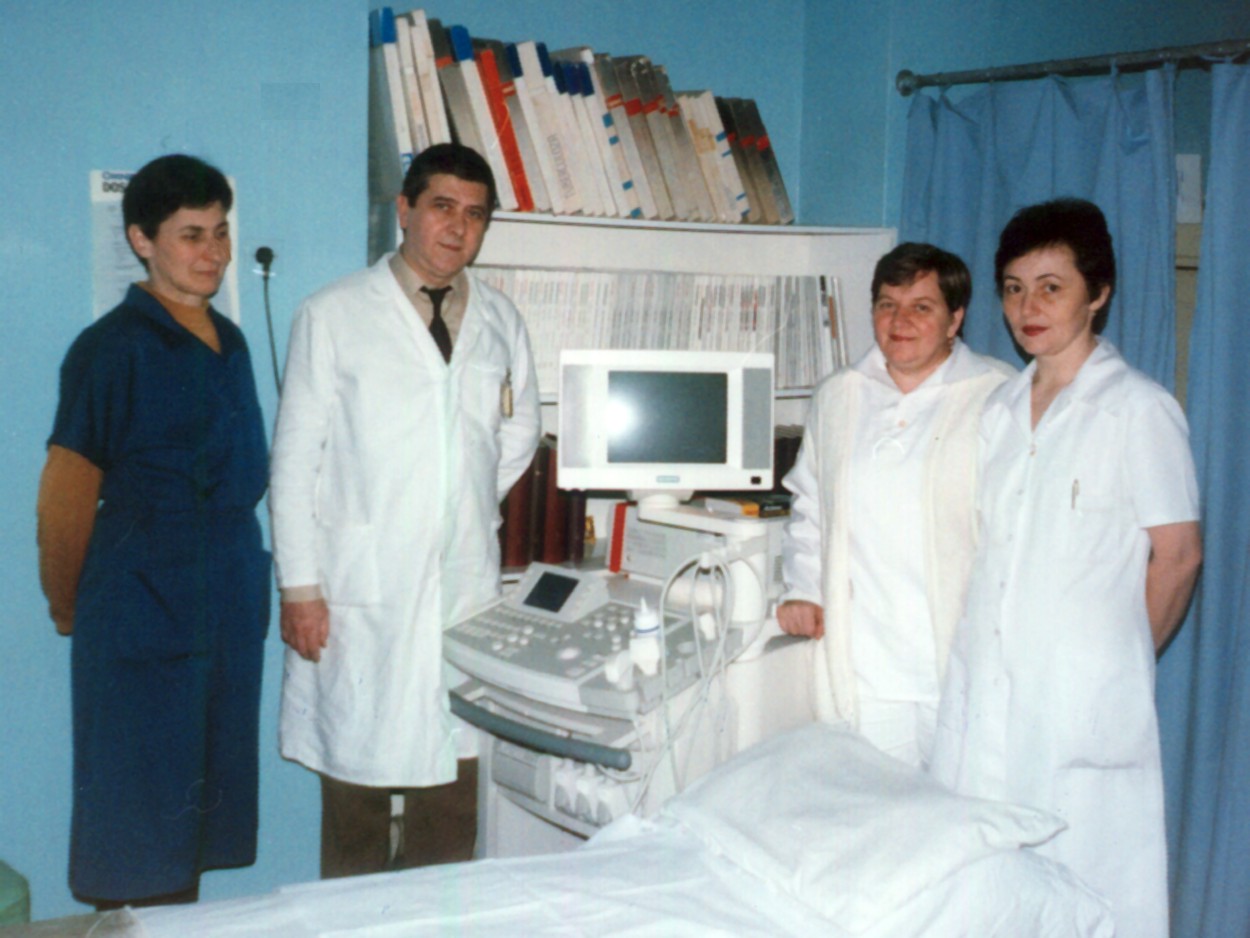 Col. dr. Emil Ştefănescu, şeful Secţiei Radiologie şi colectivul (1999)
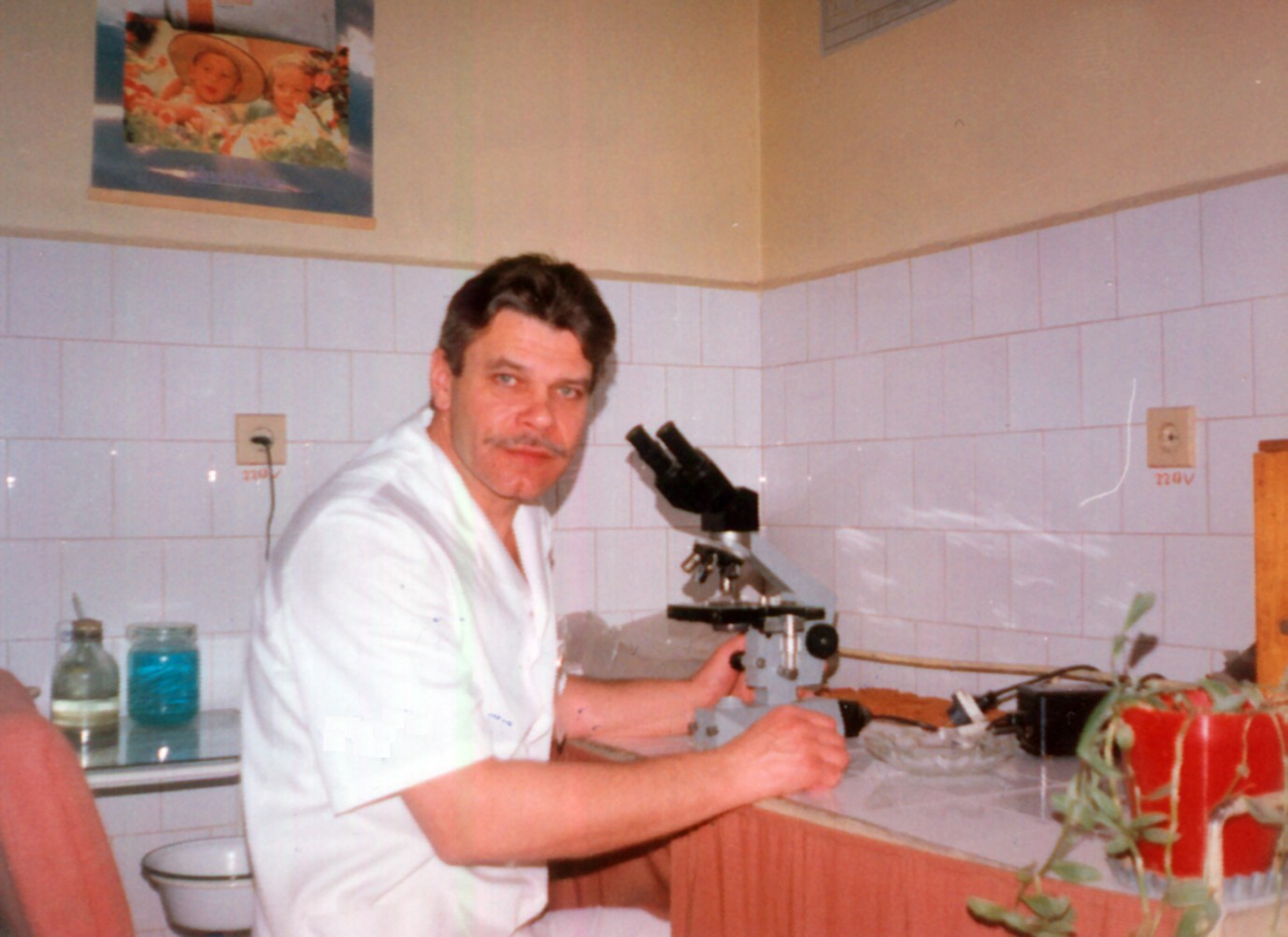 Lt. col. dr. Nicolae Meşter, şeful Secţiei Dermato-venerice (1999)
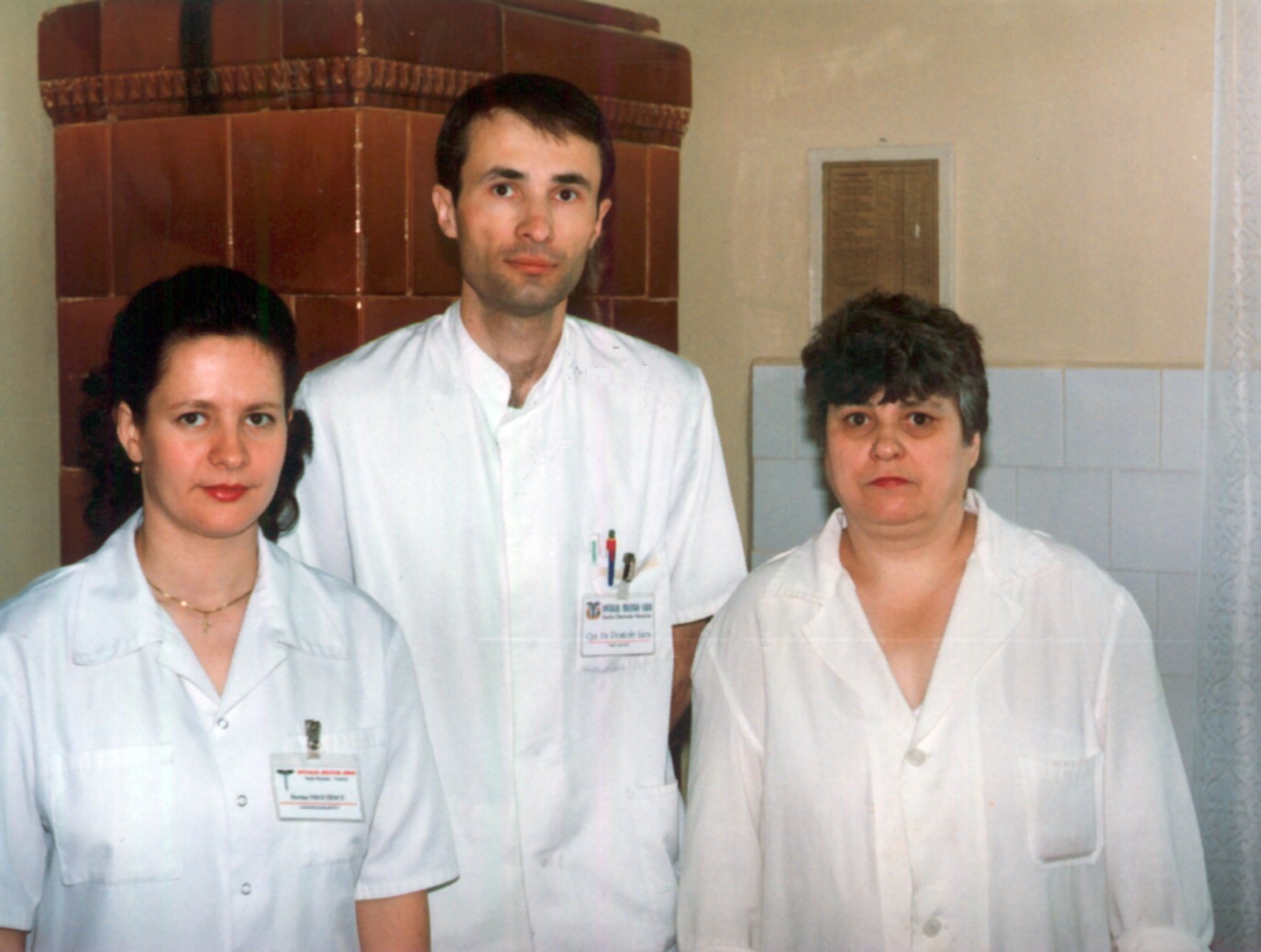 Colectivul Secţiei Dermato-venerice (1999)
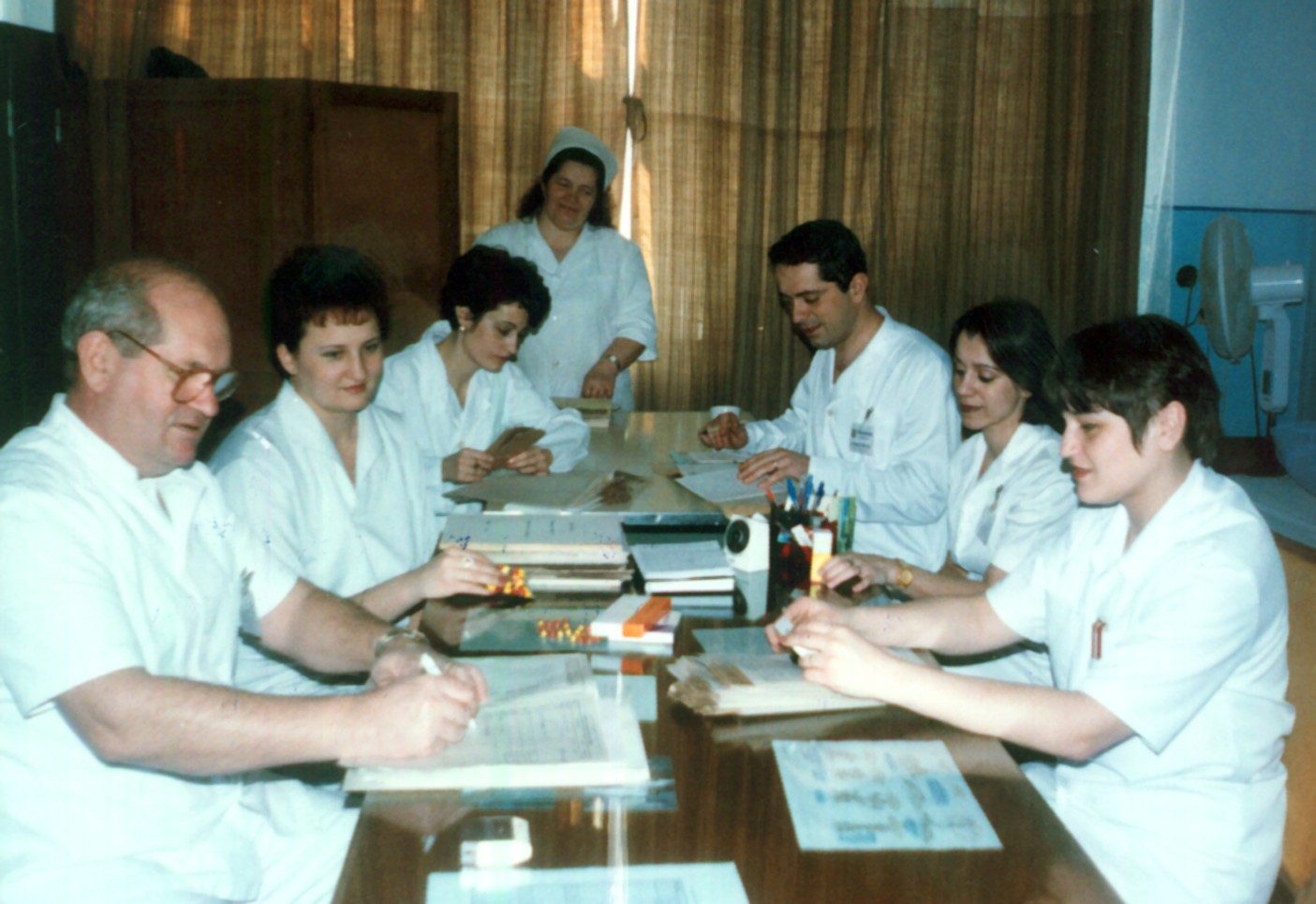 Colectivul Secţiei O.R.L. (1999)
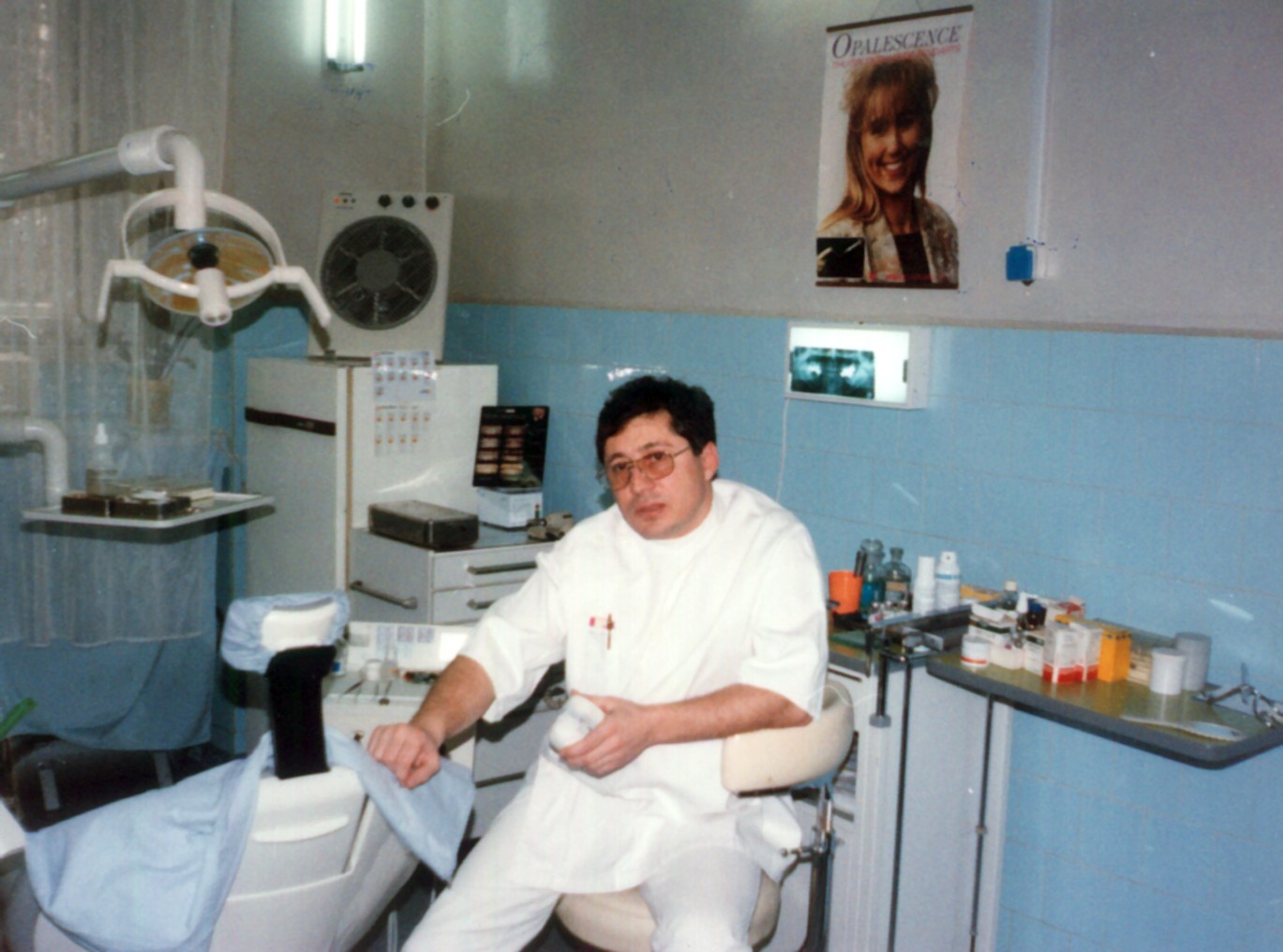 Mr. dr. Vasile Nicolae - şeful cabinetului stomatologic (1999)
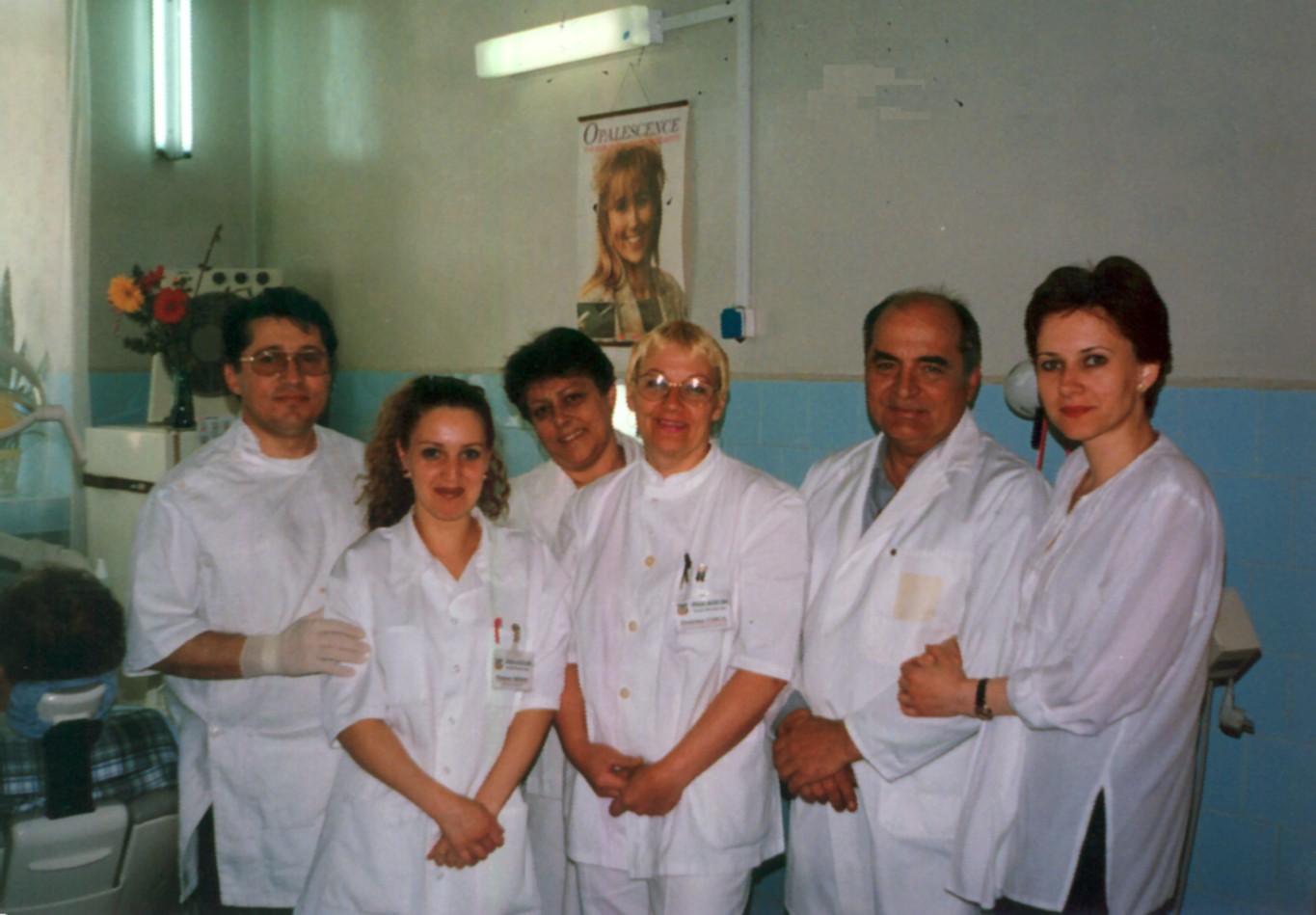 Colectivul cabinetului stomatologic (1999)
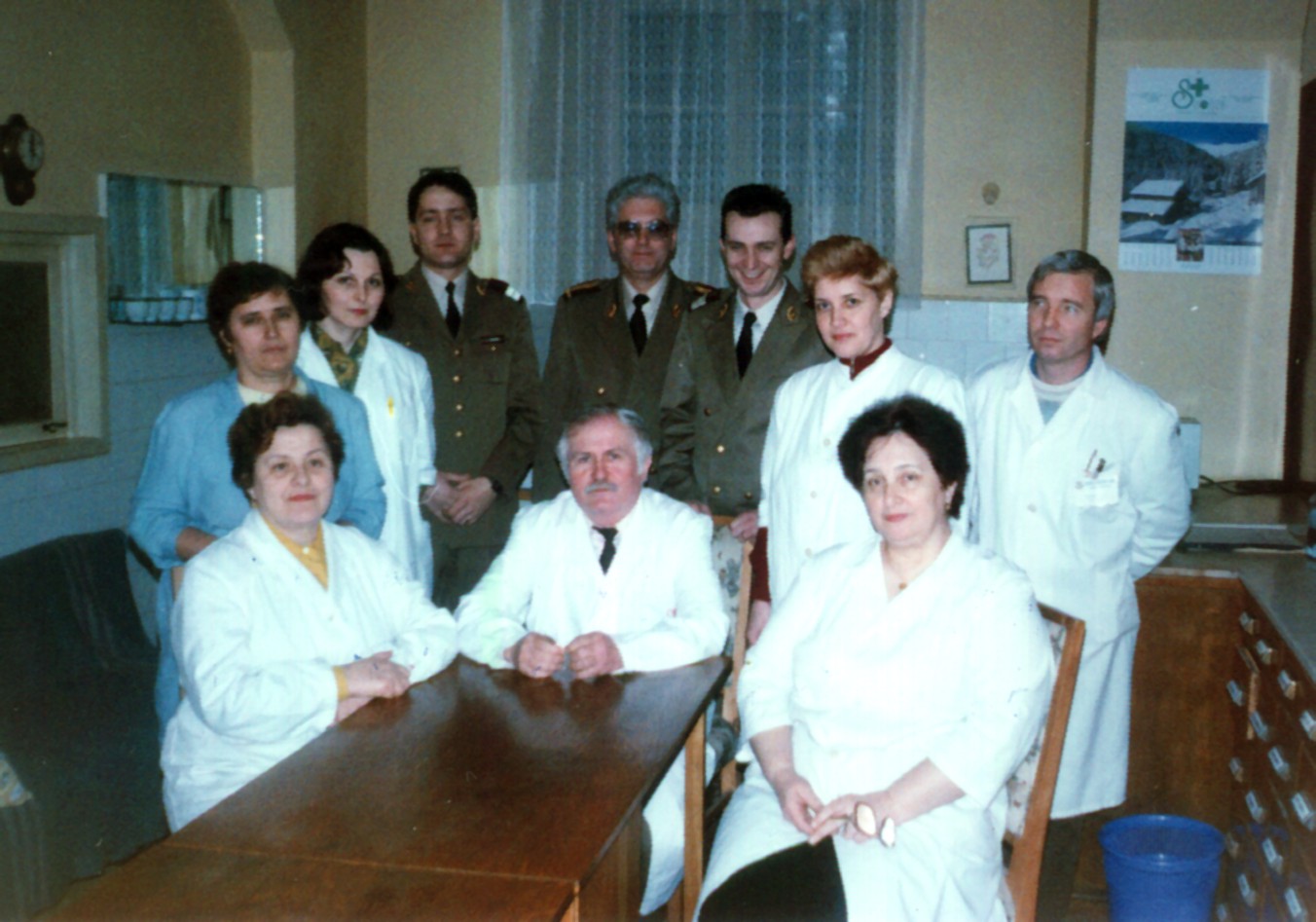 Colectivul Farmaciei, condus de col. farm. Ioan Cristea (1999)
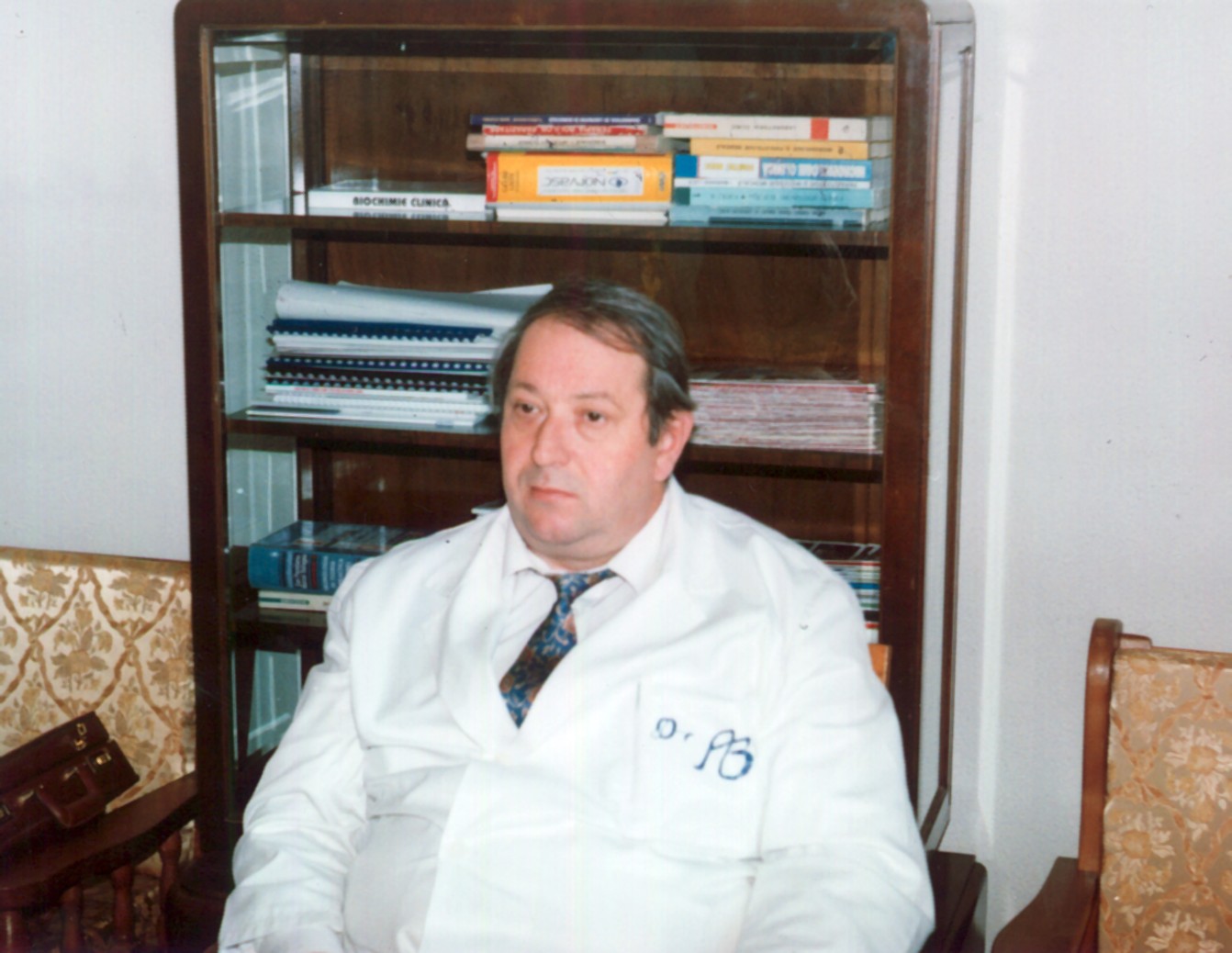 Lt. col. dr. Aurel Bolca – şeful Laboratorului de Analize Medicale (1999)
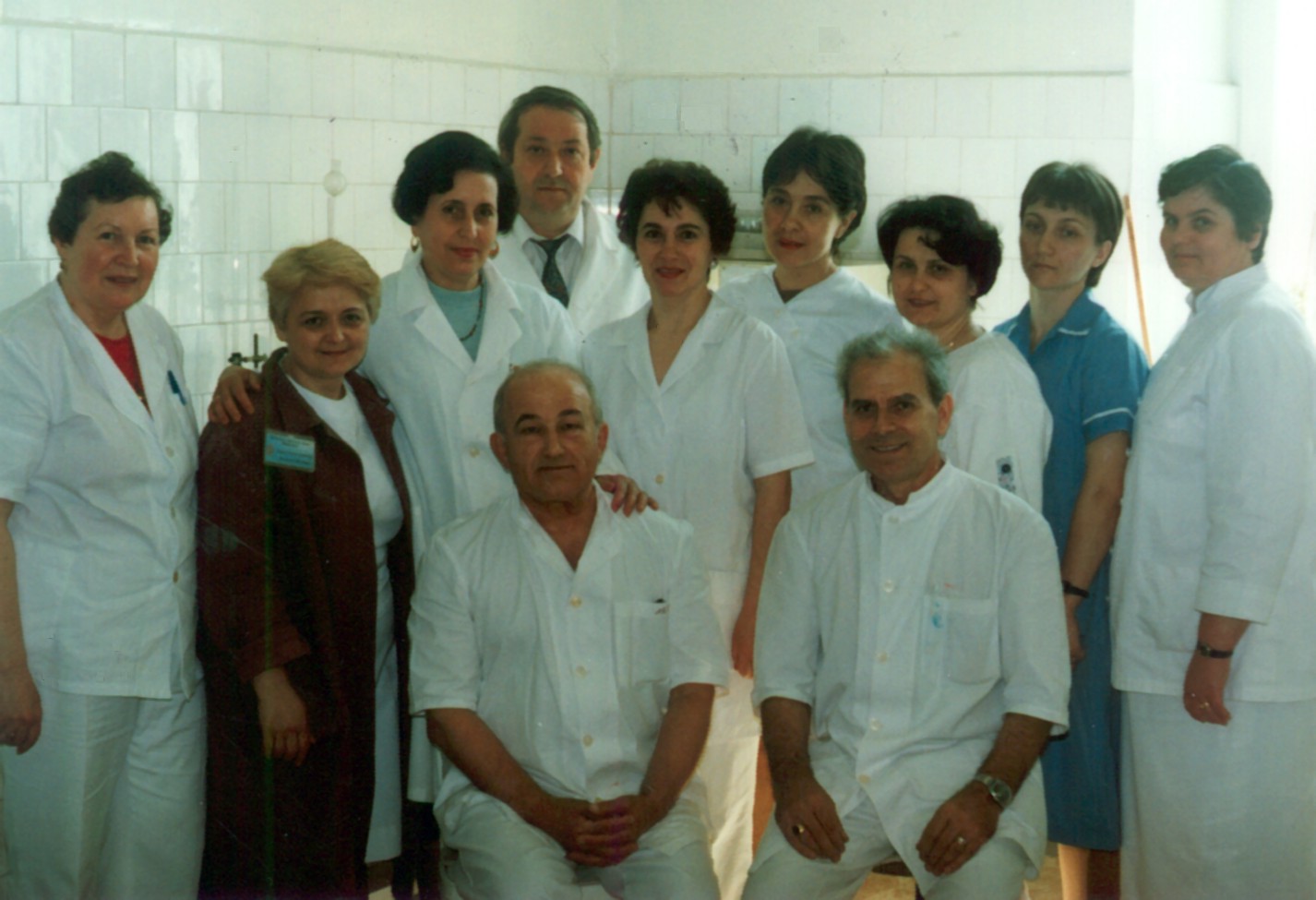 Colectivul Laboratorului (1999)
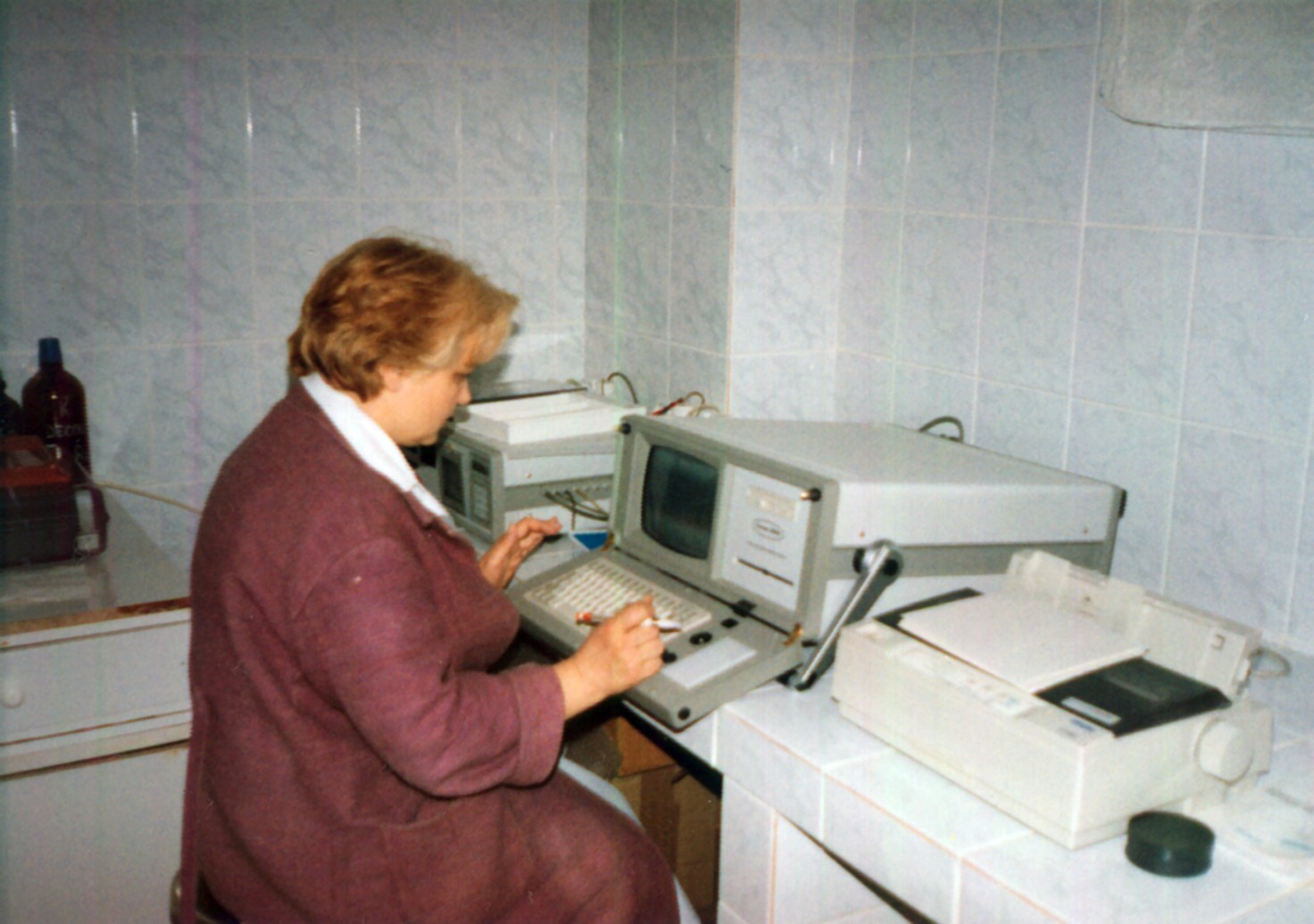 Farm. Dorina Puia - şefa Laboratorului Biochimie (1999)
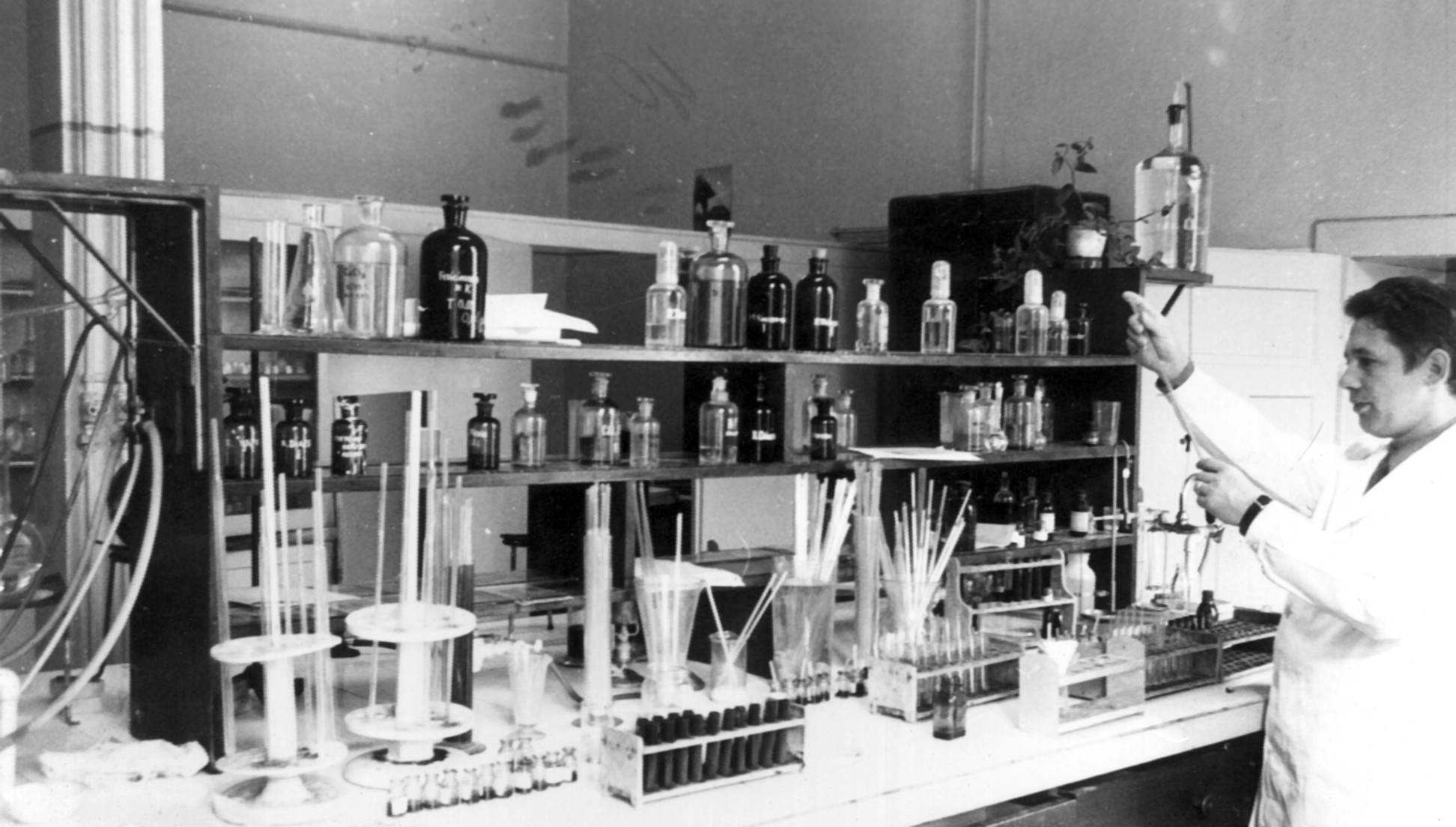 Farm. Radu Bărbulescu - şeful Laboratorului Biochimie (1985)
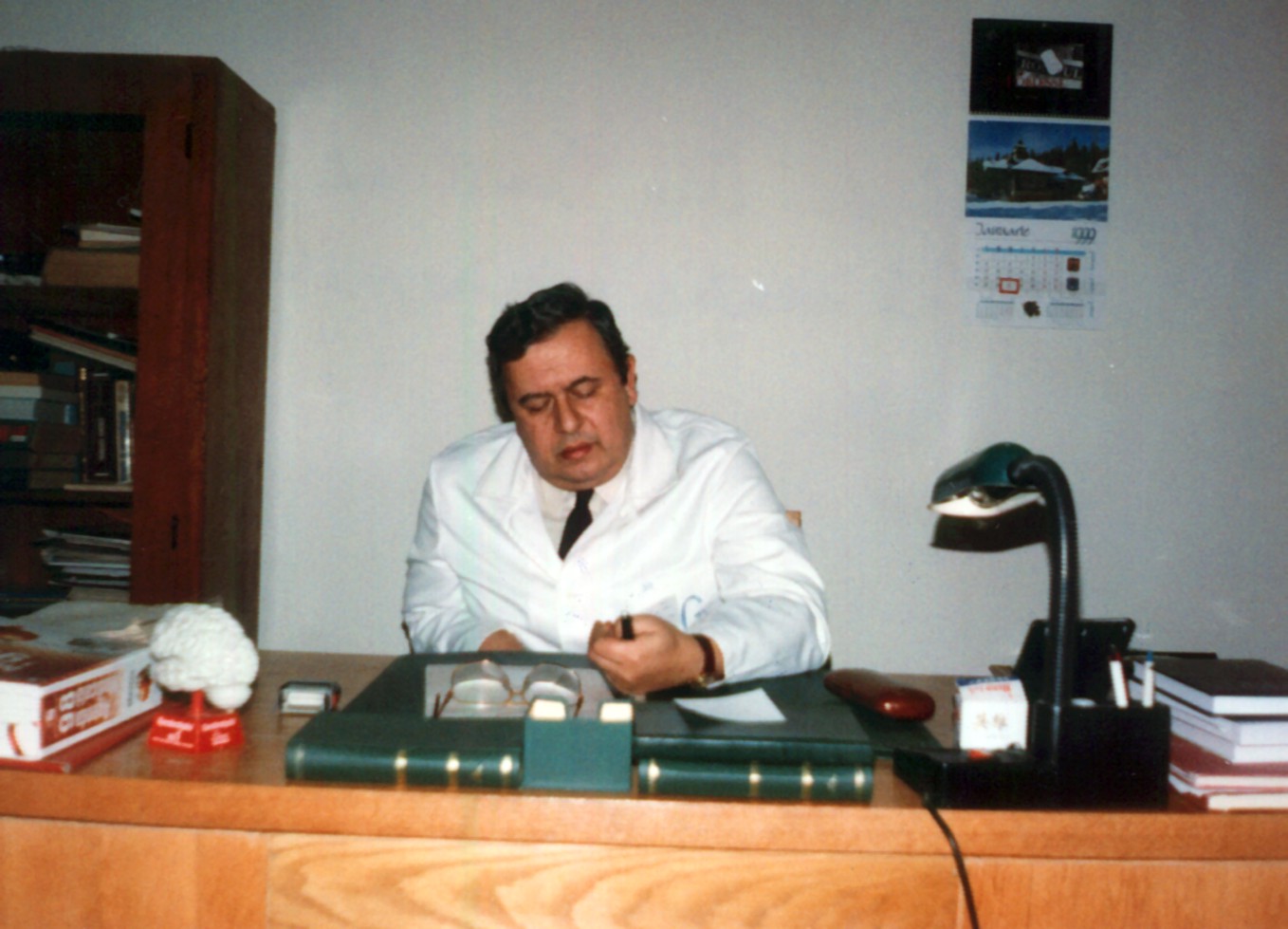 Col. dr. Dan Constantinescu – şeful Secţiei Neuropsihiatrie (1999)
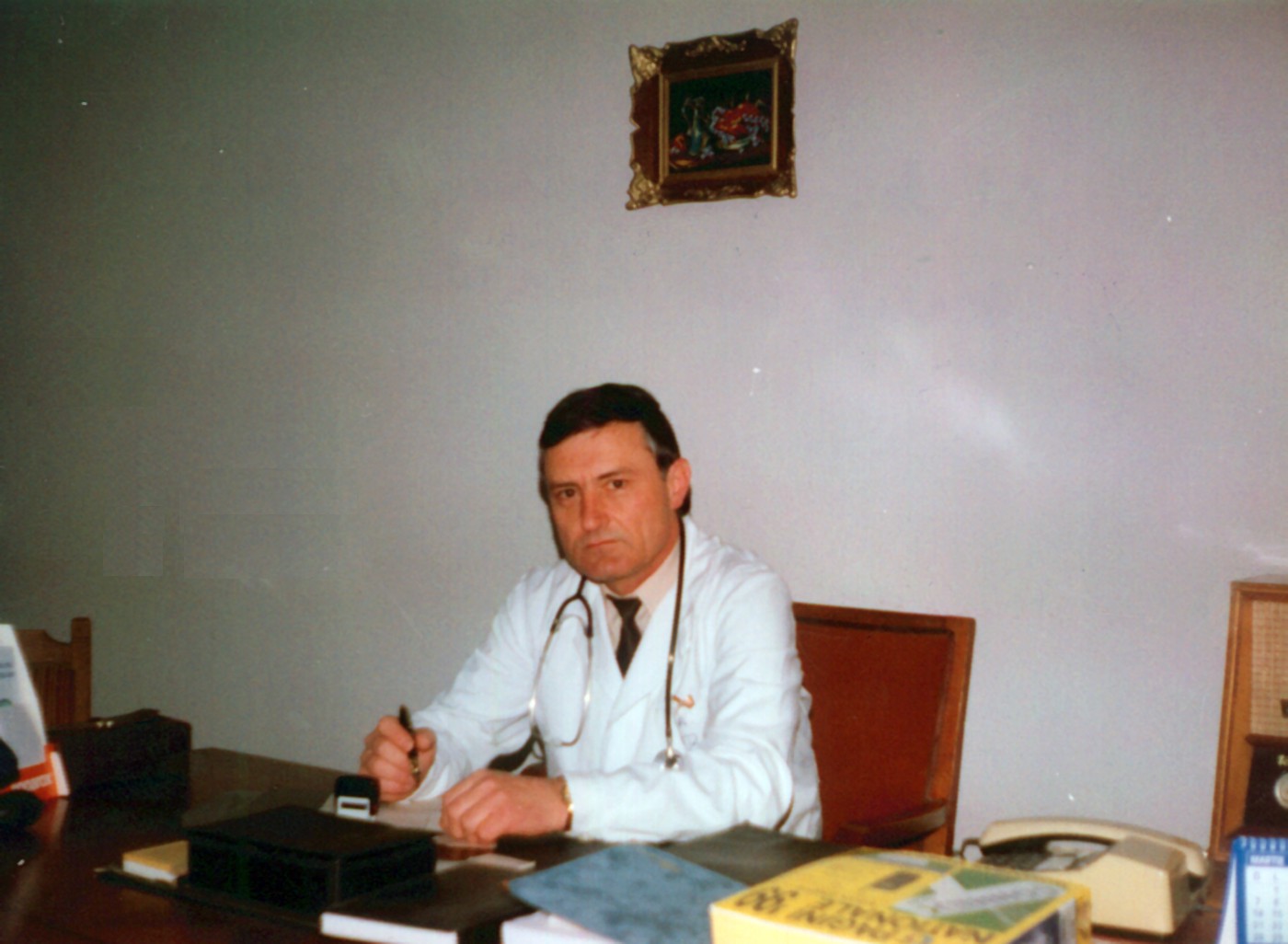 Col. dr. Ioan Buţu – şeful Secţiei Boli Interne (1999)
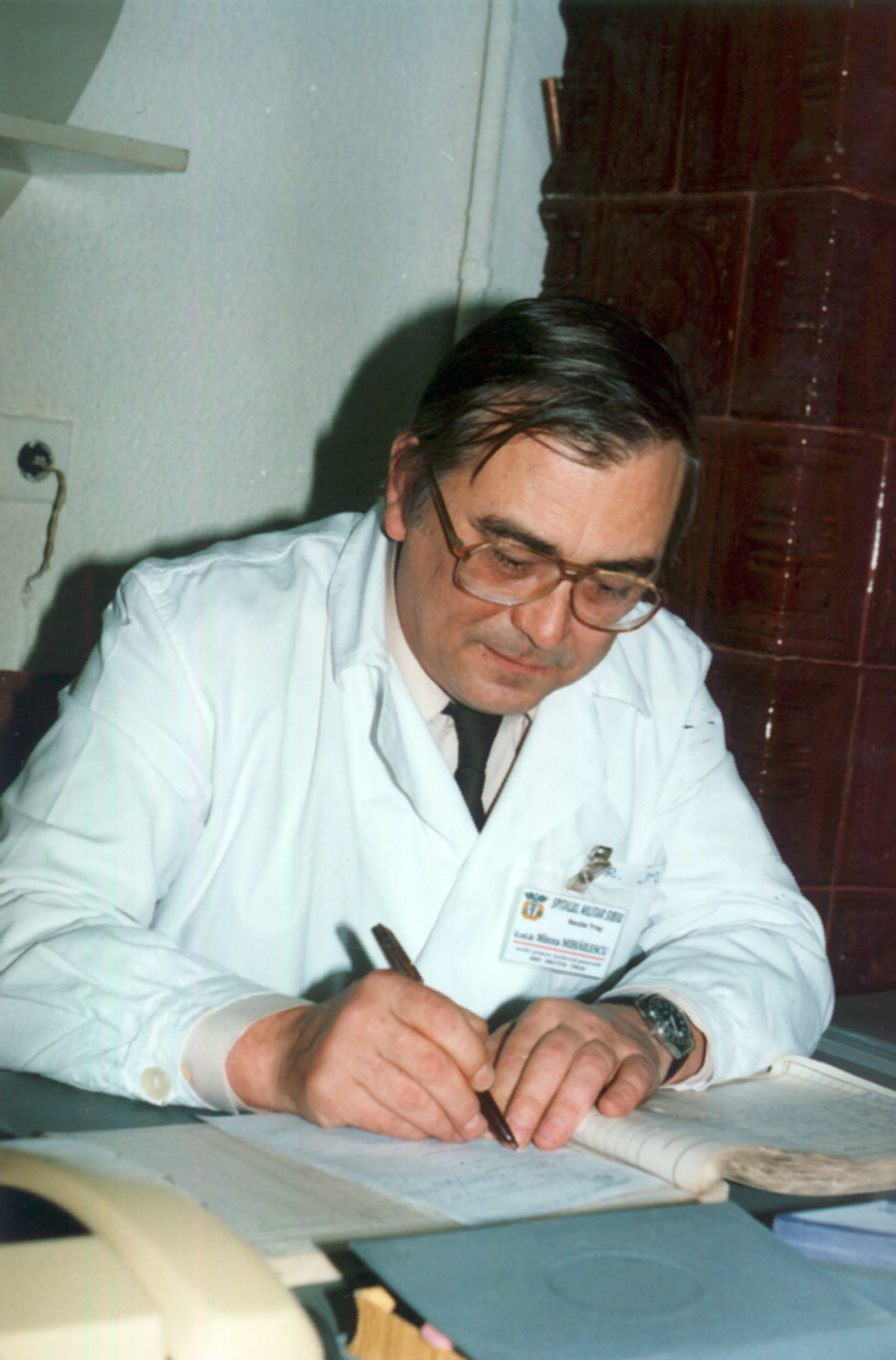 Lt. col. dr. Mircea Mihăilescu – şeful Serviciului Triaj (1999)
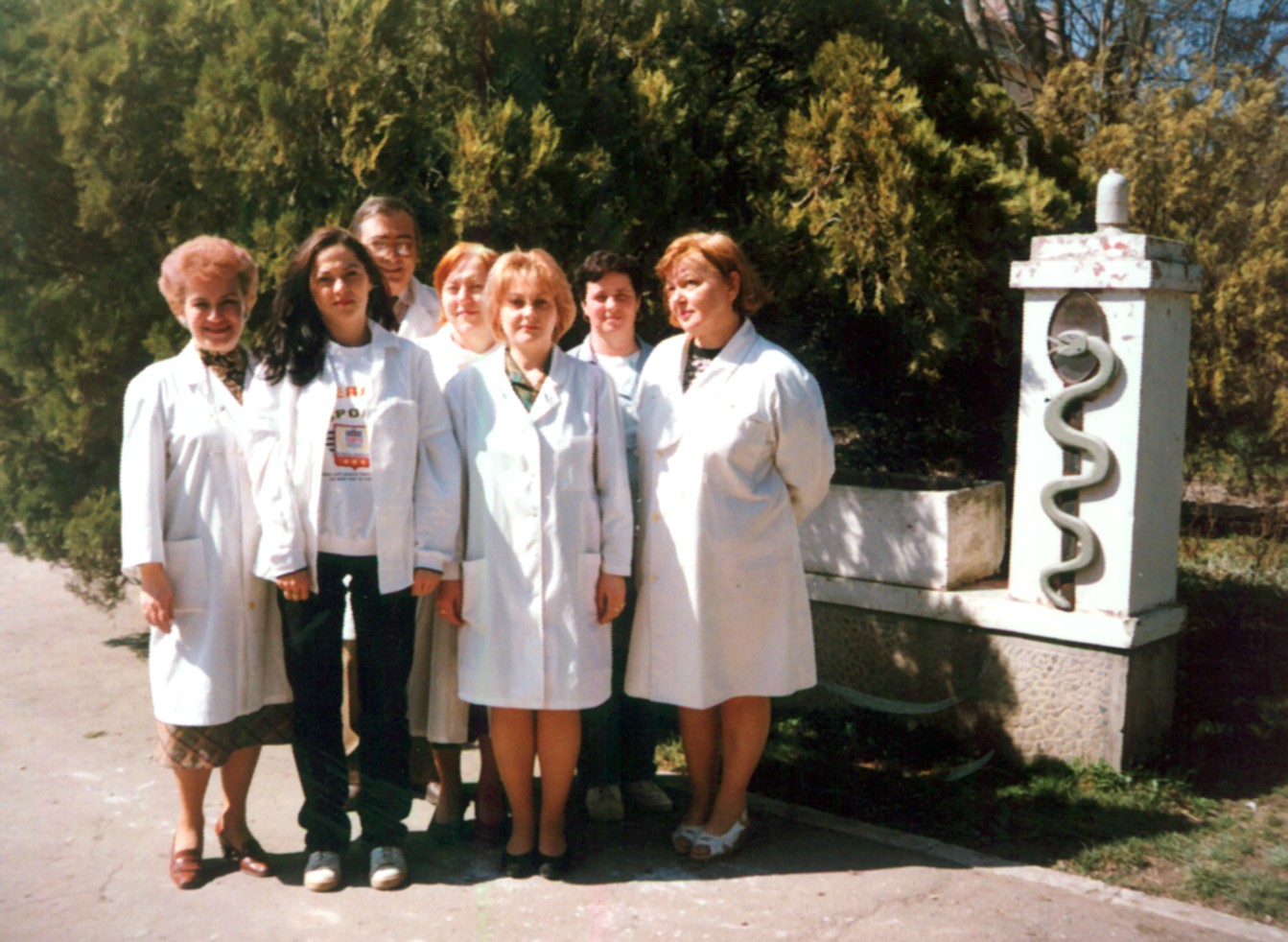 Colectivul Serviciului Triaj (1999)
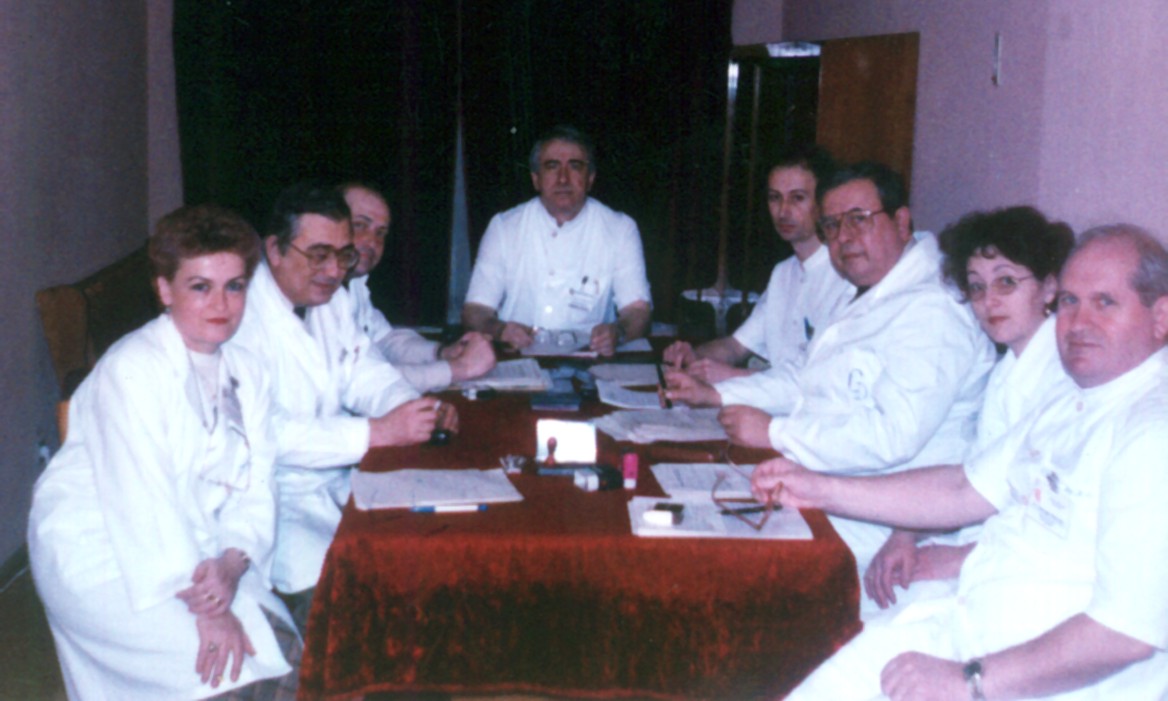 Comisia de expertiză medico-militară Sibiu (1999)
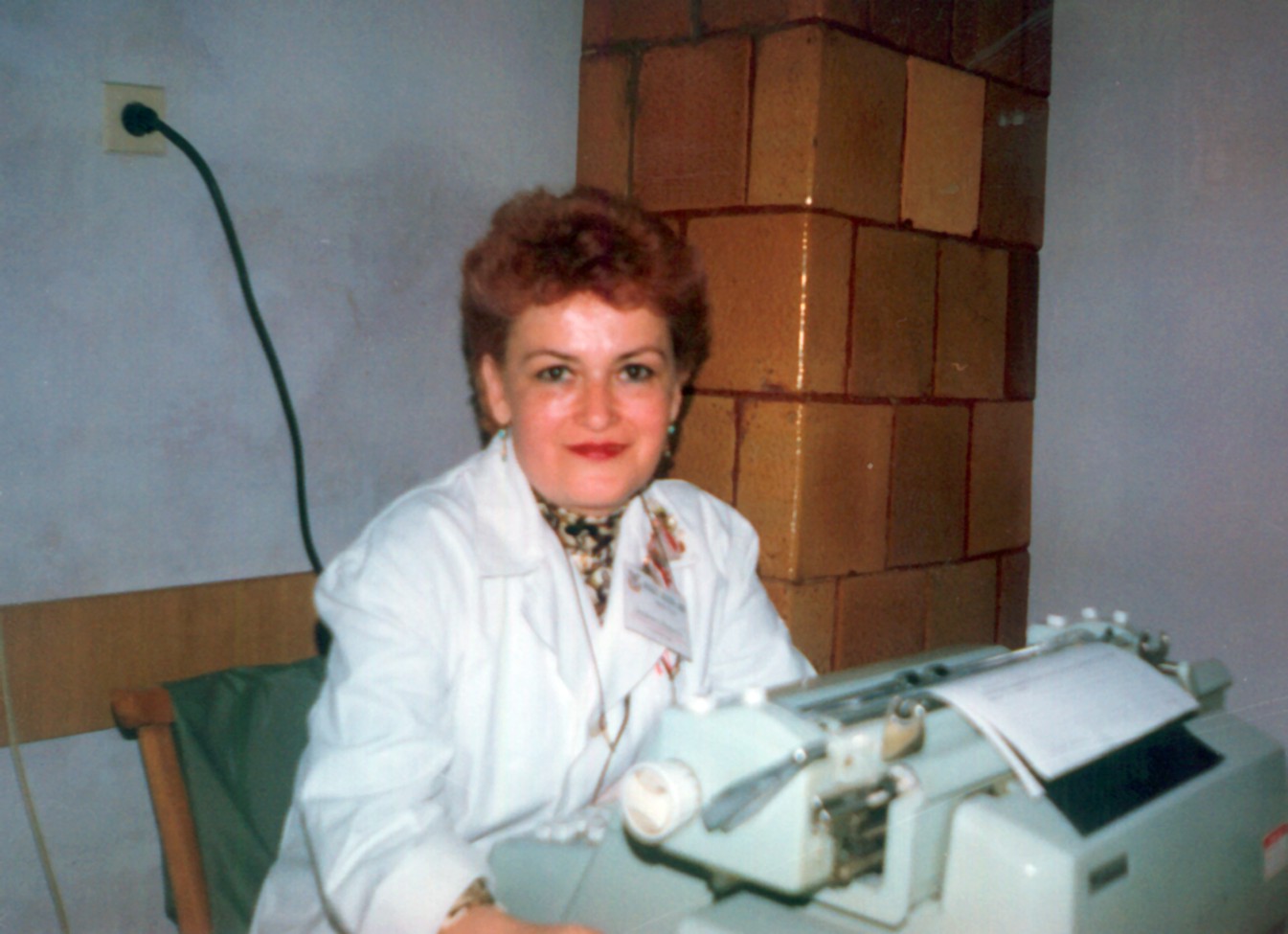 Asist. pr. Margareta Rădulescu – secretara Comisiei de expertiză medico-militară (1999)
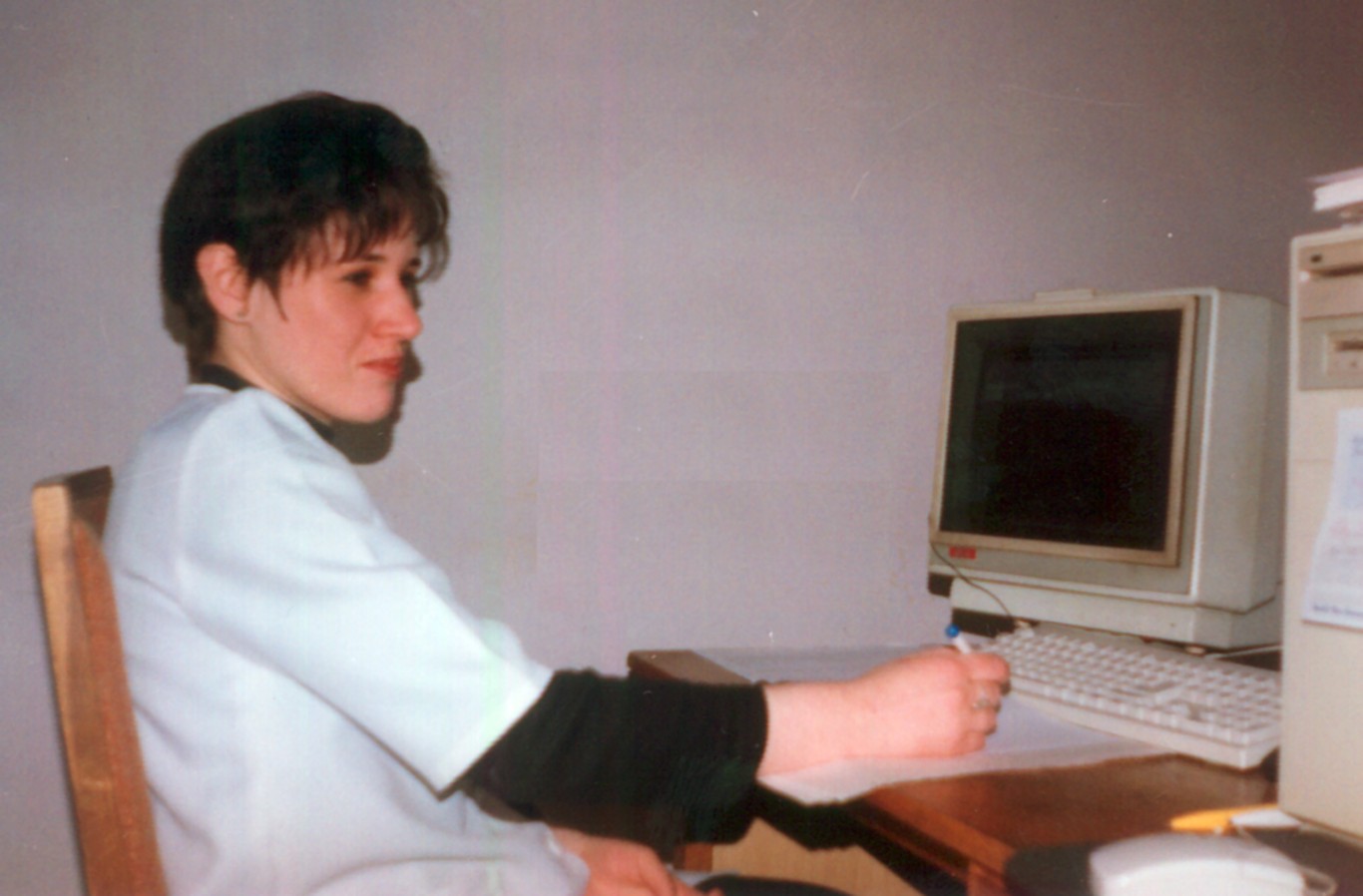 Analist (programator) ajutor Mariana Roşianu – Compartimentul Informatică (1999)
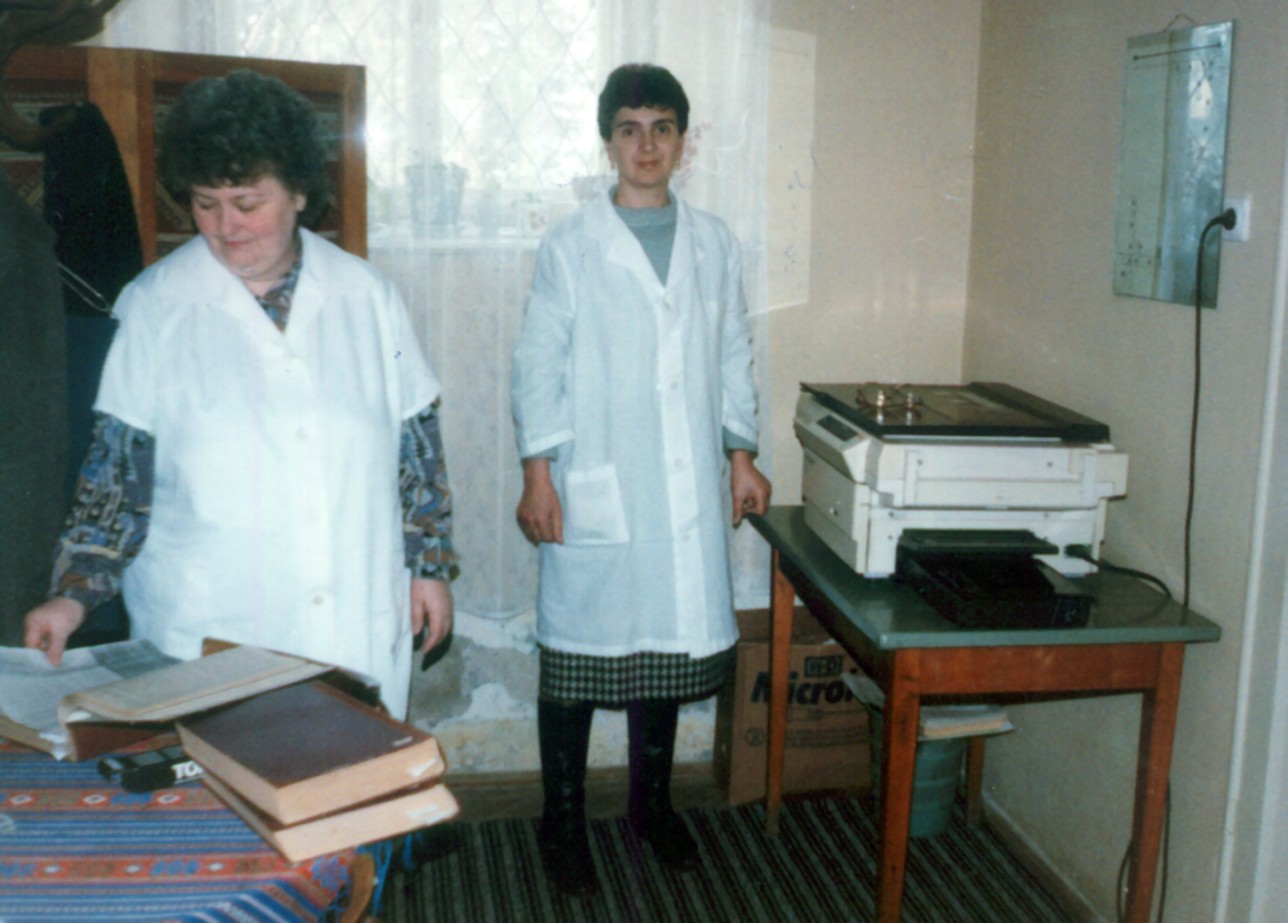 Minerva Zeuceanu şi Rodica Popârlan - Compartimentul Documente Secrete (1999)
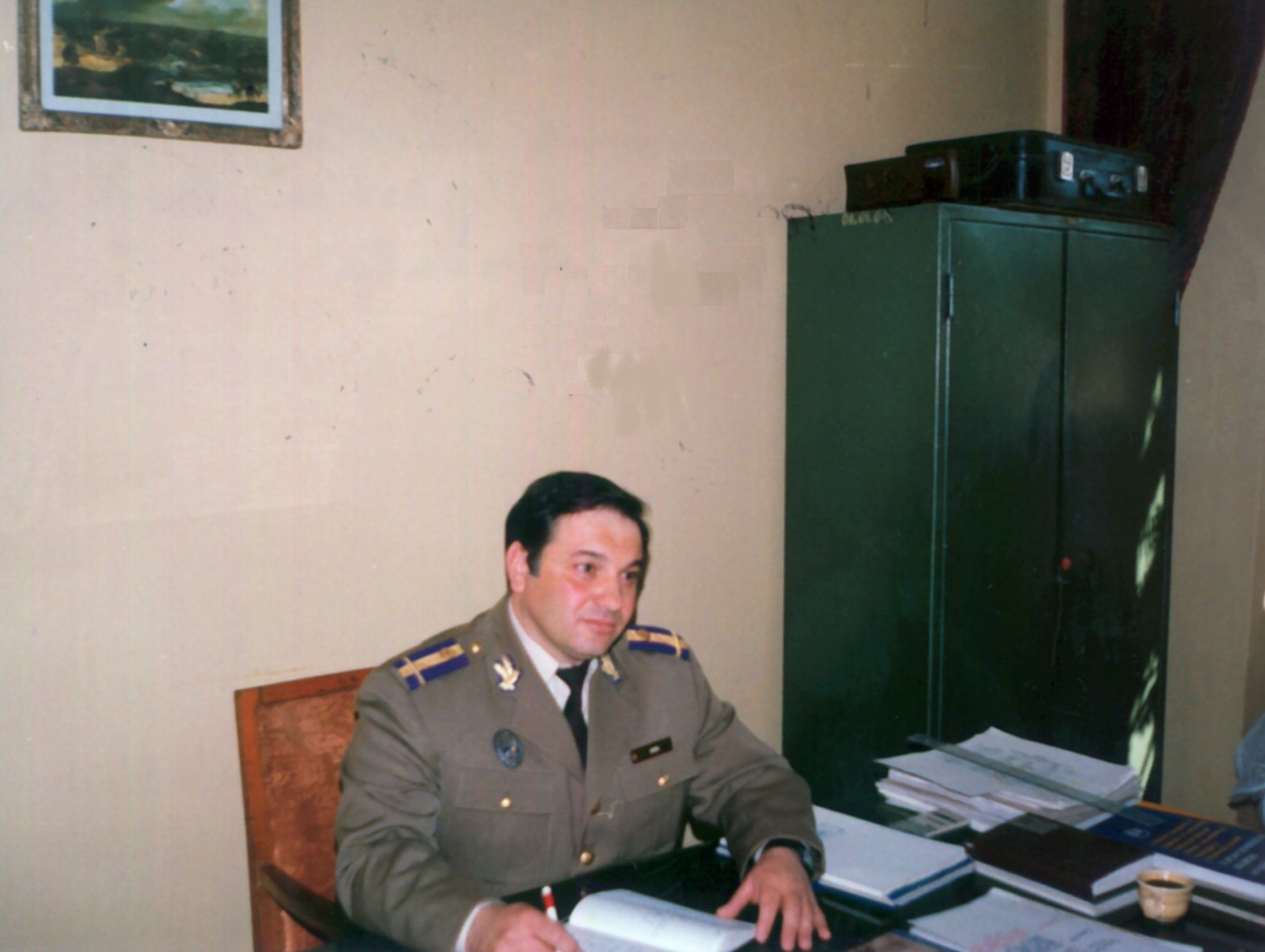 Mr. ec. Nicolae Niţu -  şef Serviciu Logistică (1999)
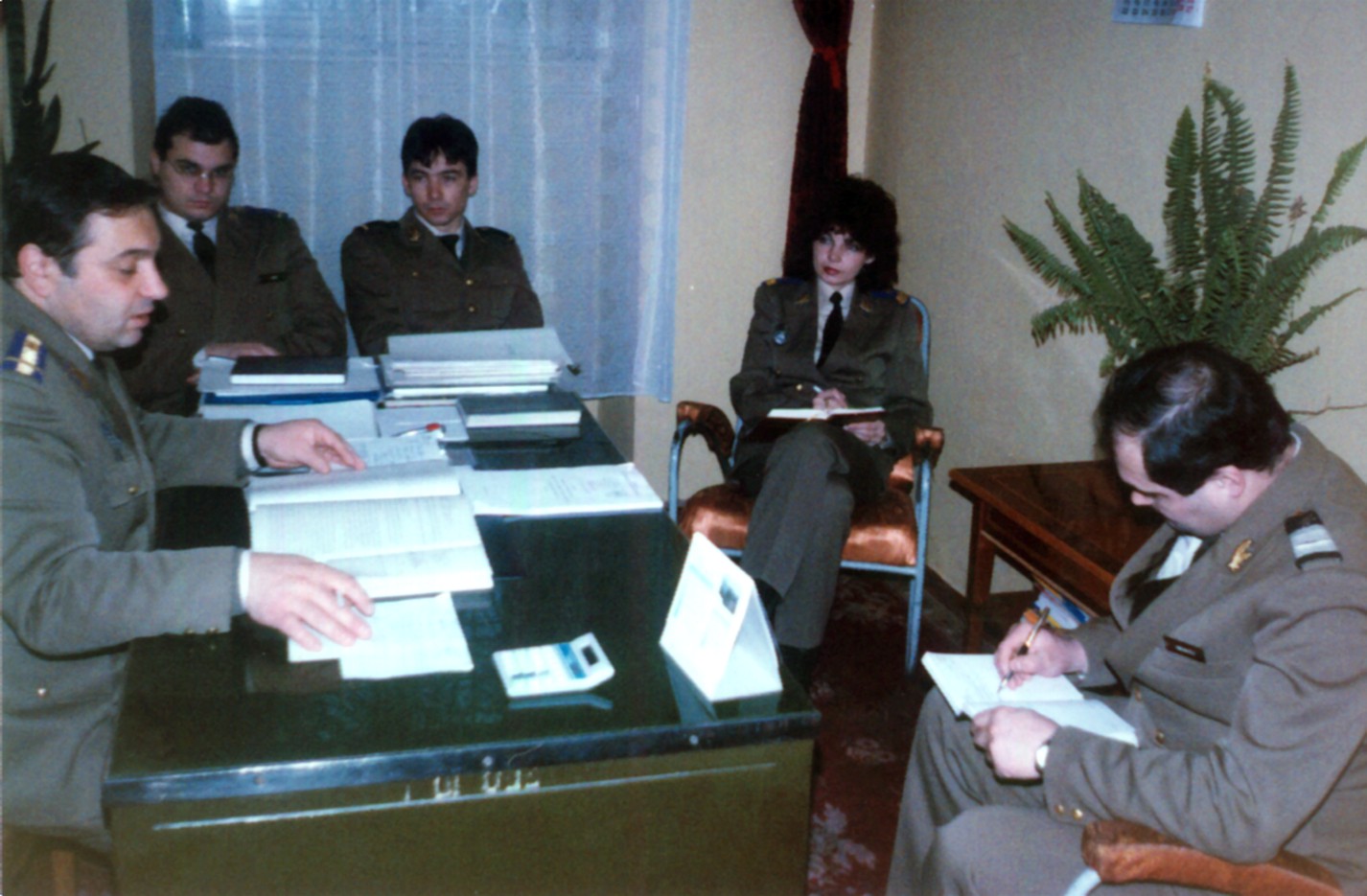 Compartimentul Logistică (1999)
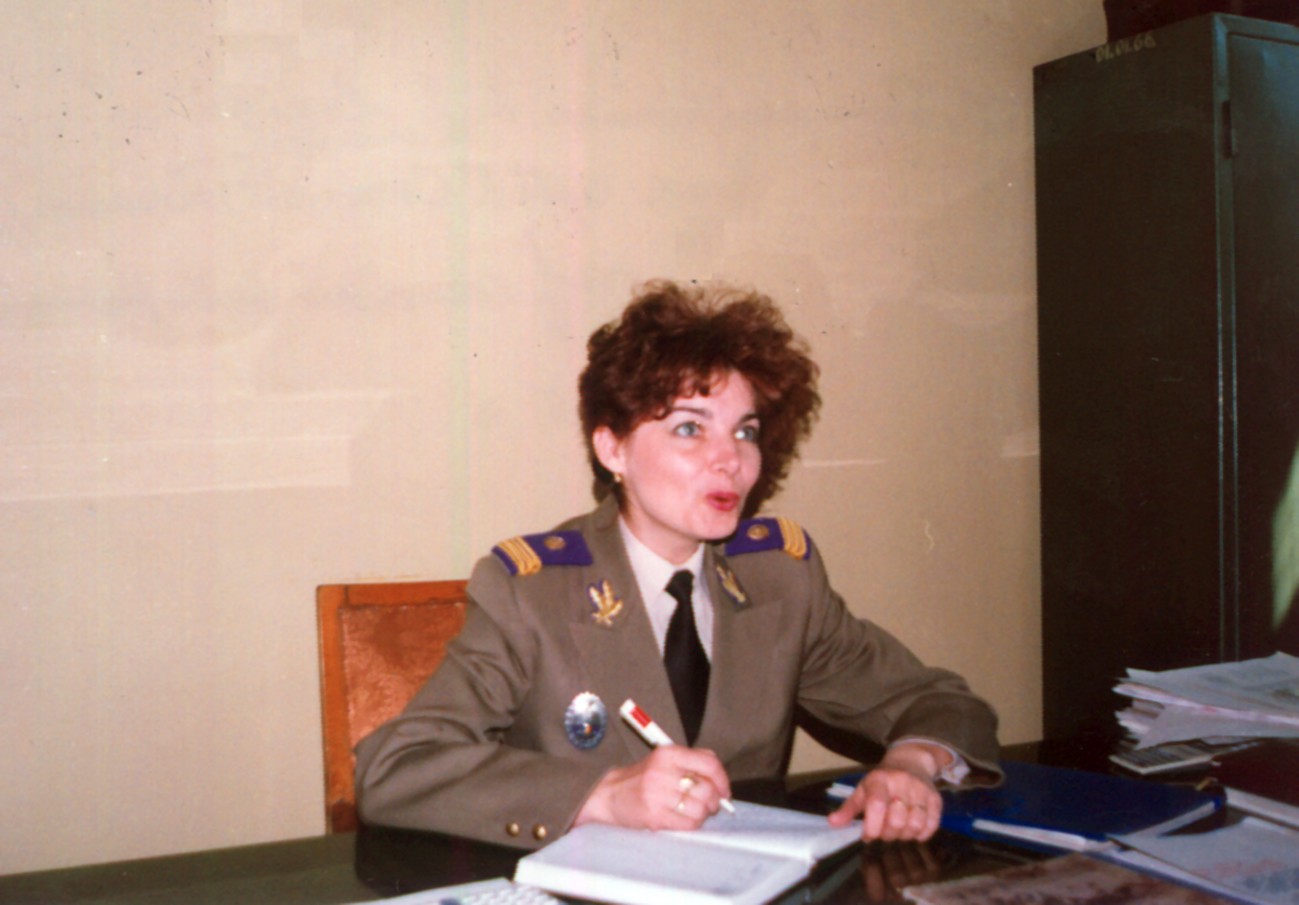 Cpt. ec. Corina Târtan – şef Serviciu Echipament (1999)
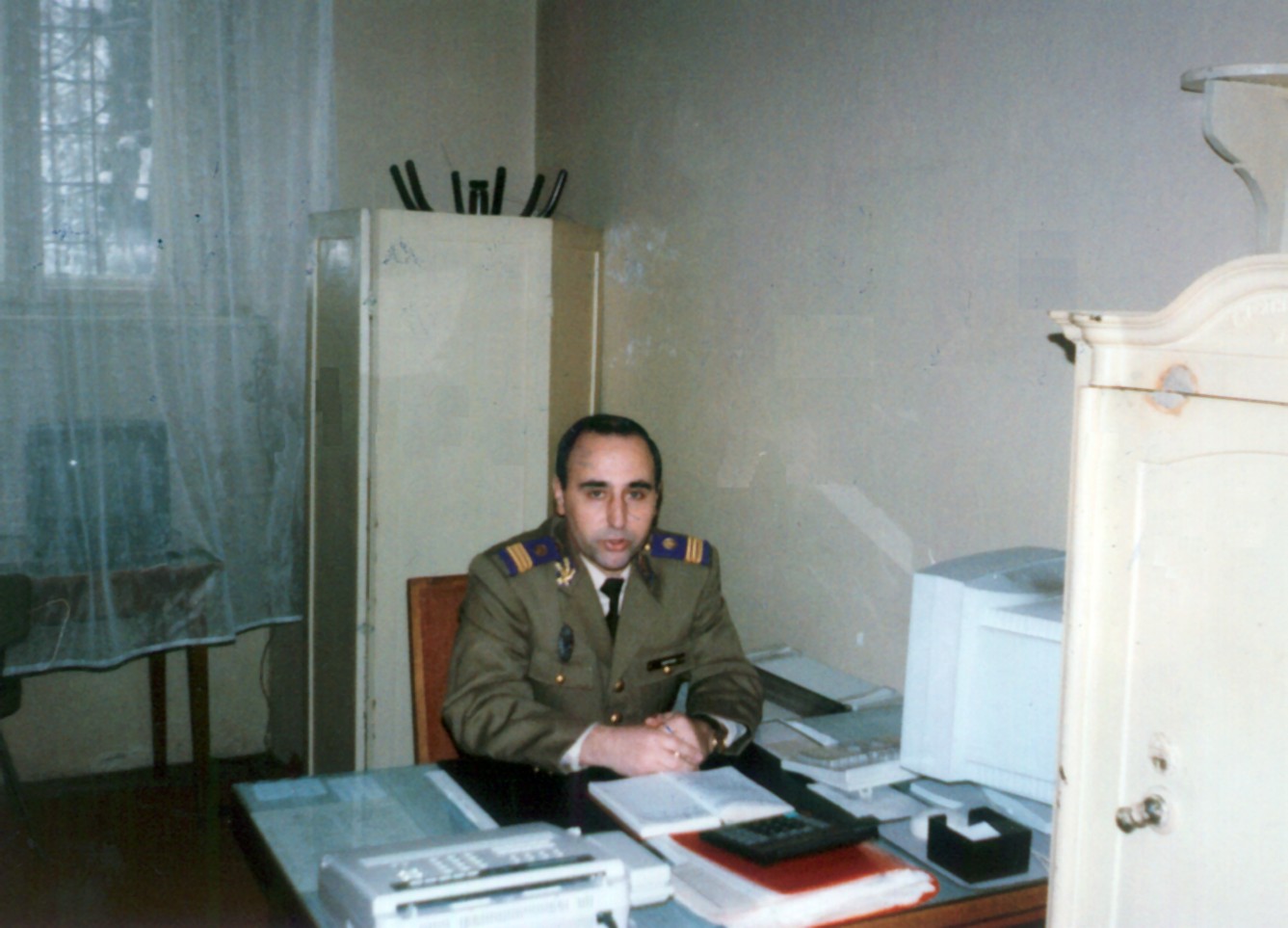 Cpt. ec. George Gafton – şef Compartiment Financiar-Contabil (1999)
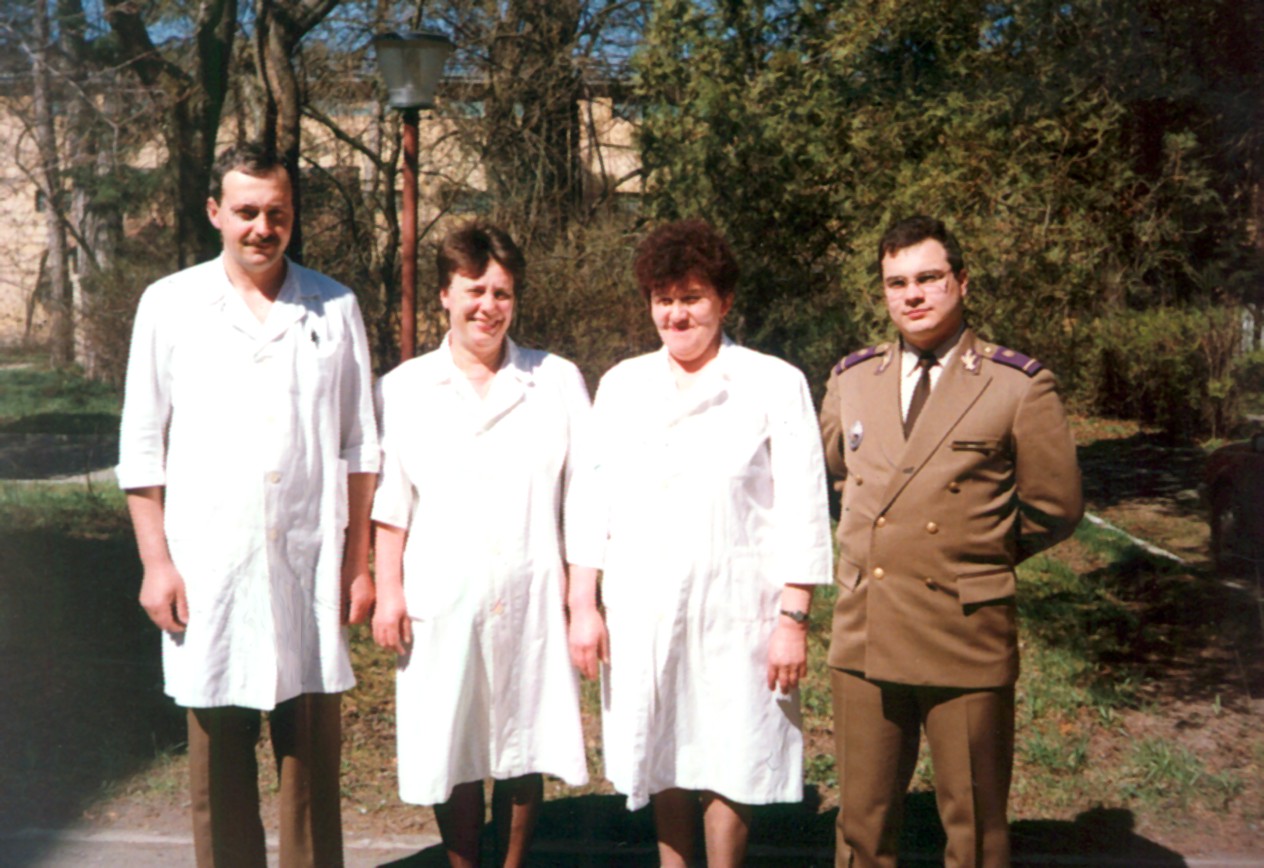 Colectivul Serviciului Alimente – condus de slt. Dan Dinu (1999)
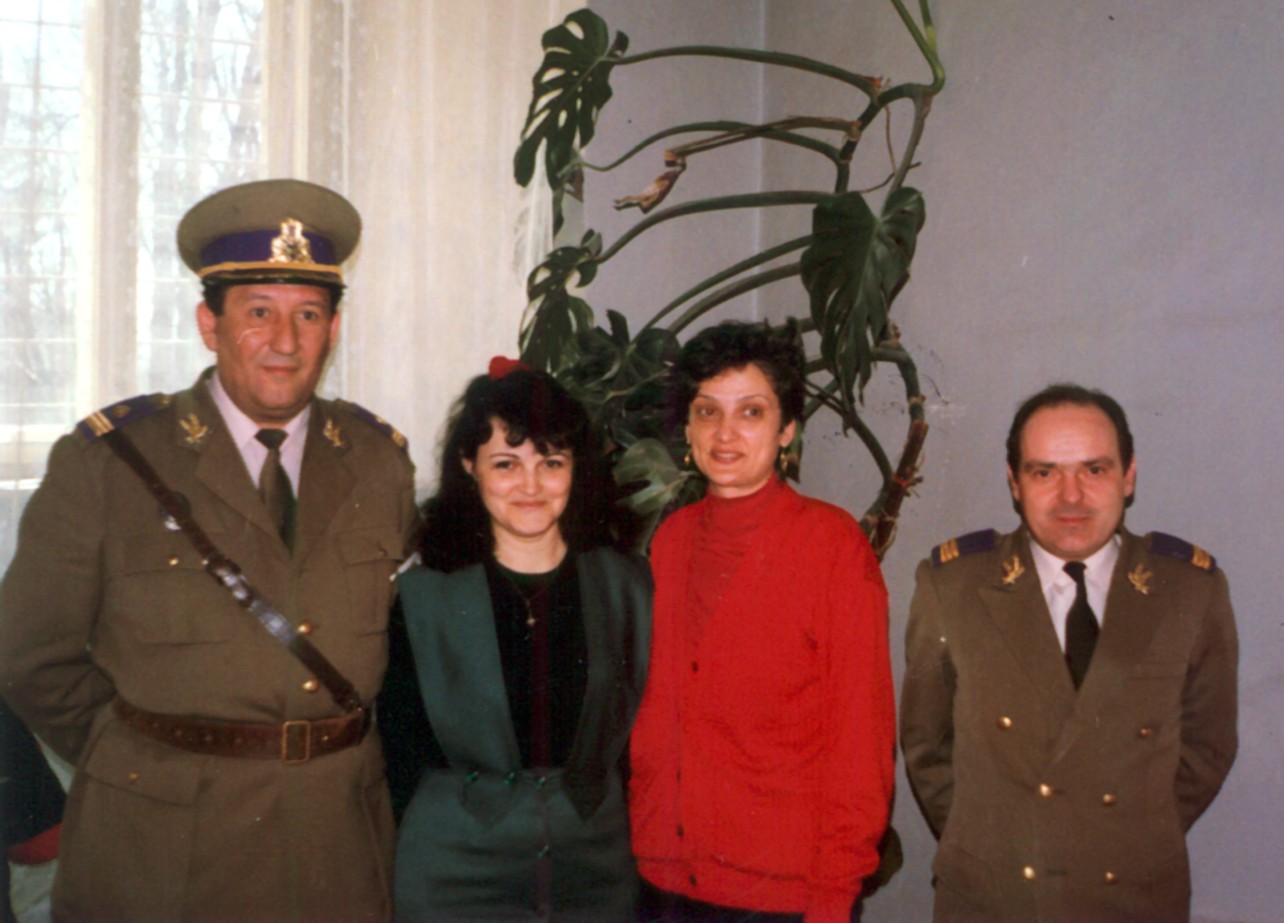 Colectivul Serviciului Personal, cu cpt. Constantin Globaşu şi cpt. Gheorghe Bahnean (1999)
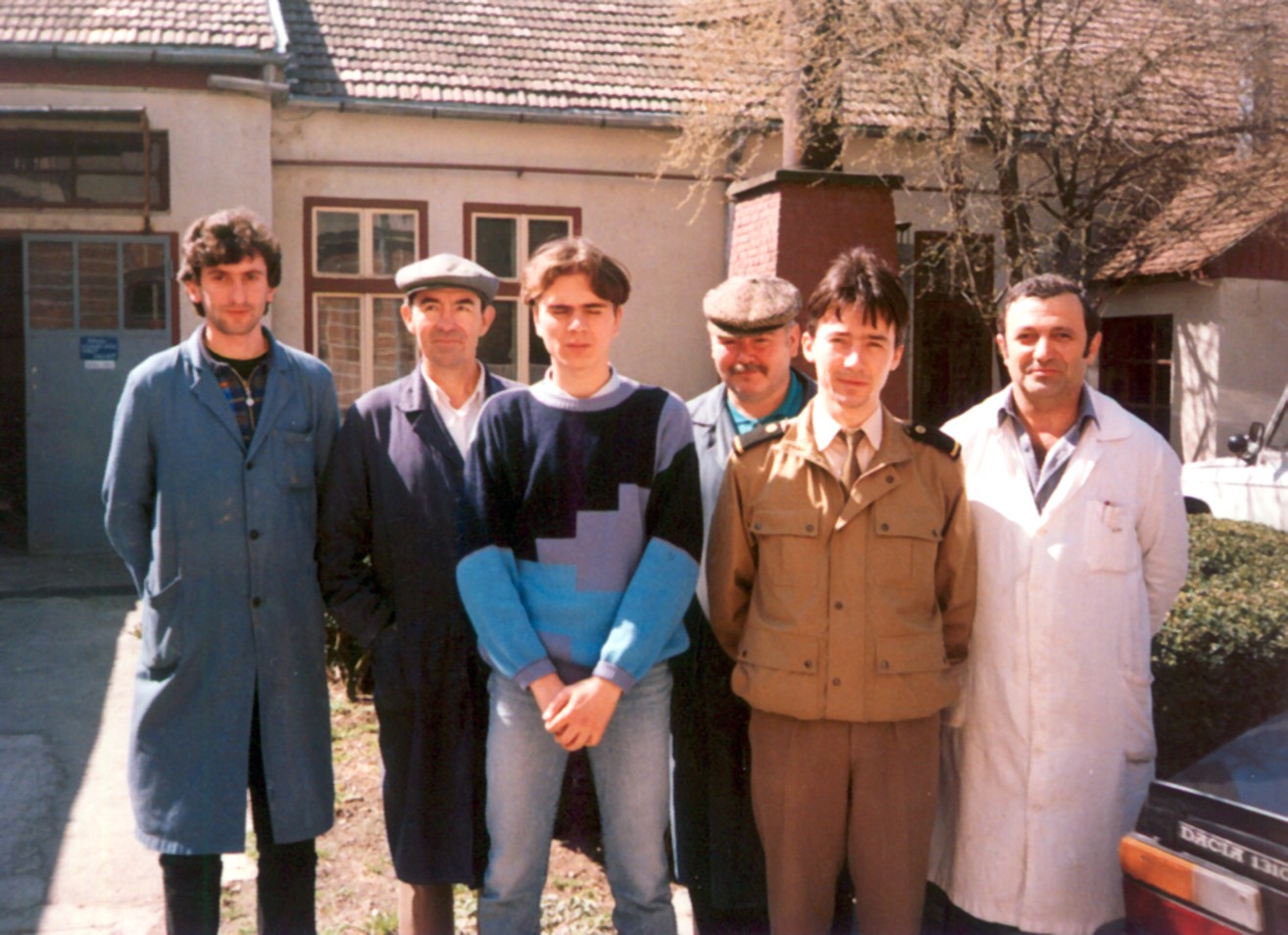 Colectivul Serviciului Cazarmare – condus de slt. Liviu Croitoru (1999)
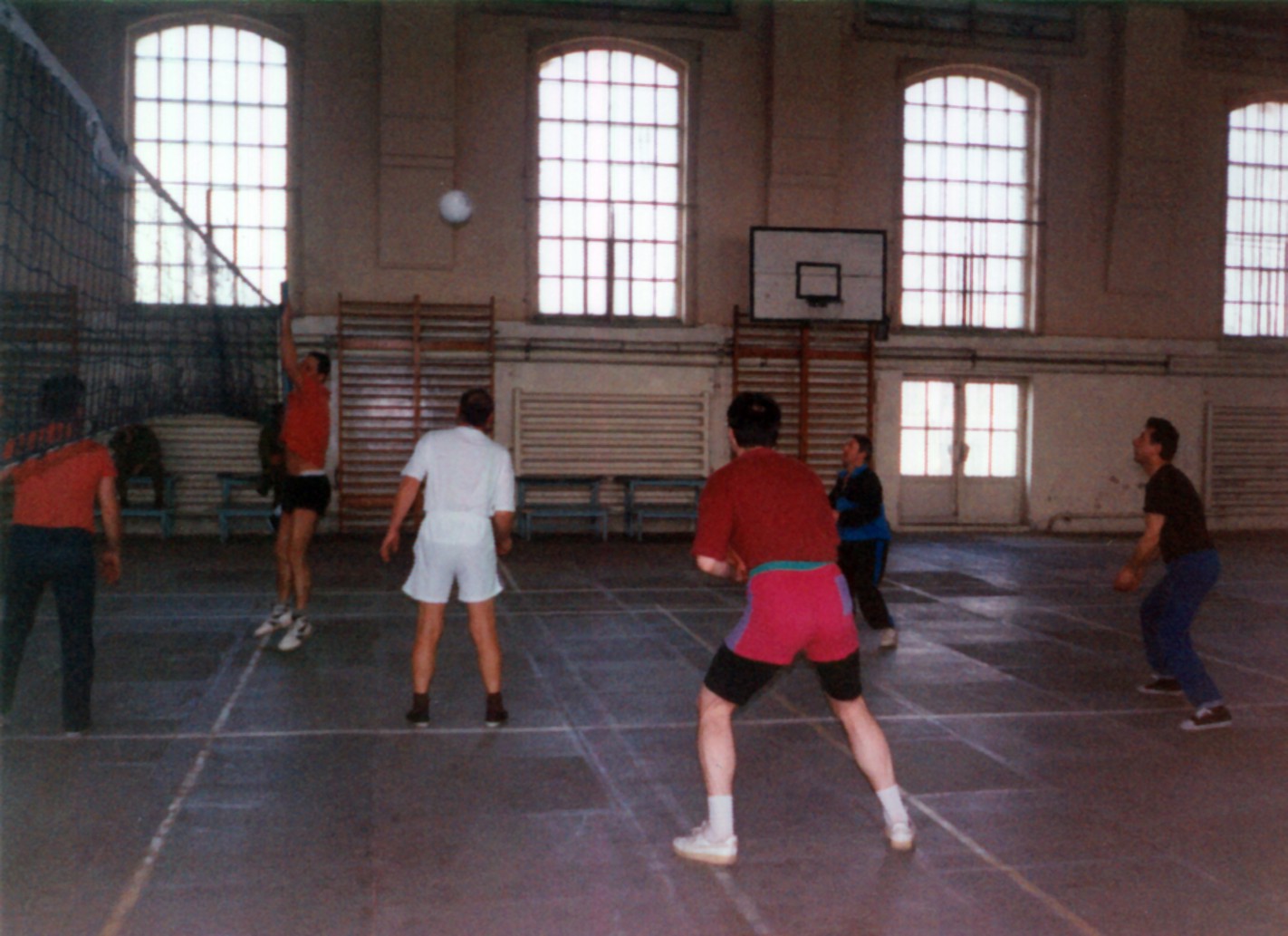 Destindere în sala de sport a U.M. 01512 (1999)
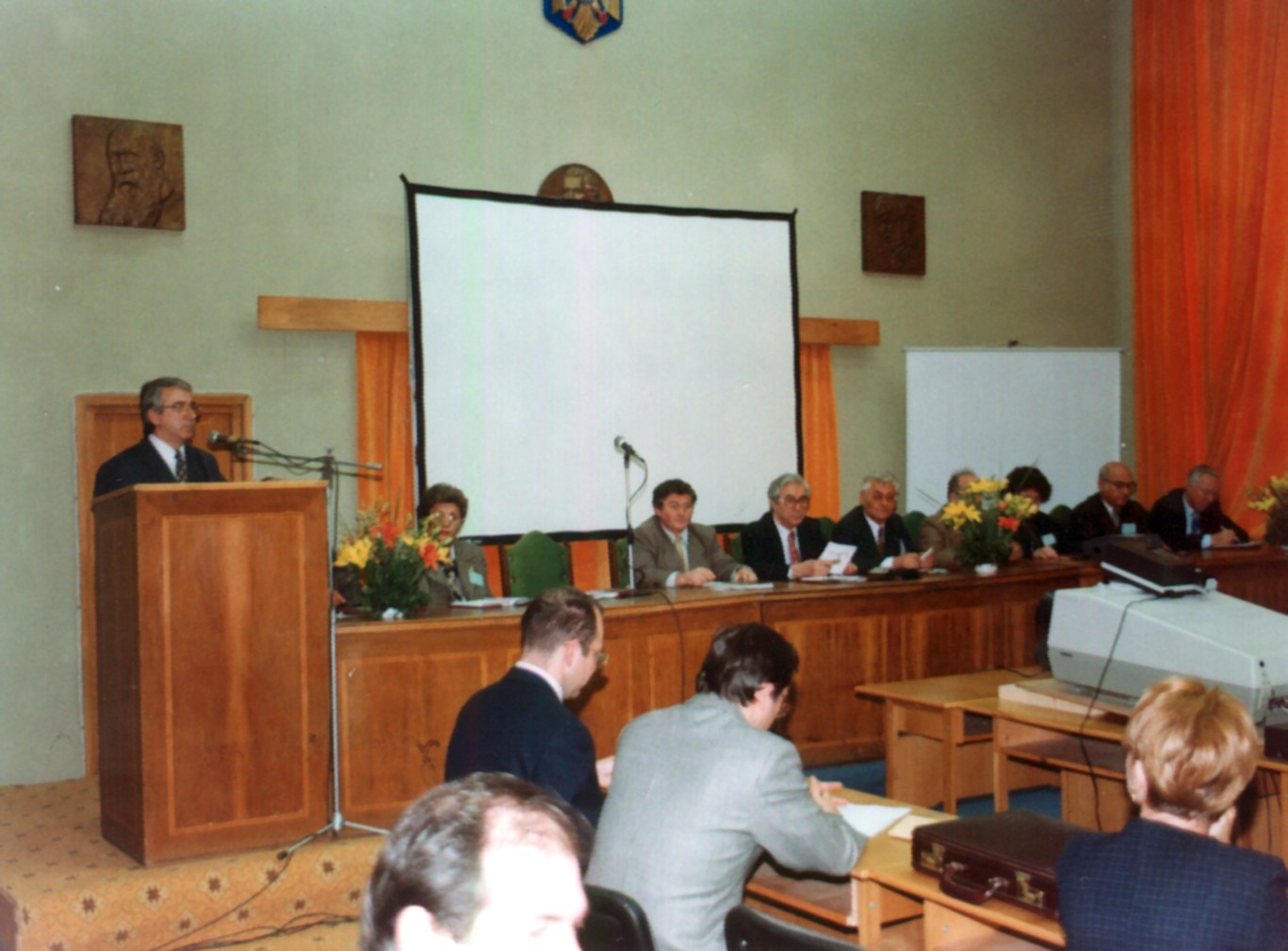 Simpozion medical la Sibiu - expune Col. dr. Gheorghe V. Vlad
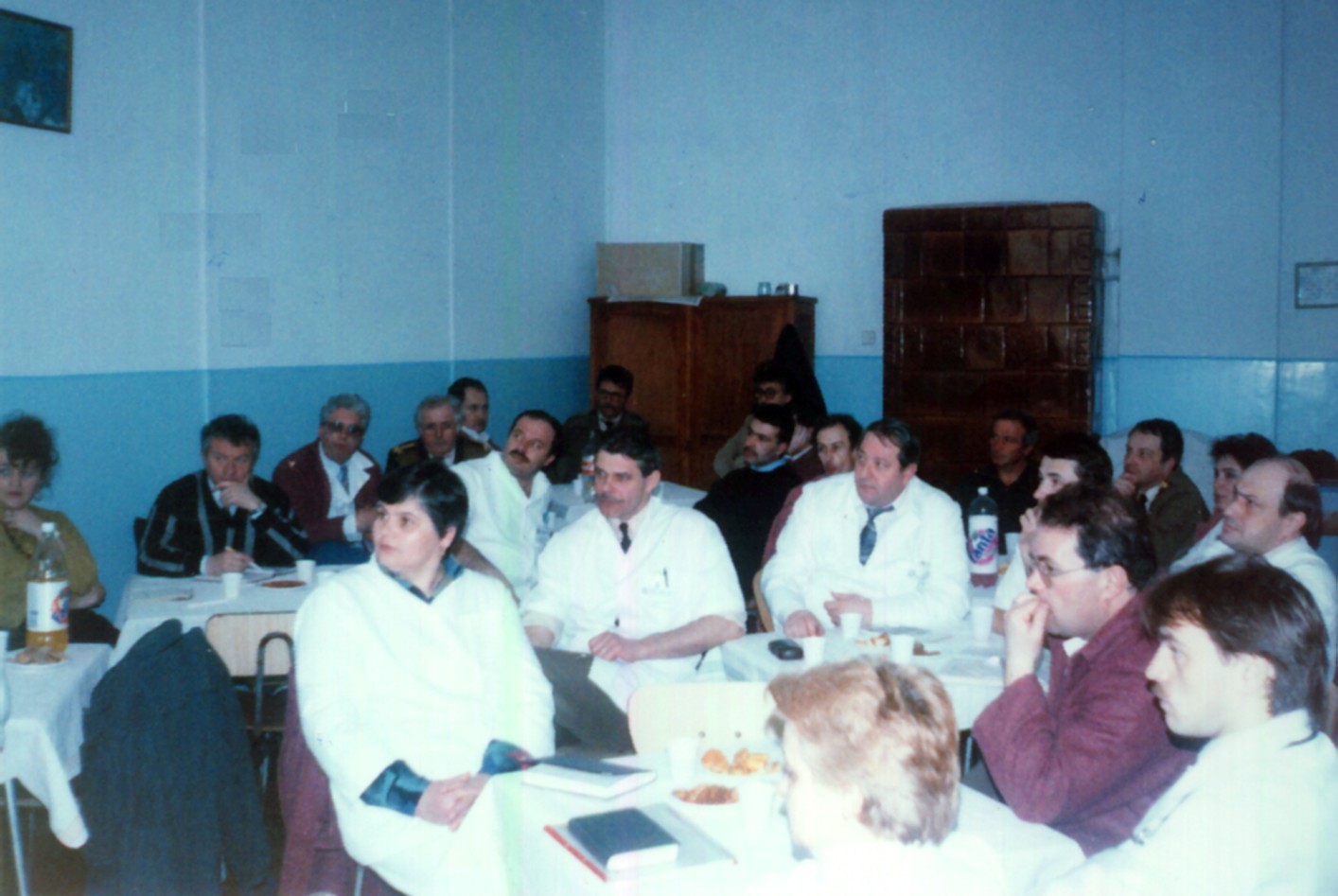 Şedinţa de comunicări ştiinţifice A.M.F.M.R (1999)
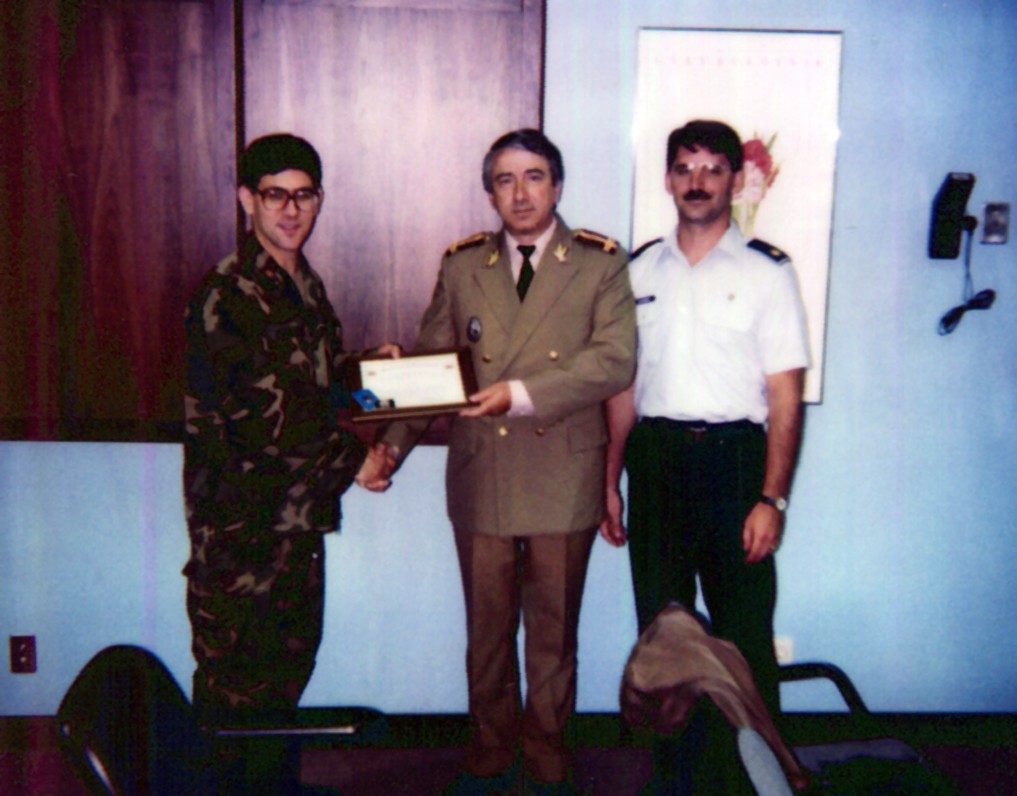 Col. dr. Gheorghe V. Vlad – la un schimb de experienţă cu colegi americani. Frankfurt - Germania
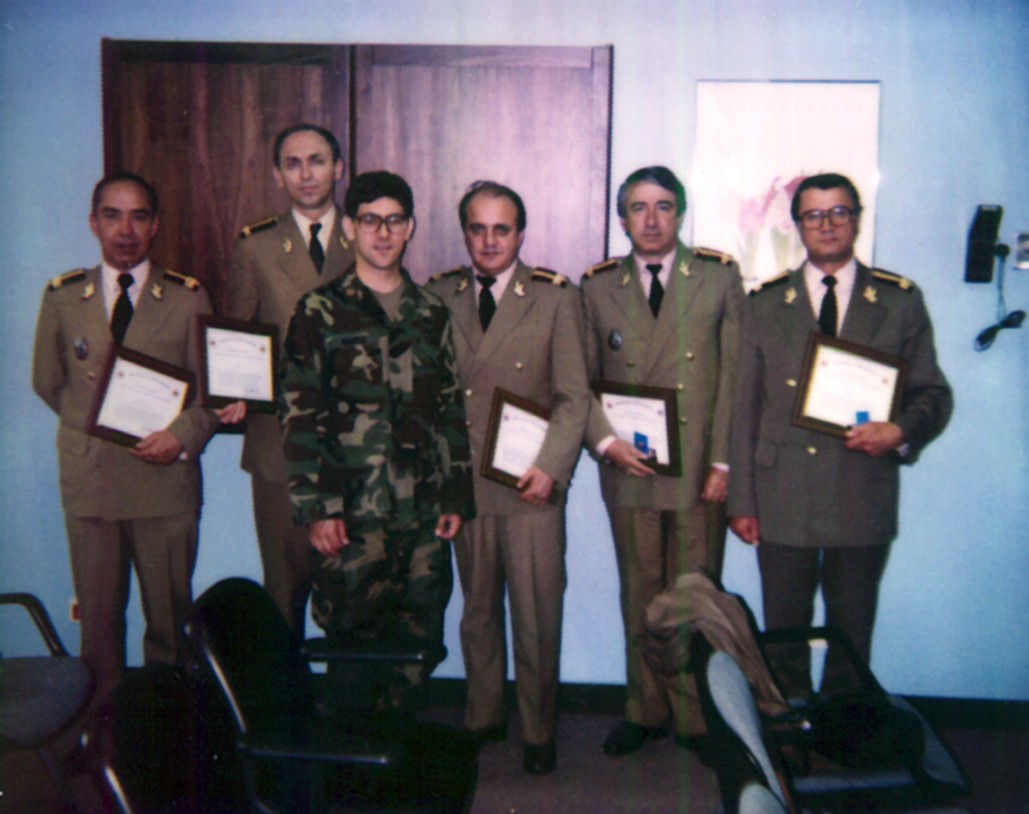 Col. dr. Gheorghe V. Vlad împreună cu colegii oftalmologi din delegaţia română la Comandamentul Medical 7 al Armatei SUA din Europa
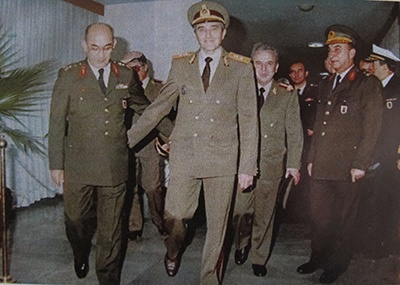 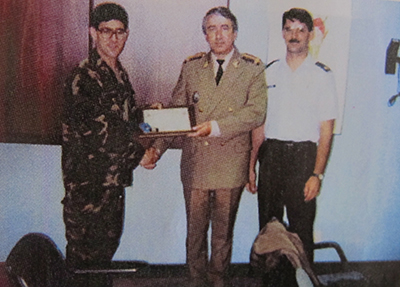 Vizita la Academia de Medicină Militară din Ankara a unei delegaţii române, între care G-ral. bg. dr. Victor Palada
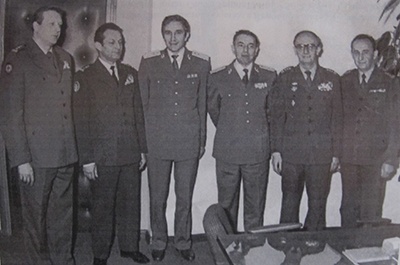 1987 – În vizită (delegaţia Direcţiei Medicale) la Facultatea de Medicină din Polonia – Col. dr. Diaconescu, şeful Direcţiei Medicale şi G-ral. dr. Victor Palada, comandantul Spitalului Militar Sibiu
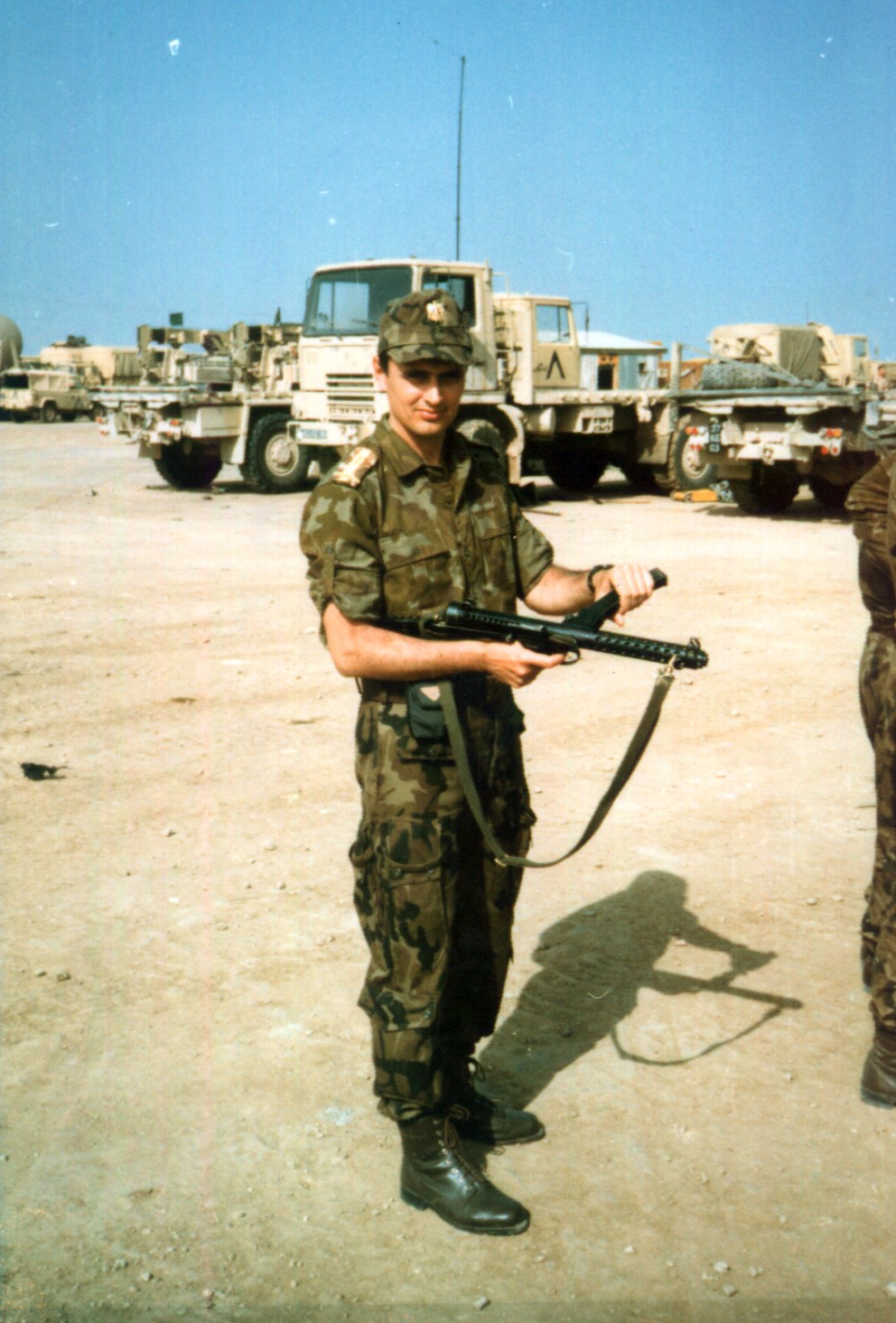 Lt. col. dr. Daniel Sora, participant la “Desert Storm”  - 1991 Irak
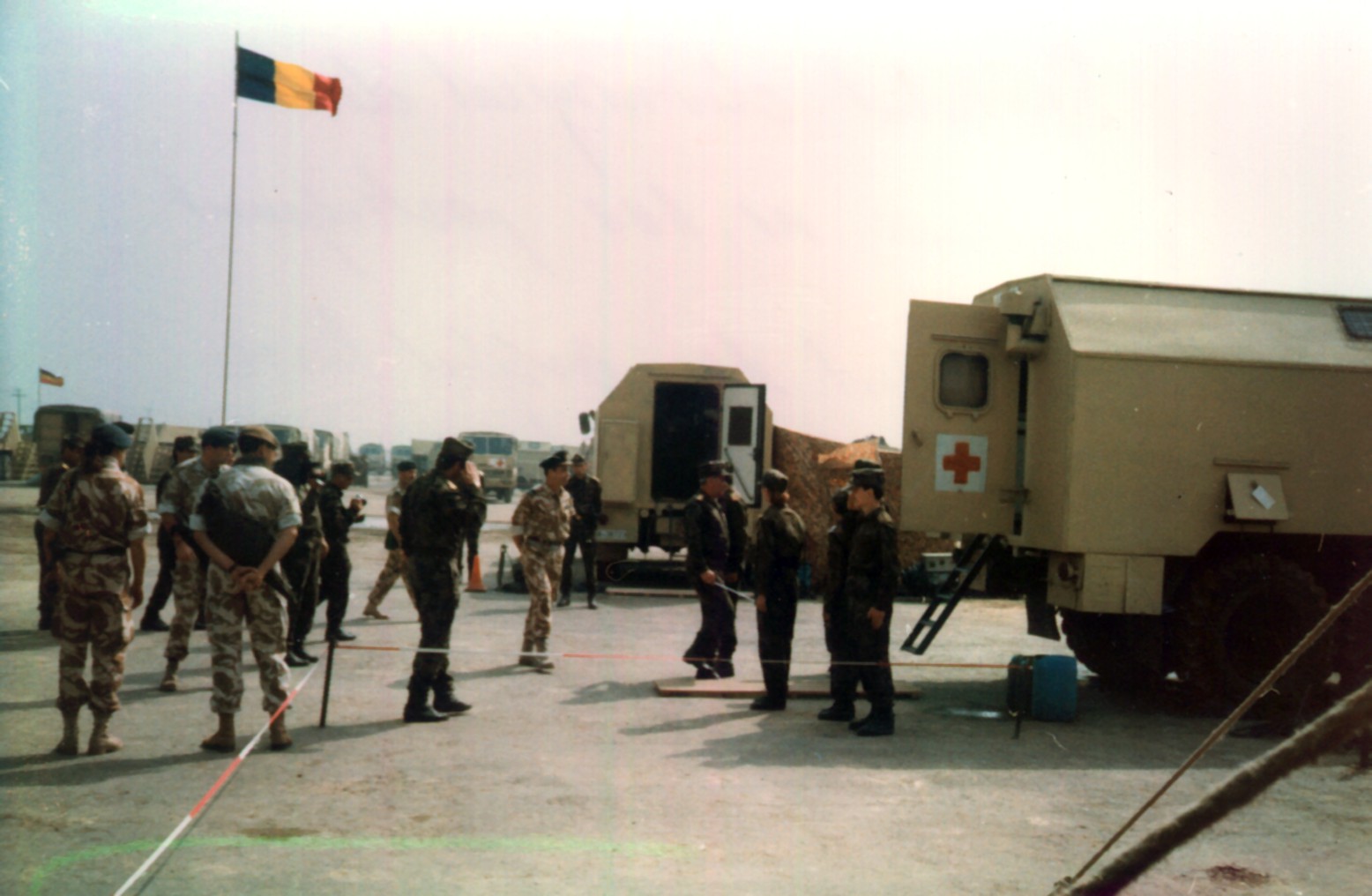 Spitalul chirurgical de campanie nr. 100 participant la războiul din Golful Persic, vizitat de comandantul britanic – participant Lt. col. dr. Daniel Sora (1991)
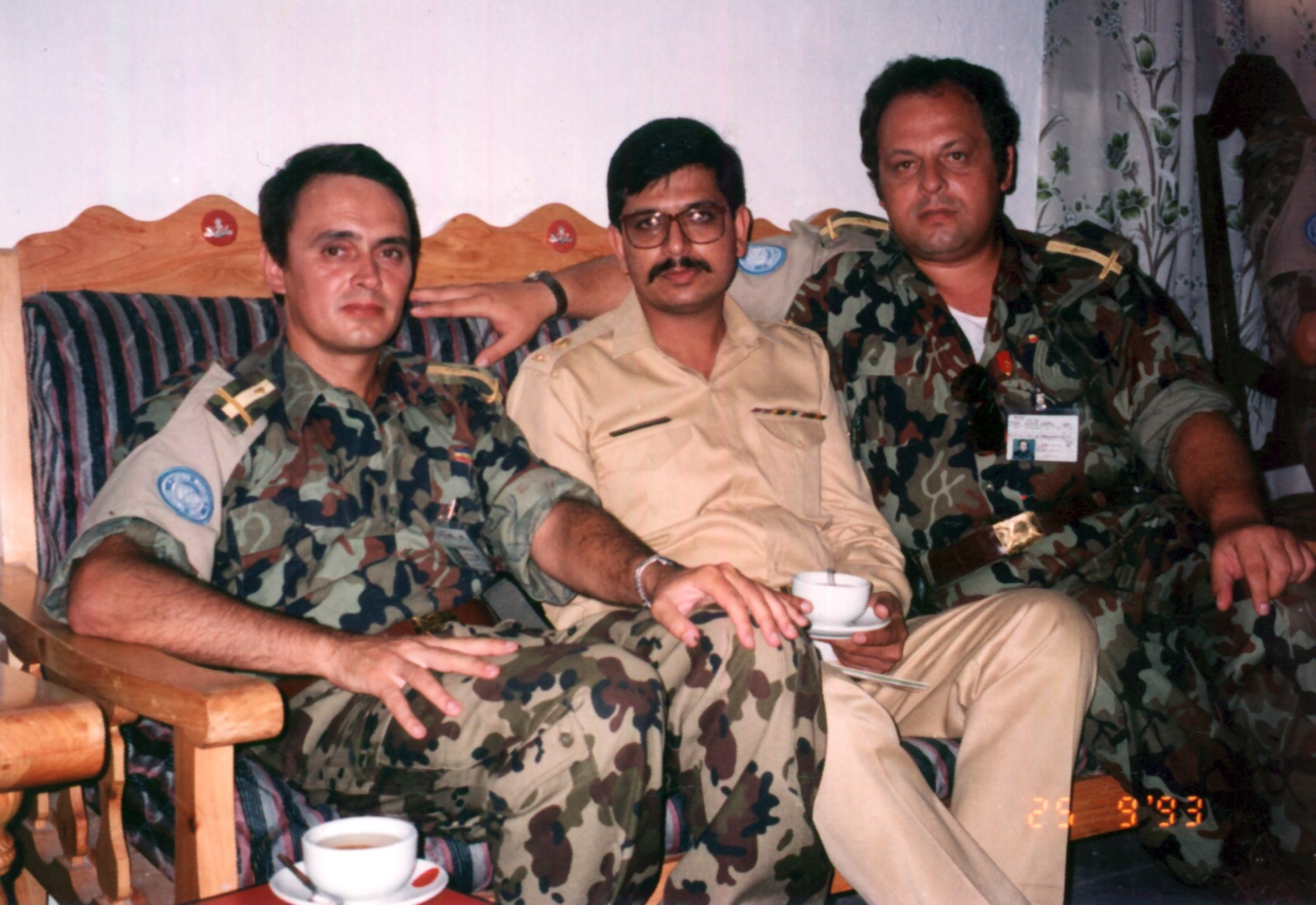 Lt. col. dr. Daniel Sora, împreună cu un medic pakistanez în timpul misiunii din Somalia (1993)
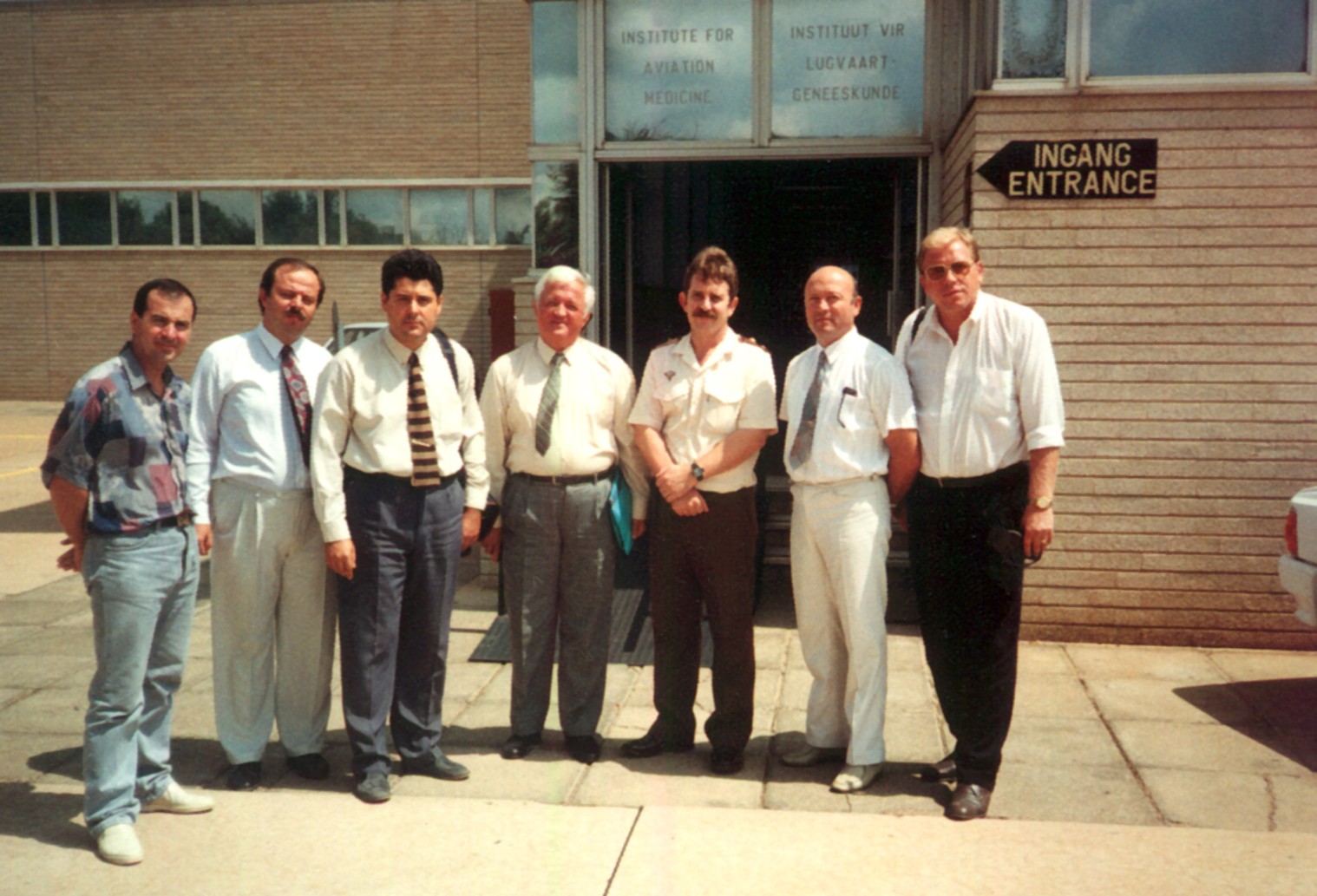 25 martie 1997 – Pretoria. Vizita la Institutul de Medicină Aviatică a Republicii Sud-Africane a unei delegaţii militare române printre care se număra Mr. dr. Florian Onea (Spitalul Militar Sibiu) şi dr. Vasile Lazăr (Direcţia Medicală)
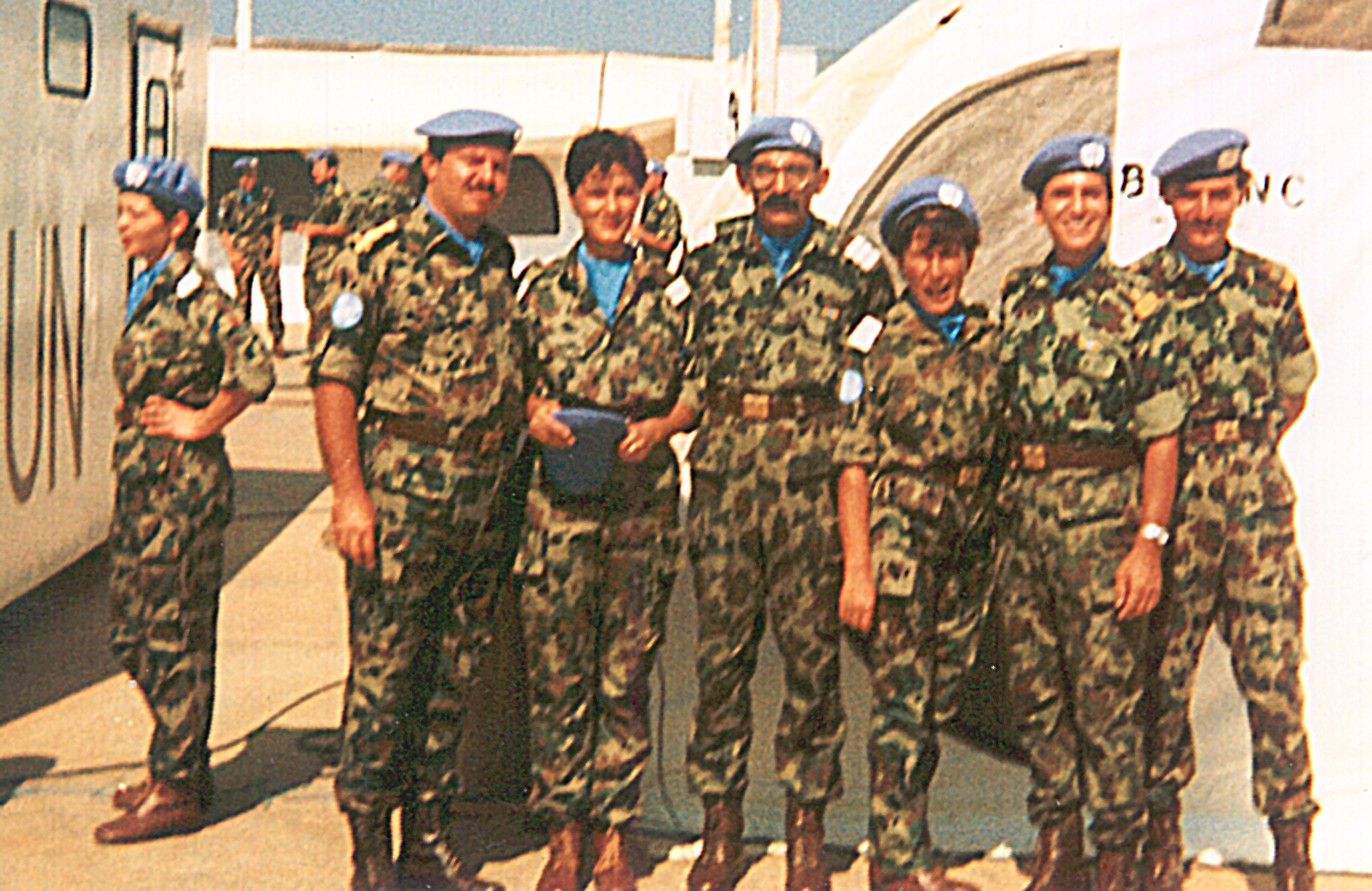 Secţia A.T.I. – Spitalul Românesc de campanie în Angola – Mr. dr. Florian Onea şi Mr. dr. Toni Moldovan (28 noiembrie 1996 – 07 iunie 1997)
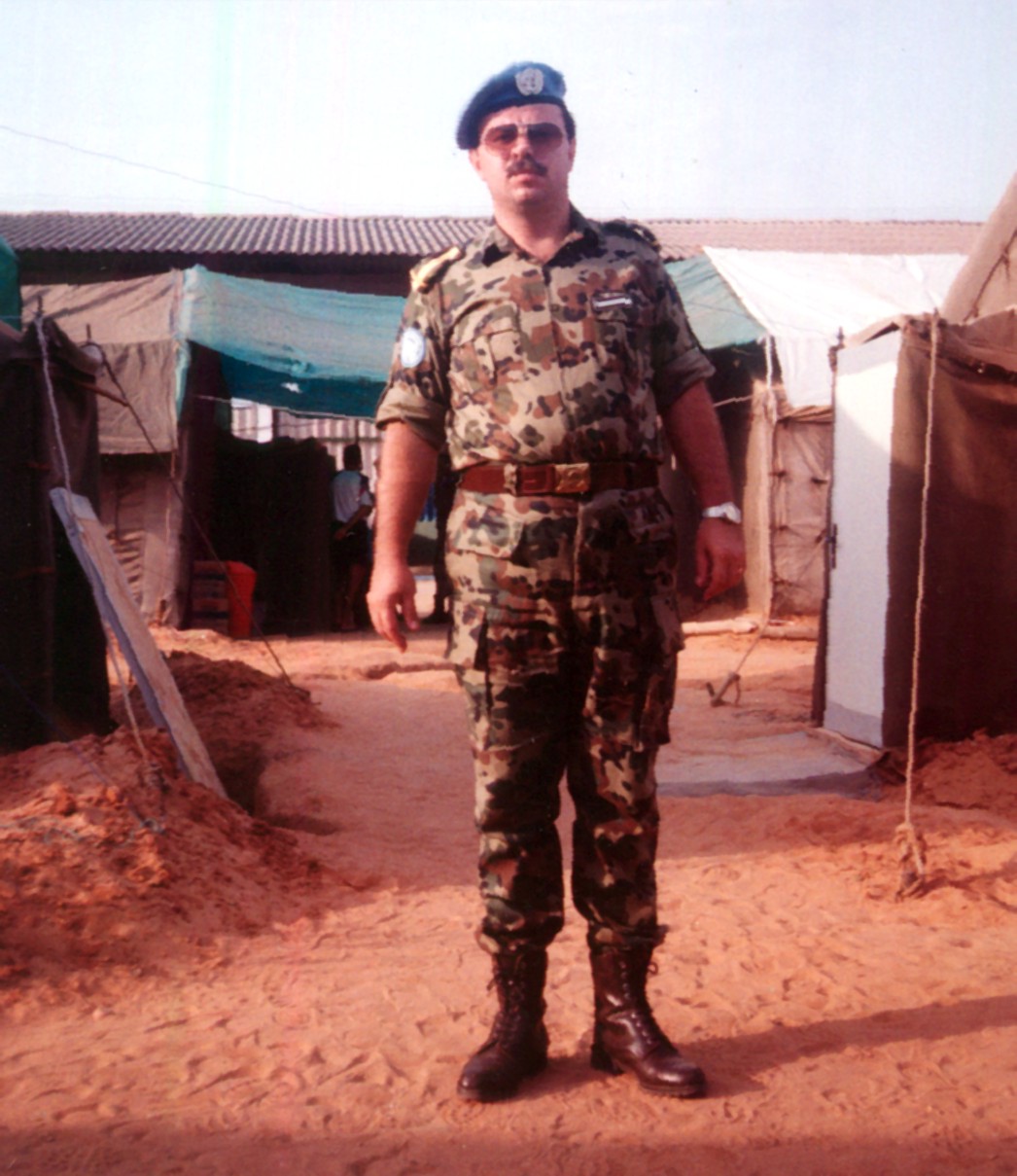 Mr. dr. Florian Onea în Spitalul Românesc de campanie din Angola (28 noiembrie 1996 – 07 iunie 1997)
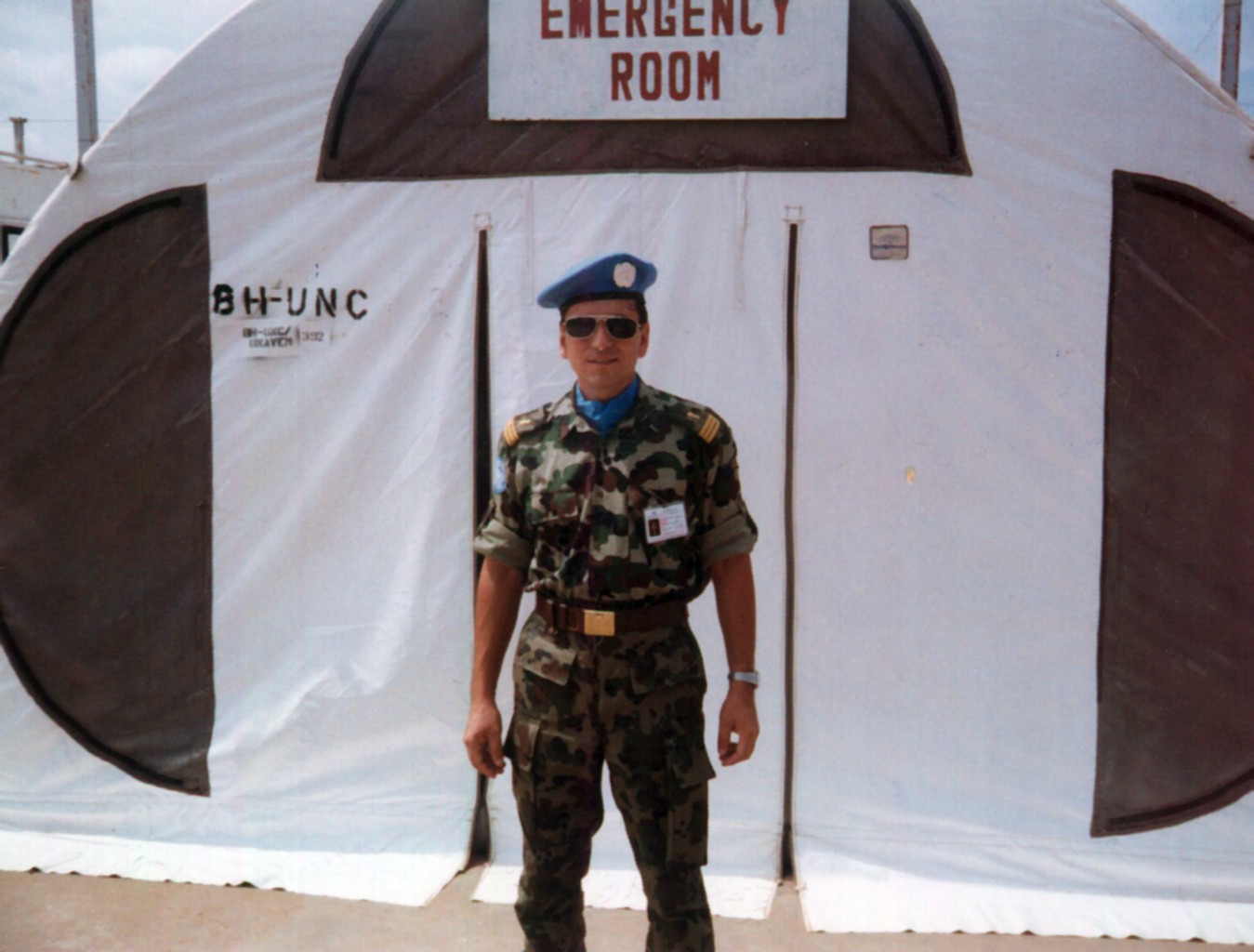 Mr. dr. Toni Moldovan - în faţa Departamentului Urgenţă din cadrul misiunii O.N.U. – UNAVEM III –Angola (1996 – 1997)
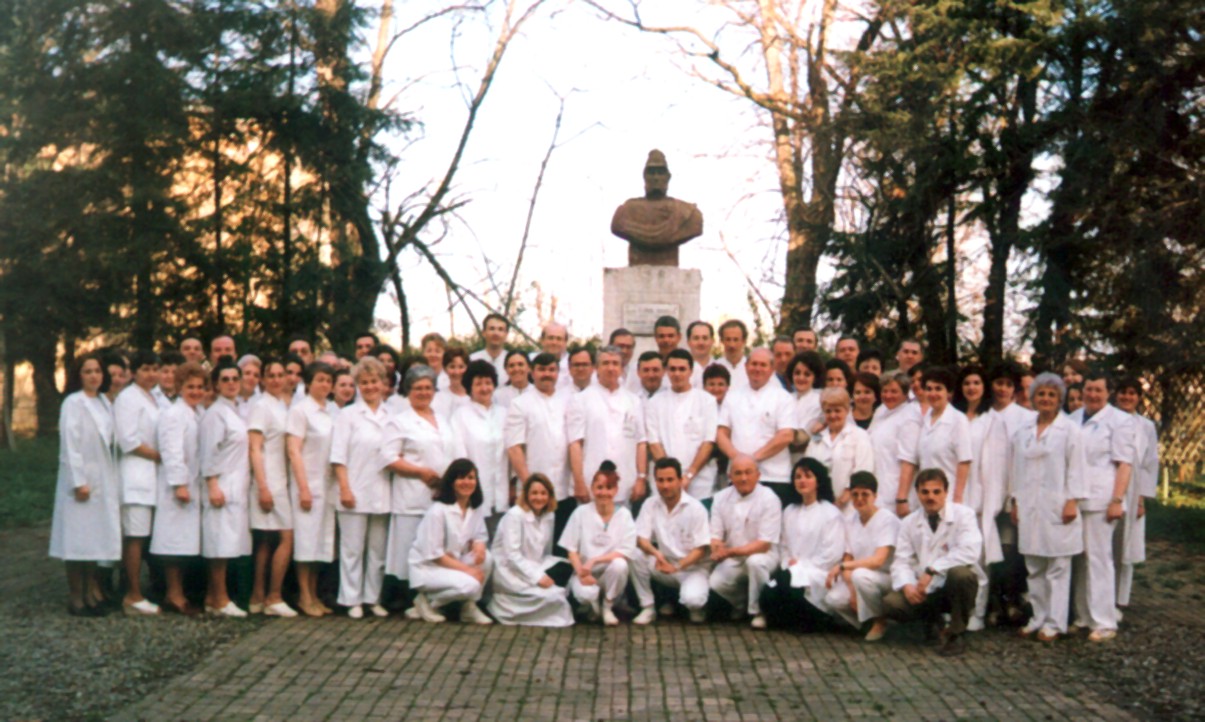 Colectivul Spitalului Militar Sibiu (1999)
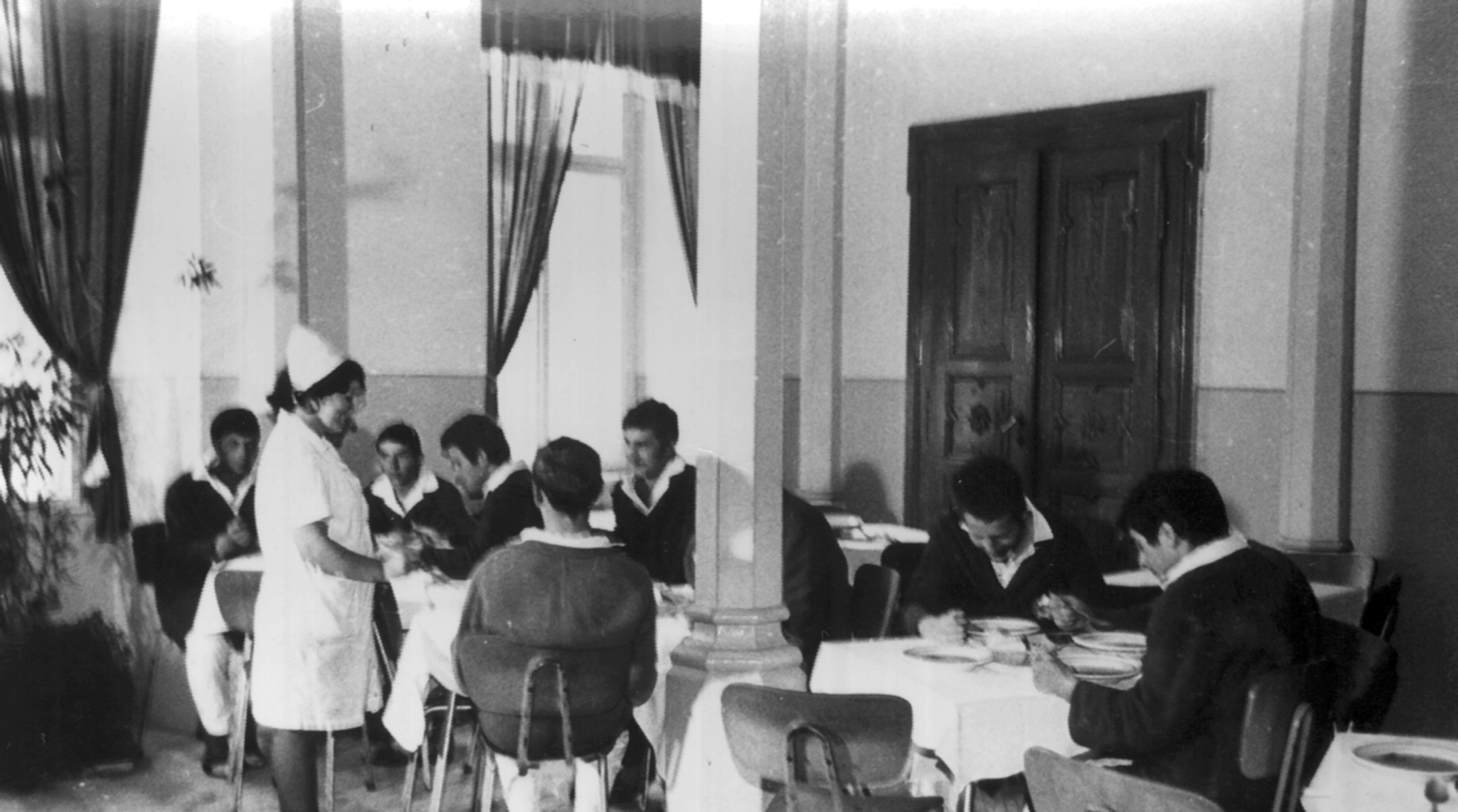 Sala de  mese - chirurgie (1989)
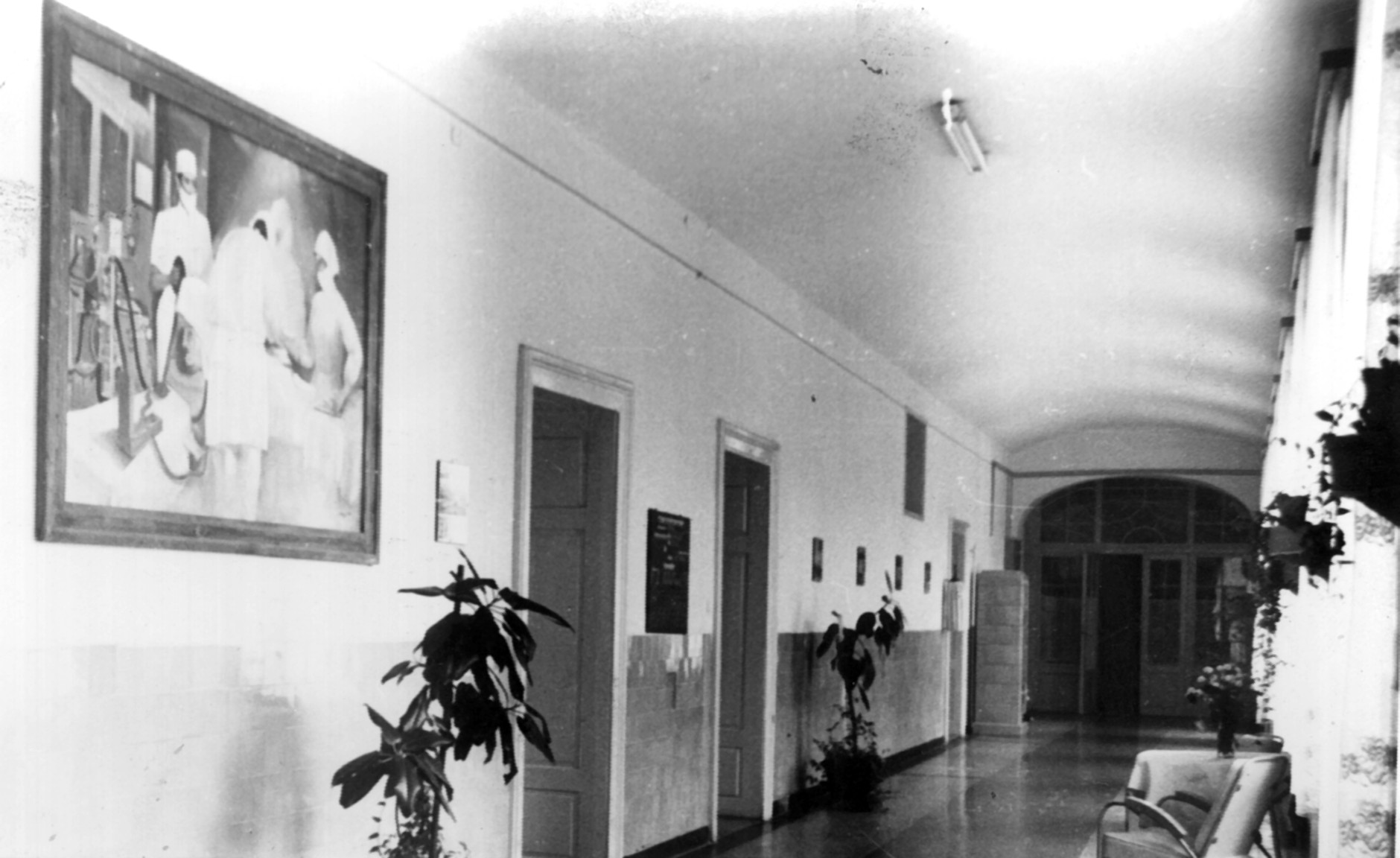 Coridor din Spitalul Militar Sibiu (1989)
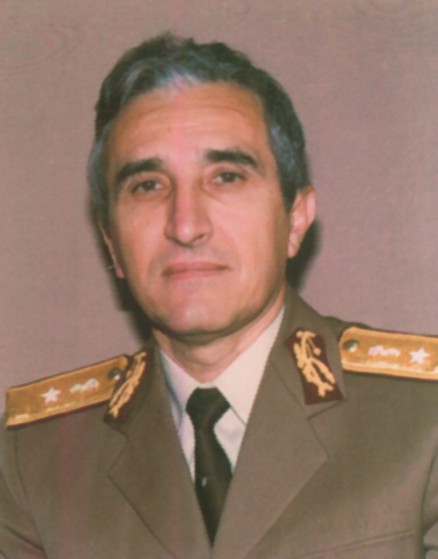 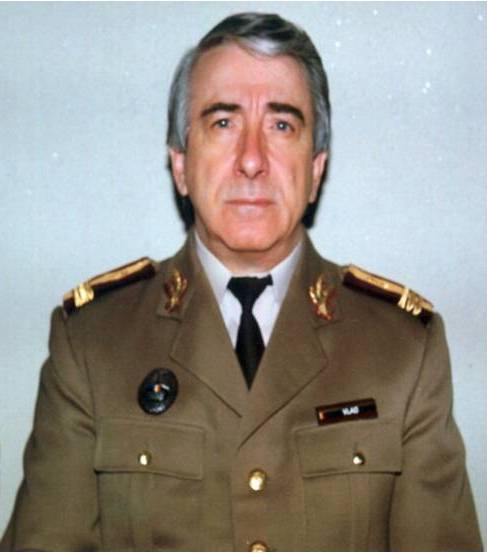 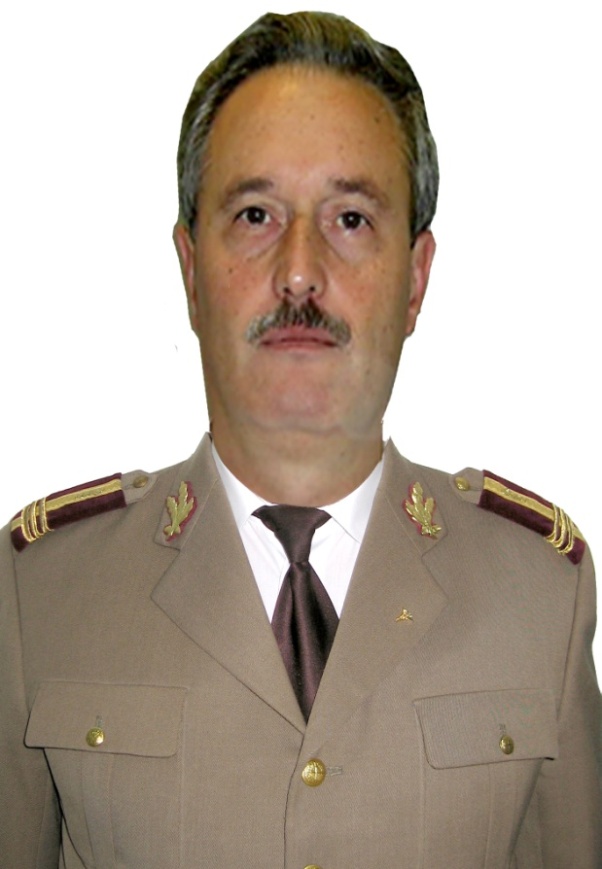 G-ral. bg. dr. Victor PALADA – 
comandant al 
Spitalului Militar Sibiu
(1986 – 1997)
Col. dr. Gheorghe  V. VLAD – 
comandant al Spitalului Militar Sibiu
(1997 – 2001)
Col. dr. Valeriu MEŞTERU – 
comandant al Spitalului Militar Sibiu
(2001 - 2009)
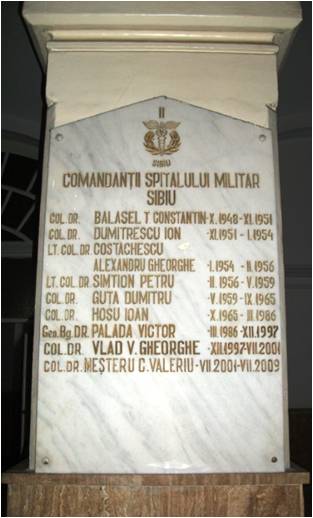 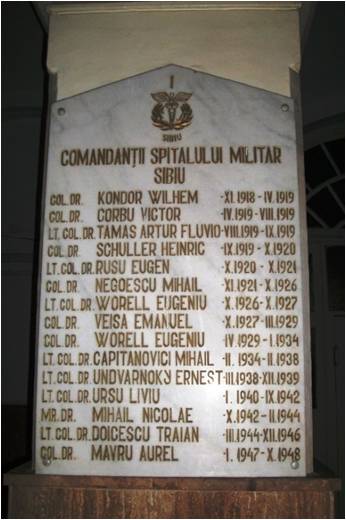 şi prezent...
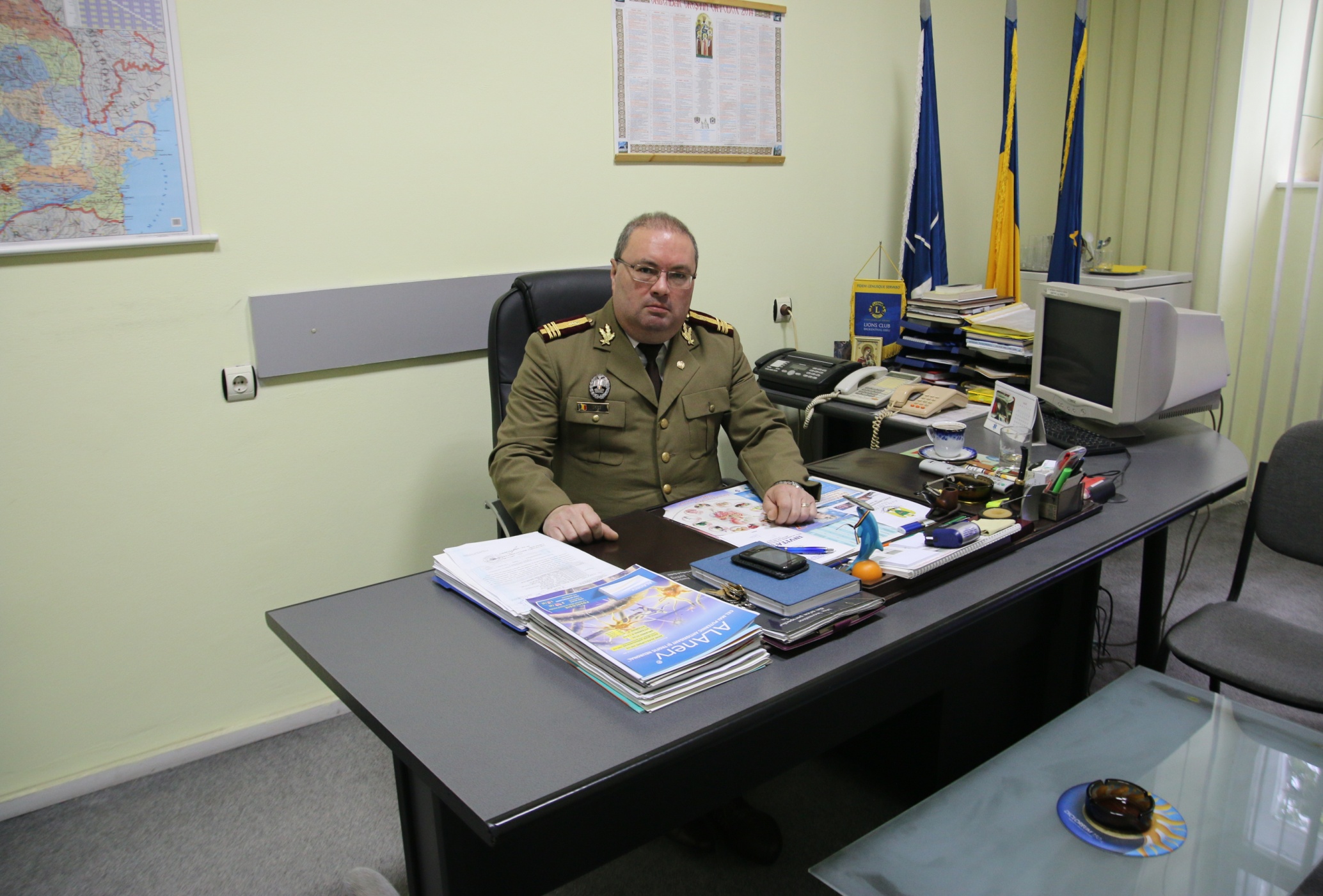 Col. dr. BARB Ioan-VasileComandantul Spitalului Militar de Urgenţă Sibiu
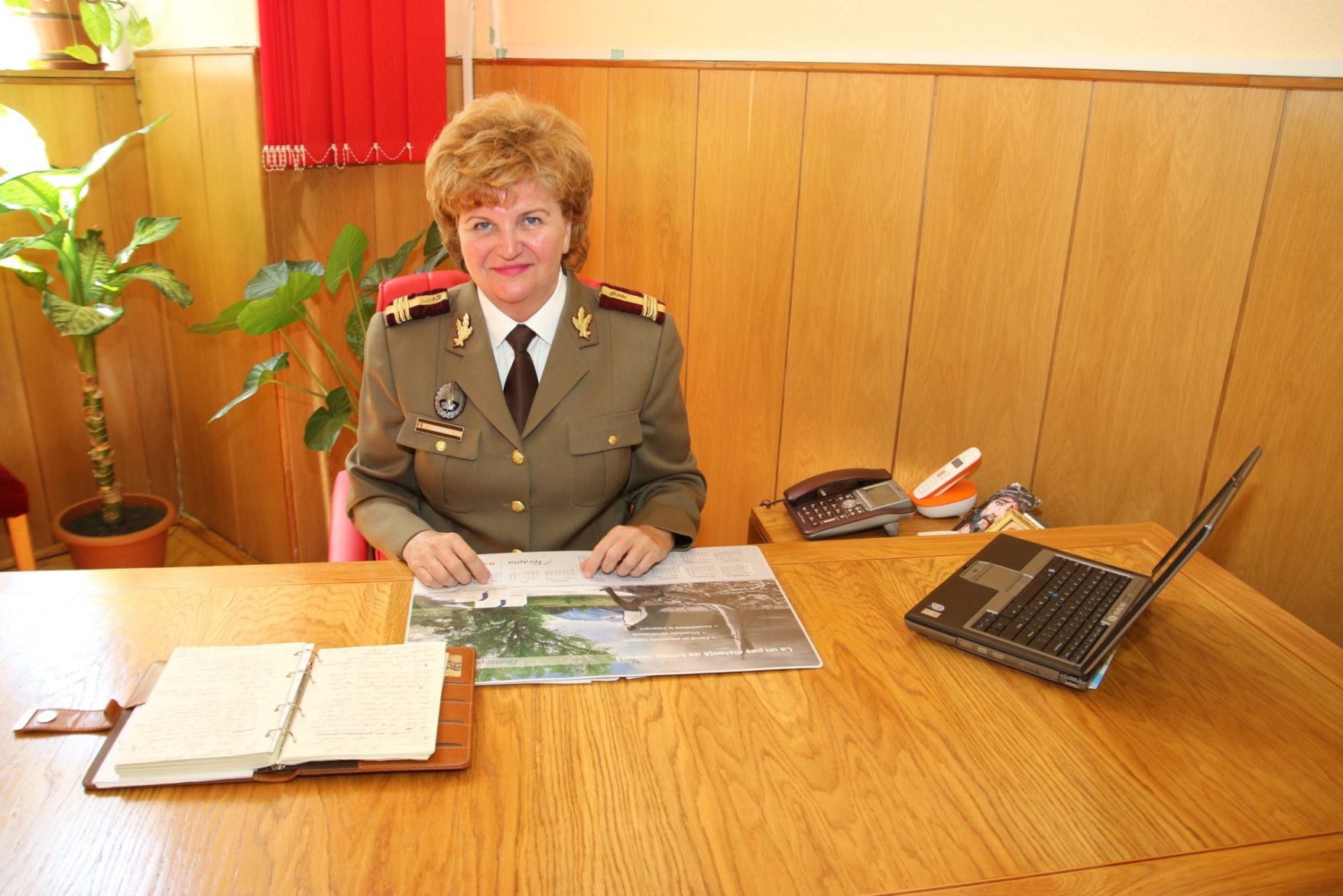 Col. dr. COMAN Raluca Locţiitorul Comandantului (Director Medical)
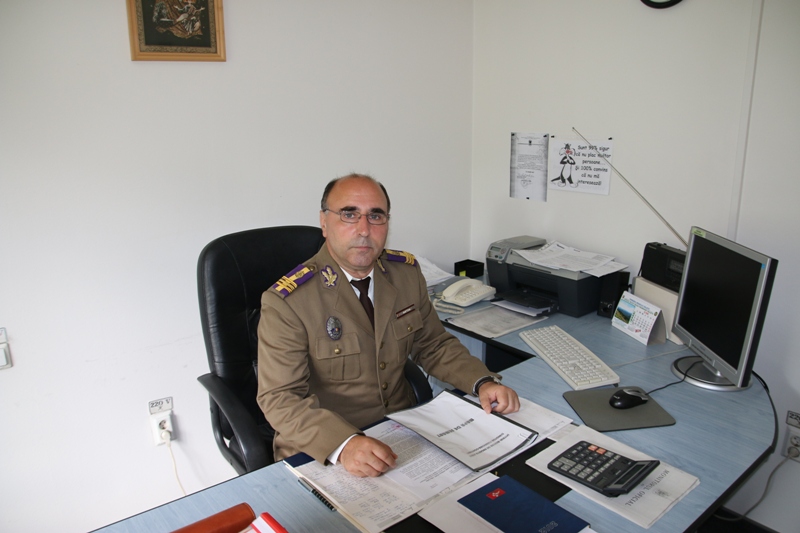 Col. ec. George Gafton – Director financiar-contabil
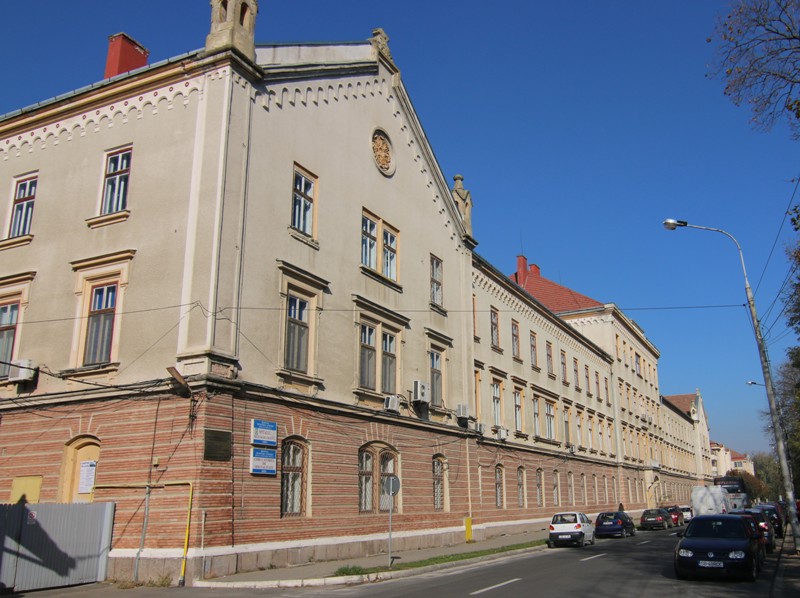 Spitalul Militar de Urgenţă Sibiu
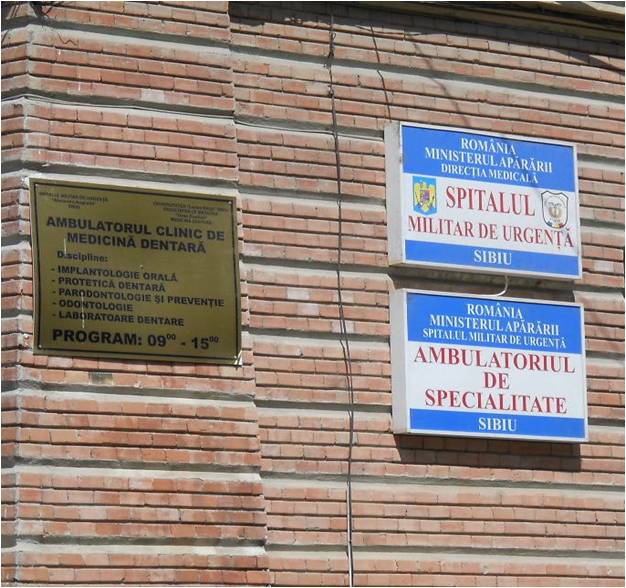 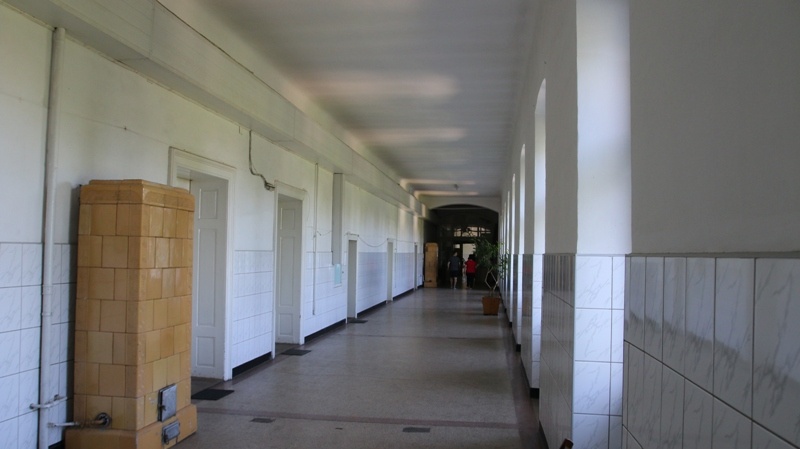 Imagine hol – chirurgie
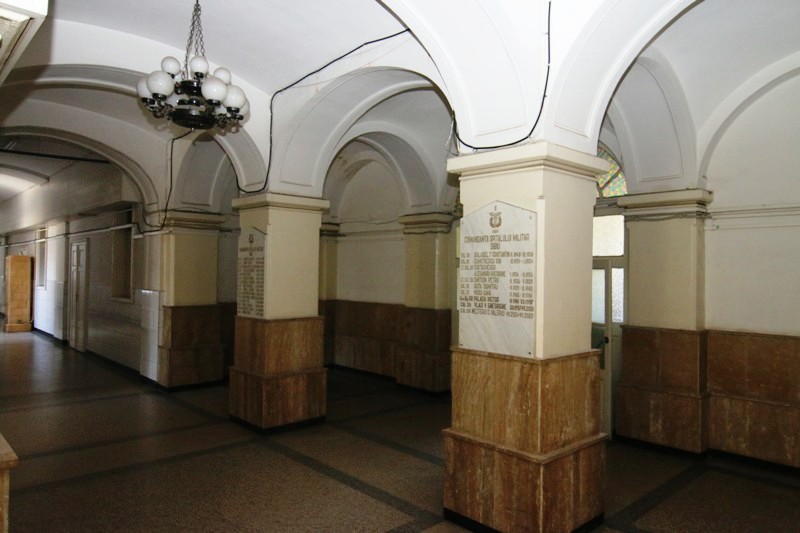 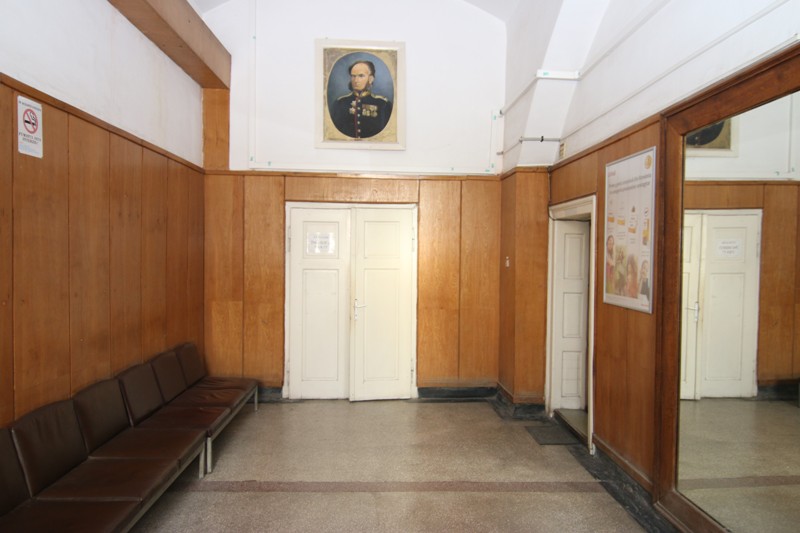 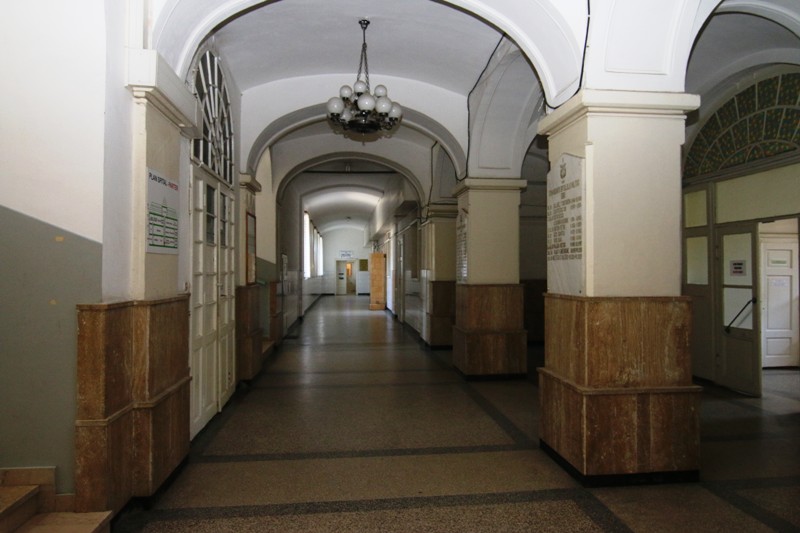 Imagini hol – parter
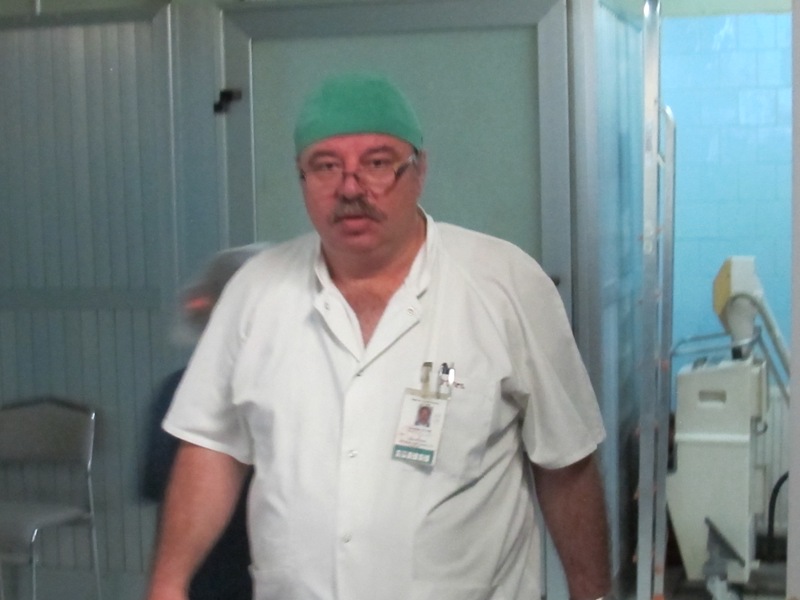 Col. dr. Florian Onea – şeful secţiei A.T.I.
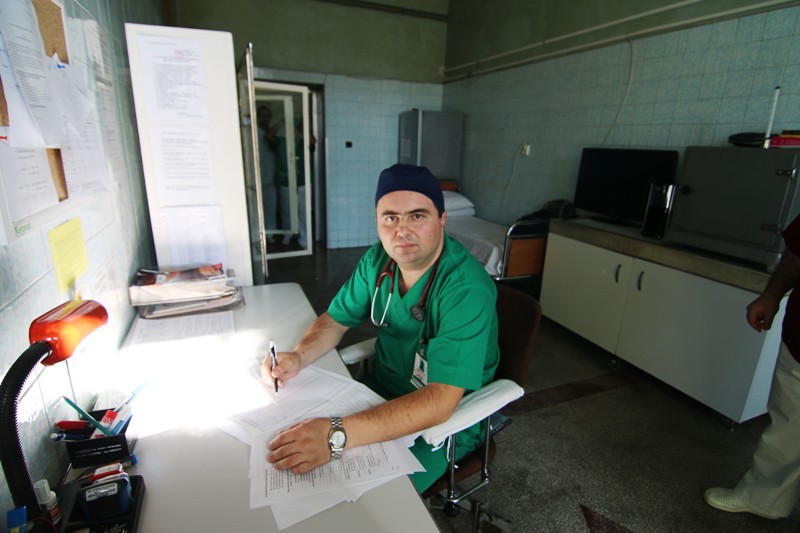 Mr. dr. Paul Popenţa – medic primar A.T.I.
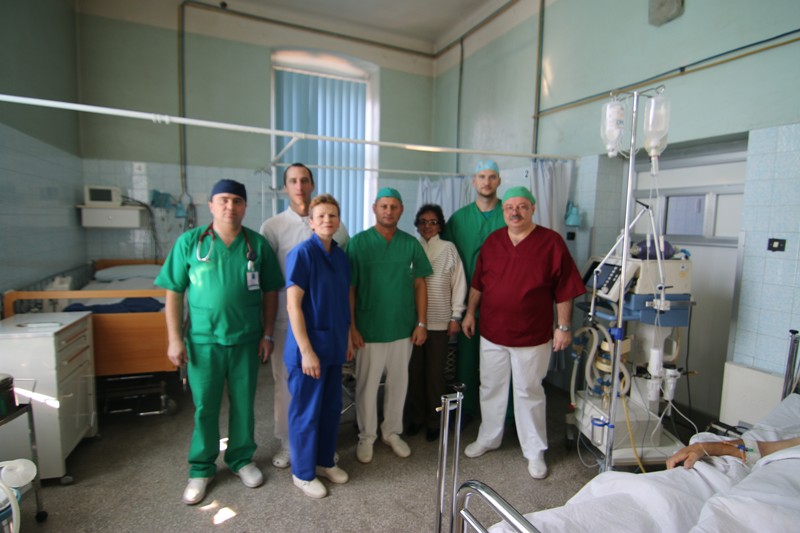 Colectivul secţiei A.T.I.
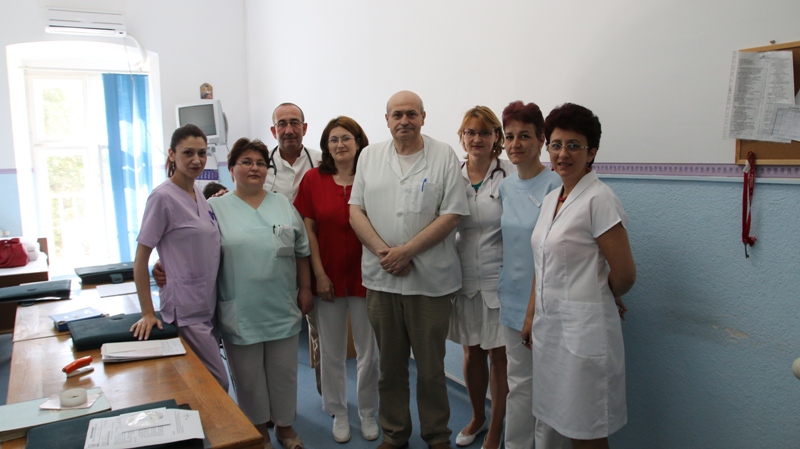 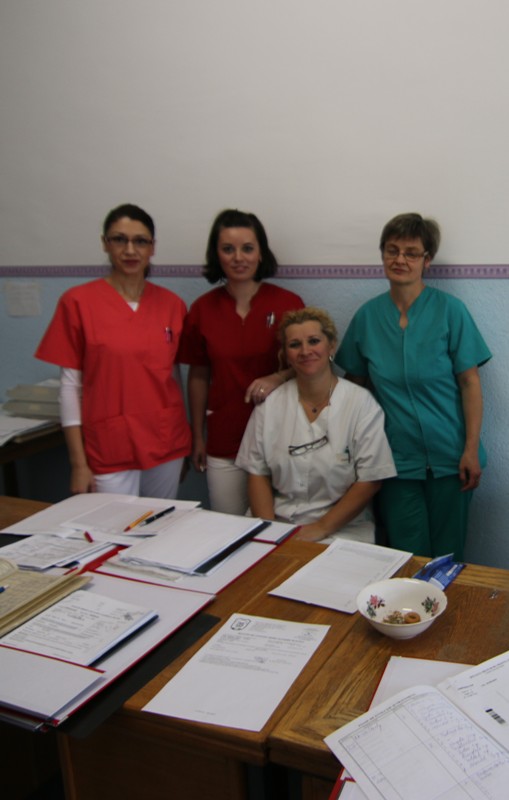 Colectivul secţiei Medicină Internă
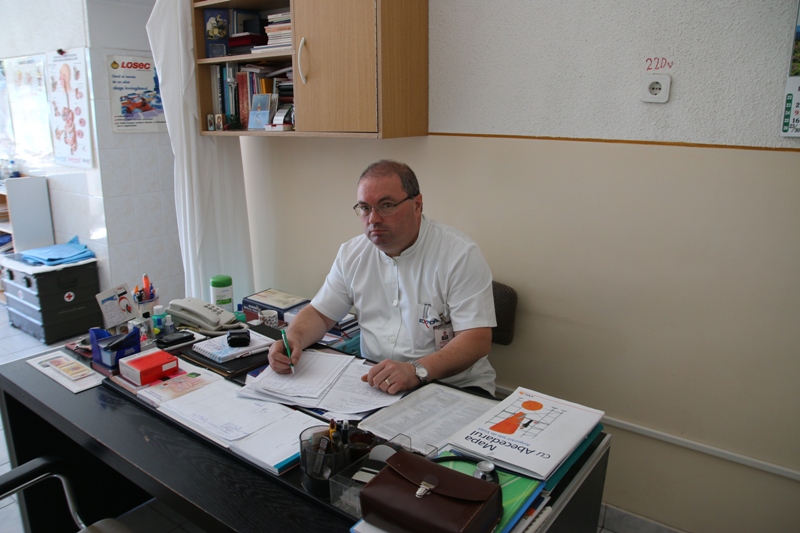 Col. dr. Barb Ioan-Vasile medic primar Medicină Internă
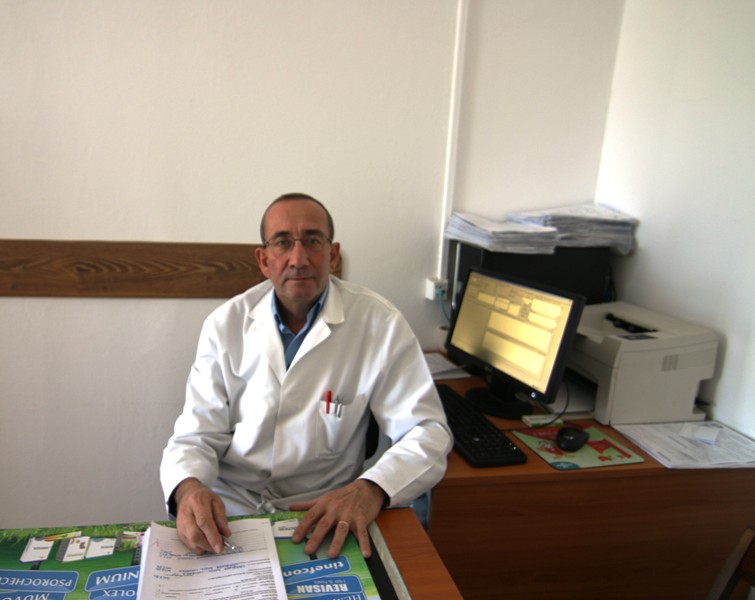 Dr. Alexandru Guţia – medic primar Medicină Internă şi Hematologie
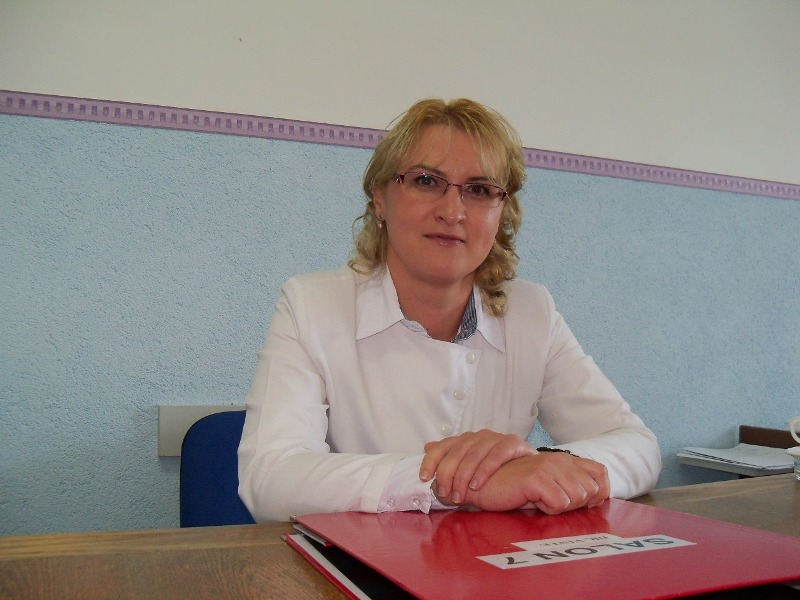 Dr. Corina Bocodimedic specialist Medicină Internă
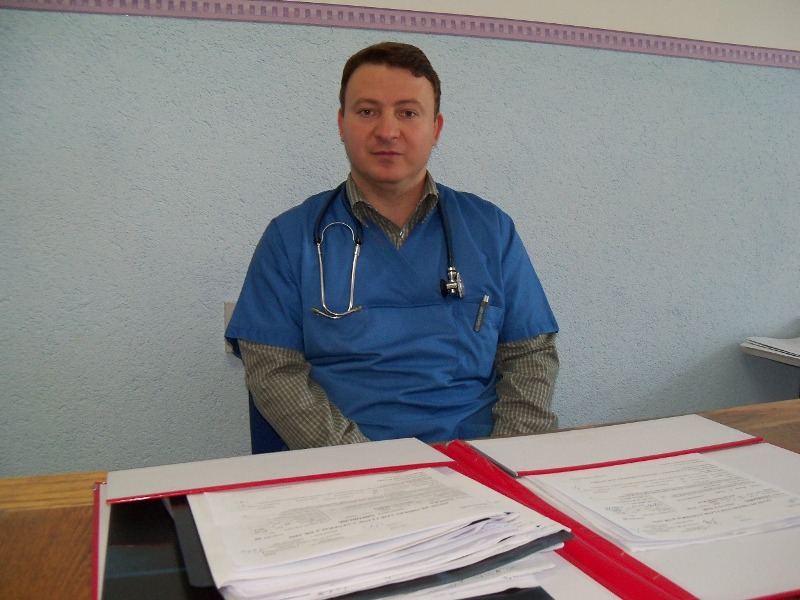 Dr. Ovidiu-Traian Lucuţamedic specialist Pneumologie
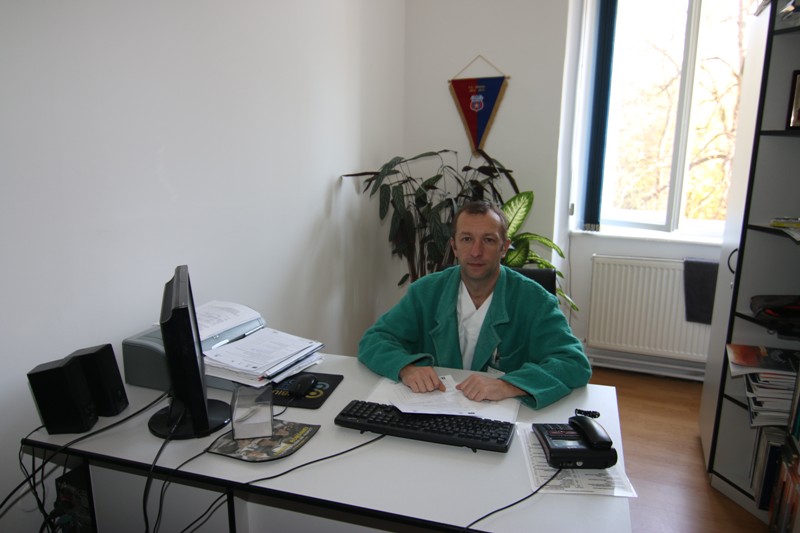 Lt. col. dr. Doru Florian Moga – şeful Secţiei Chirurgie
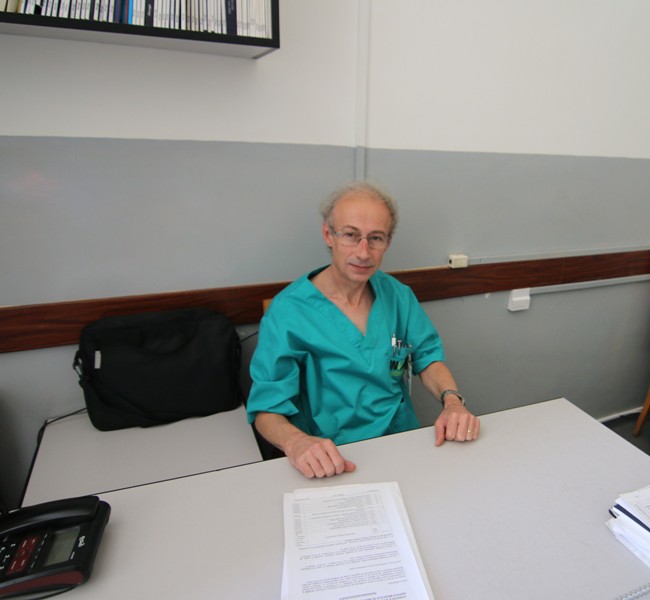 Col.(r.) dr. Horea Magdu – medic primar Chirurgie
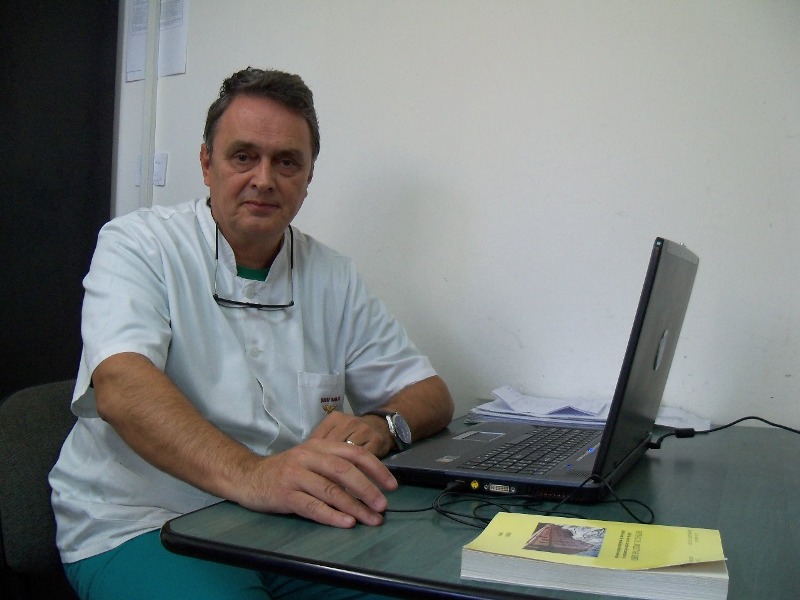 Col.(r.) dr. Daniel Sora – medic primar Chirurgie
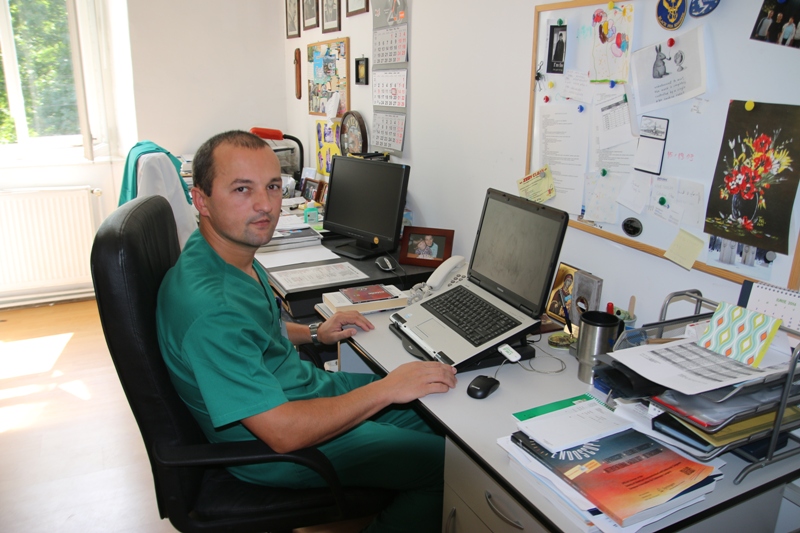 Mr. dr. Adrian Popenţiu – medic primar chirurgşef Serviciu Medicină Operaţională
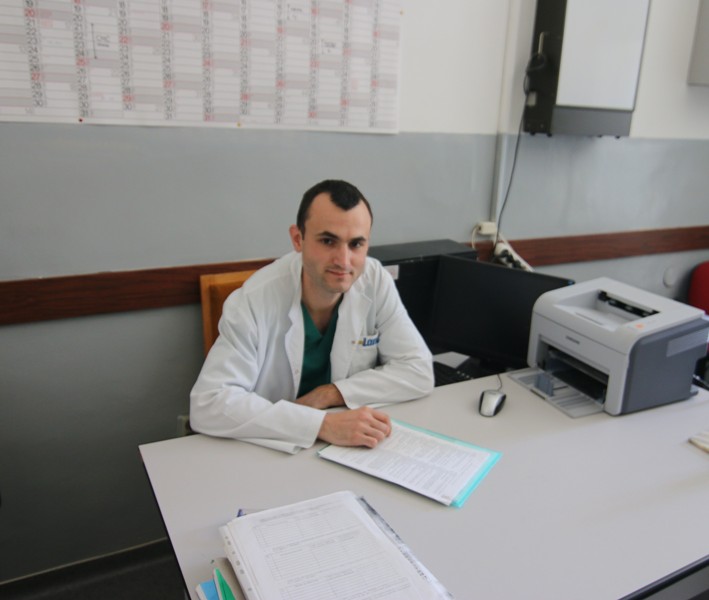 Dr. Emanuel Barna – medic specialist Ortopedie
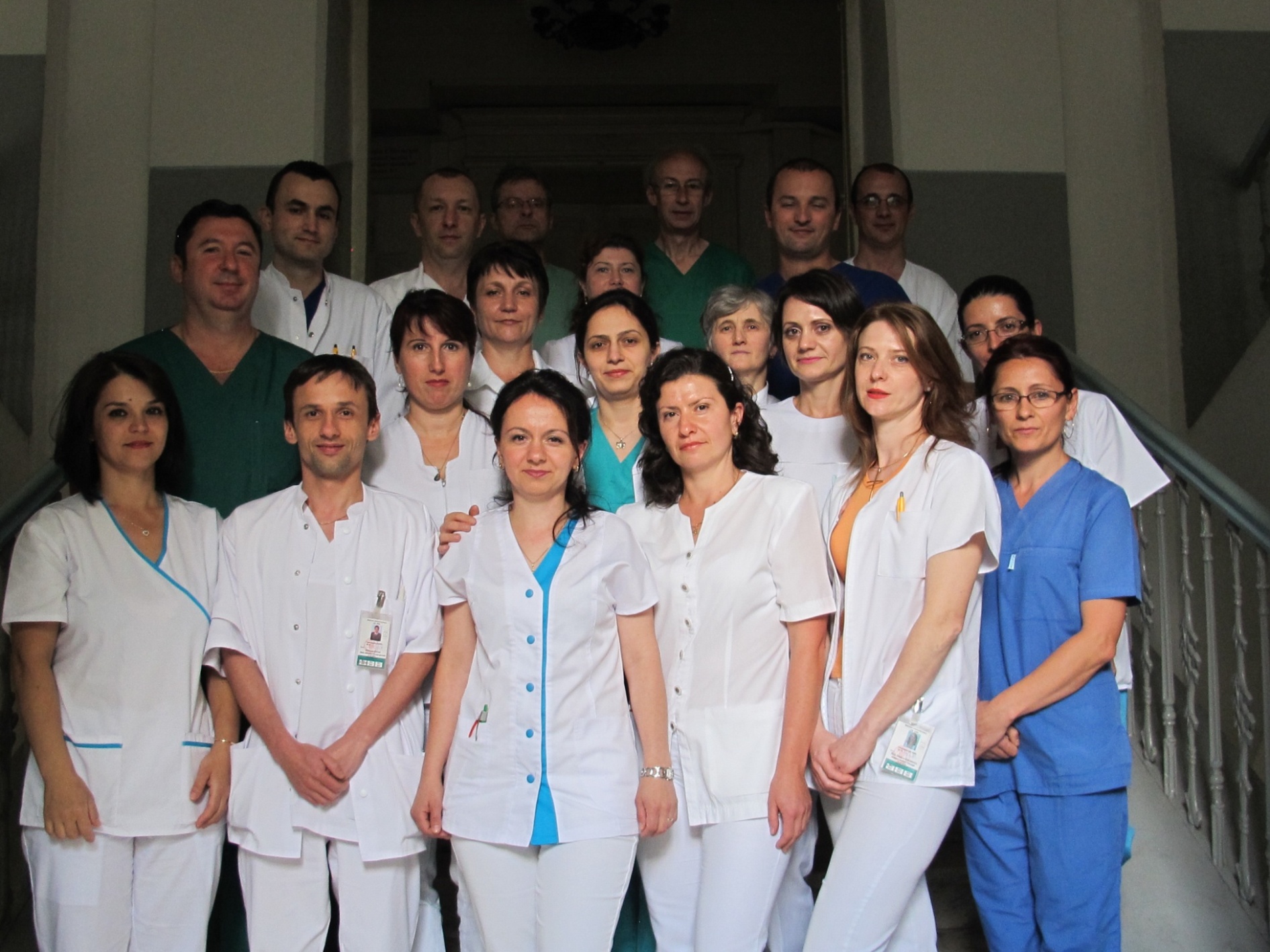 Colectivul Secţiei Chirurgie
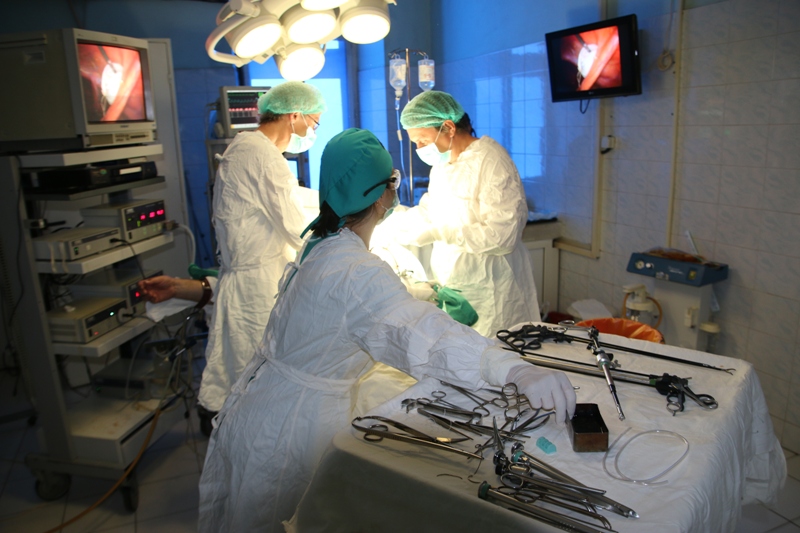 Sala de operaţie Chirurgie
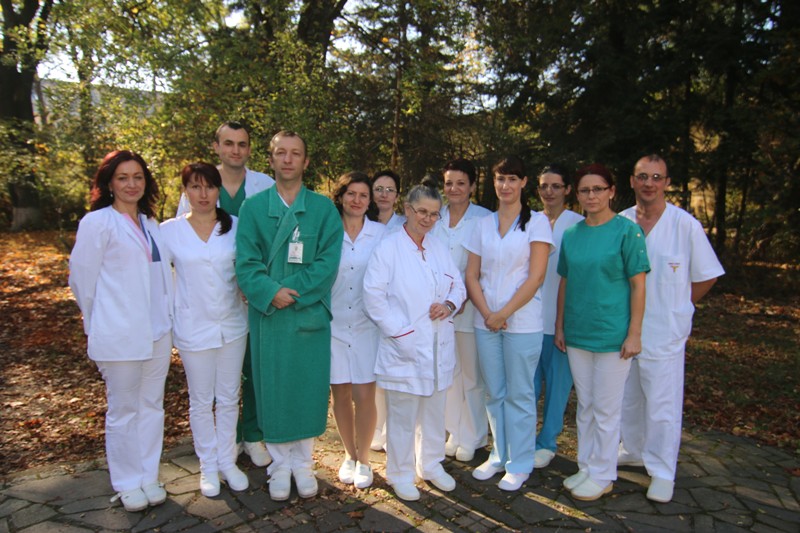 Colectivul Secţiei Chirurgie şi Blocului Operator
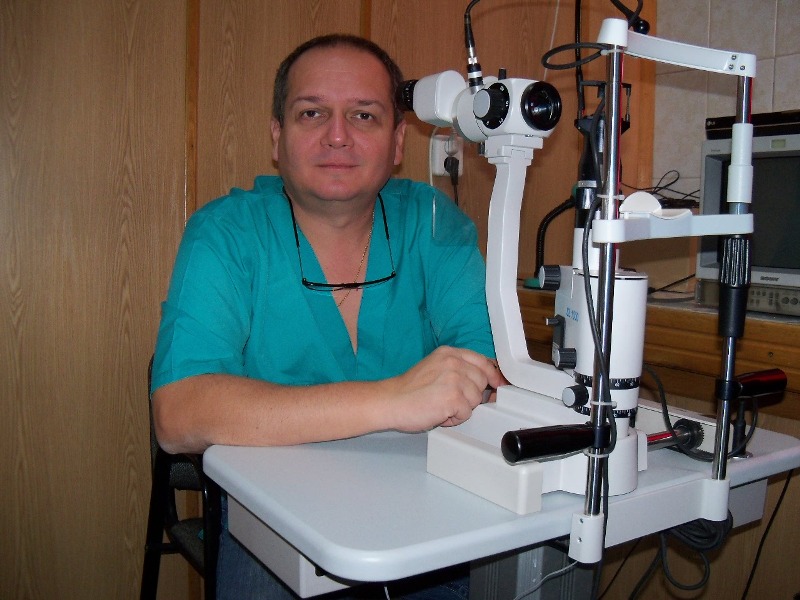 Dr. Radu Horaţiu Bălă – şef Compartiment Oftalmologie
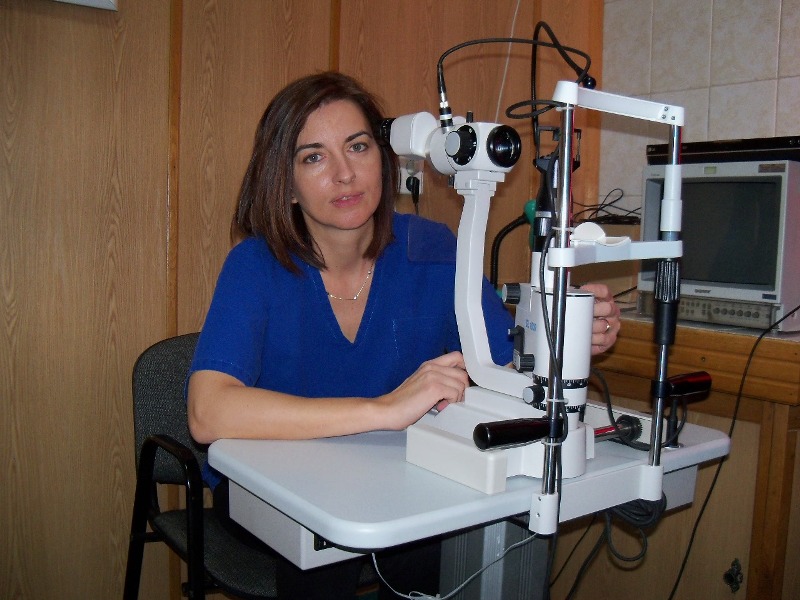 Dr. Adelina Bălă – medic primar Oftalmologie
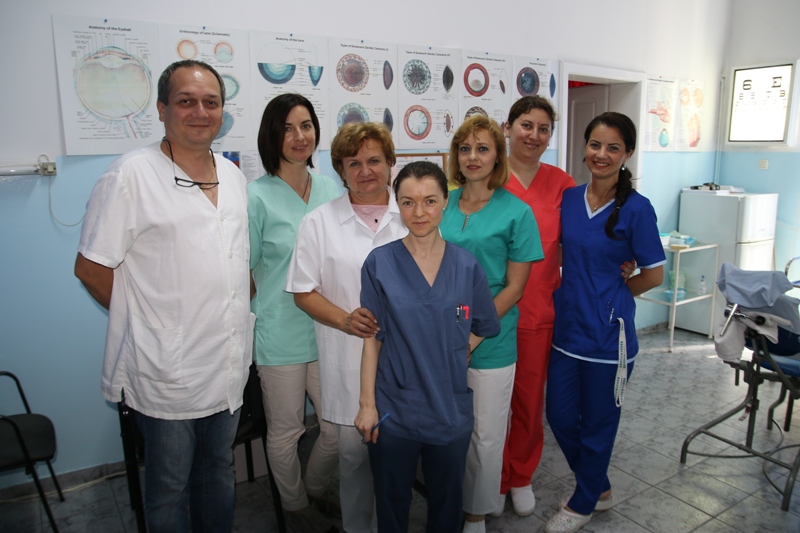 Colectivul Compartimentului Oftalmologie
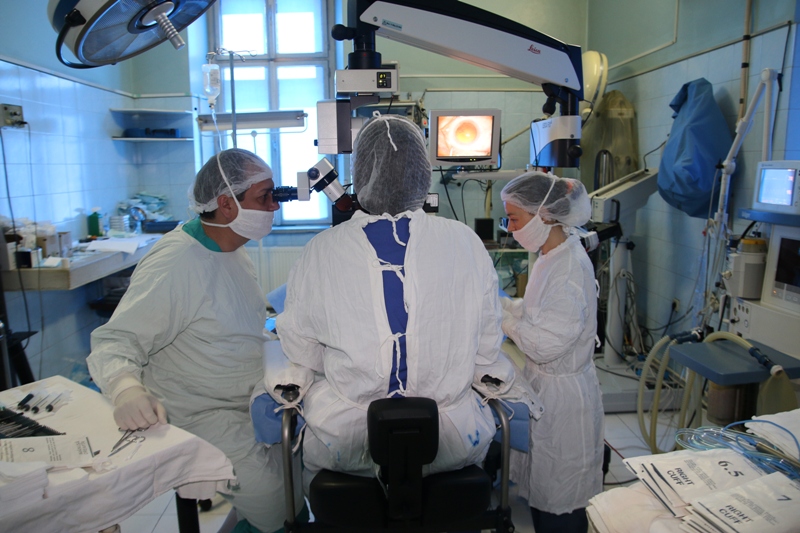 Sala de operaţie Oftalmologie
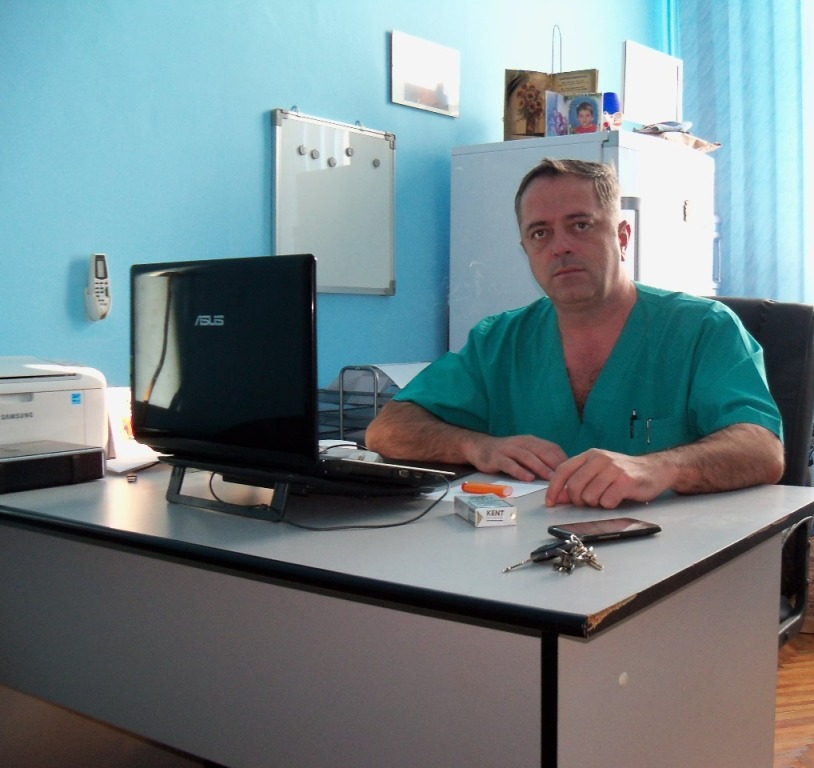 Lt. col. dr. Daniel Chelcea – şef Compartiment O.R.L.
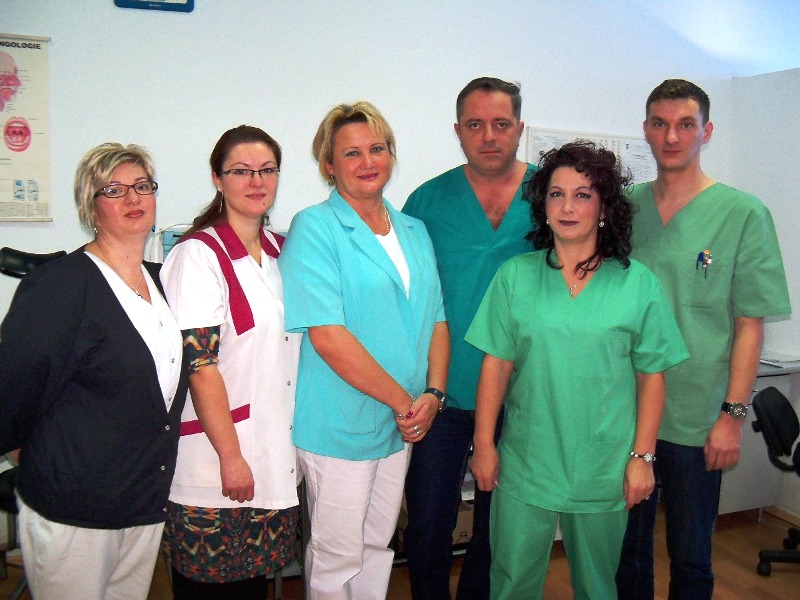 Colectivul Compartimentului O.R.L.
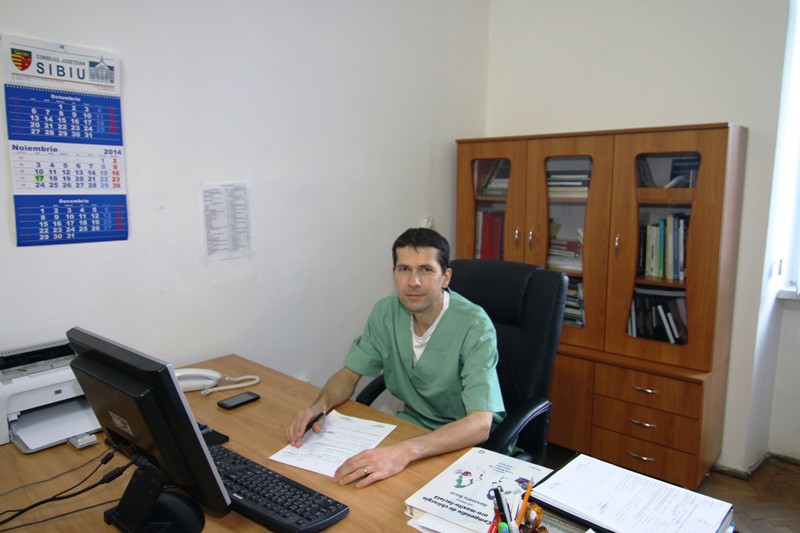 Mr. dr. Radu Neacşu– şef Compartiment Chirurgie  O.M.F.
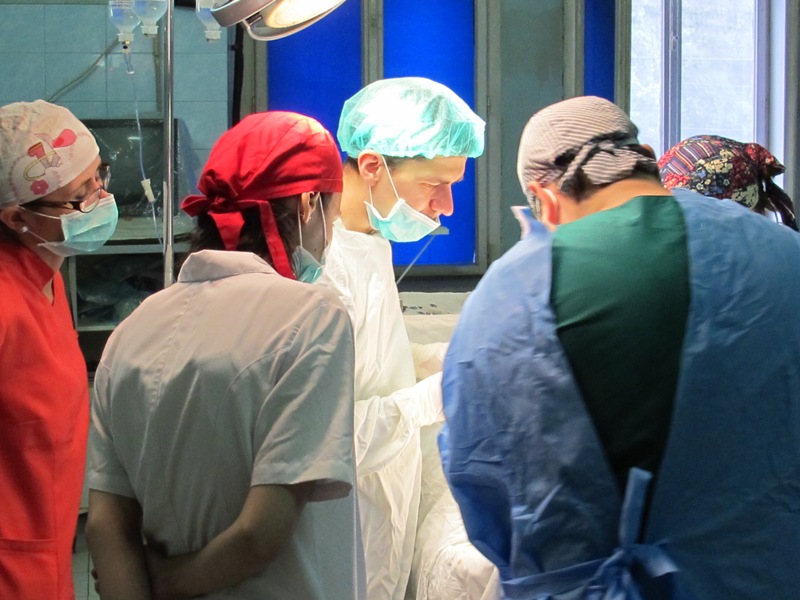 Chirurgie  O.M.F. – echipa operatorie în activitate
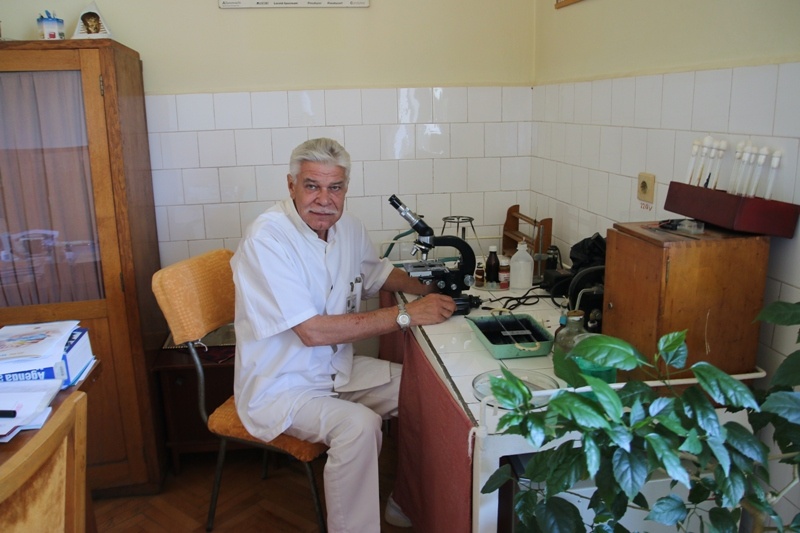 Col.(r.) dr. Nicolae Meşter  Compartimentul Dermatovenerologie
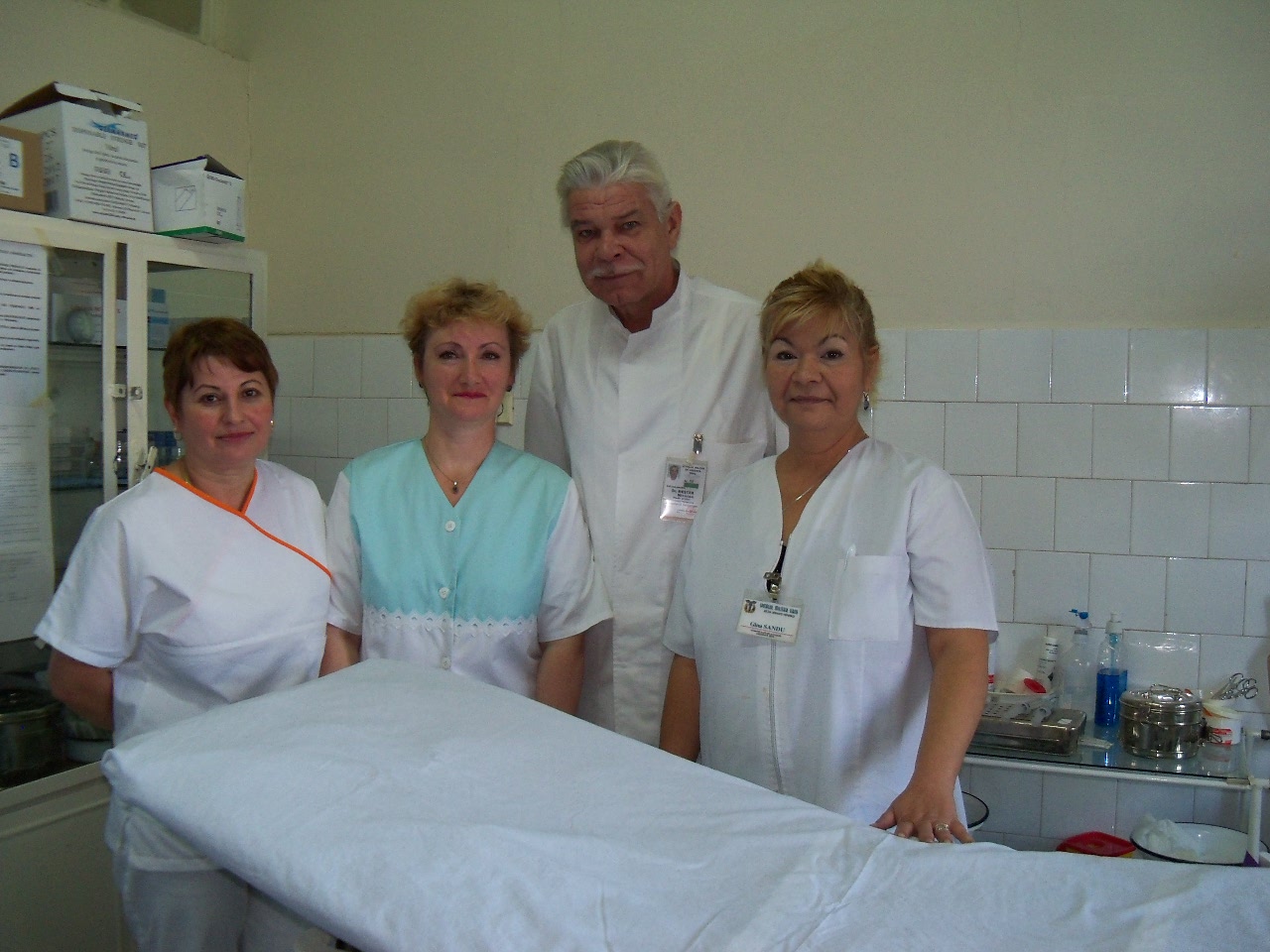 Colectivul Compartimentului Dermatovenerologie
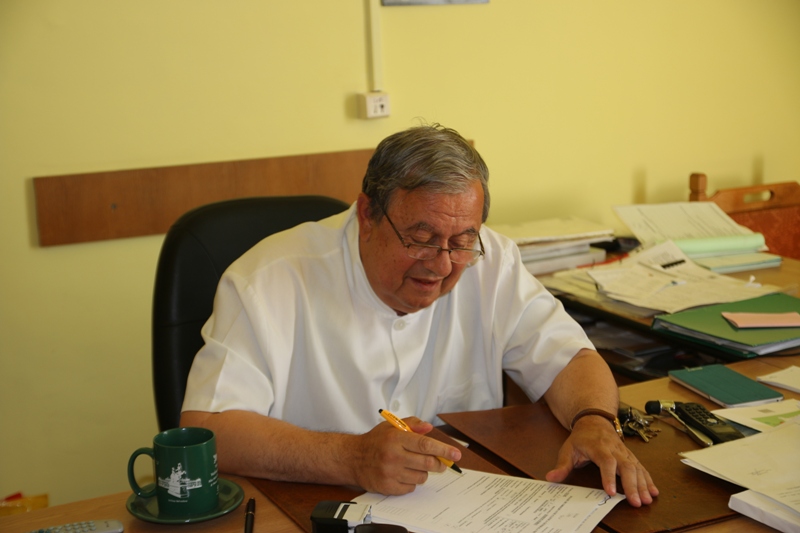 Col.(r.) dr. Dan Constantinescu – şef Compartiment Psihiatrie
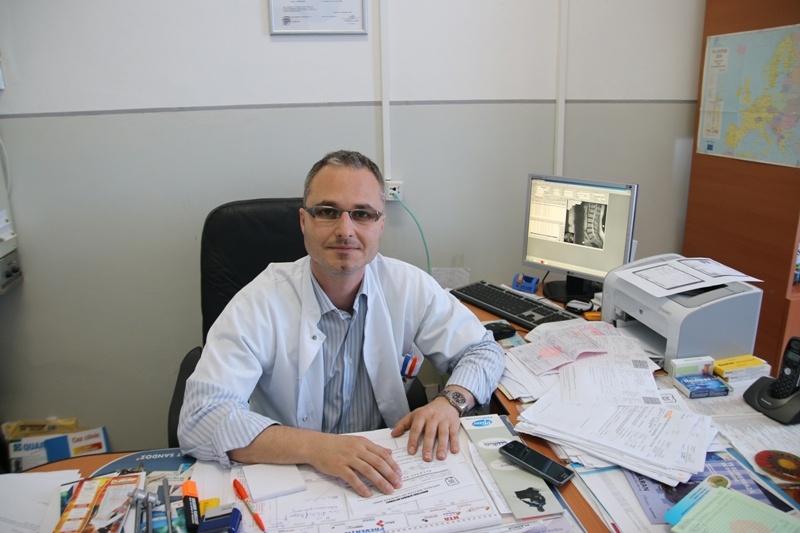 Mr. dr. Gabriel Avram – şef Compartiment Neurologie
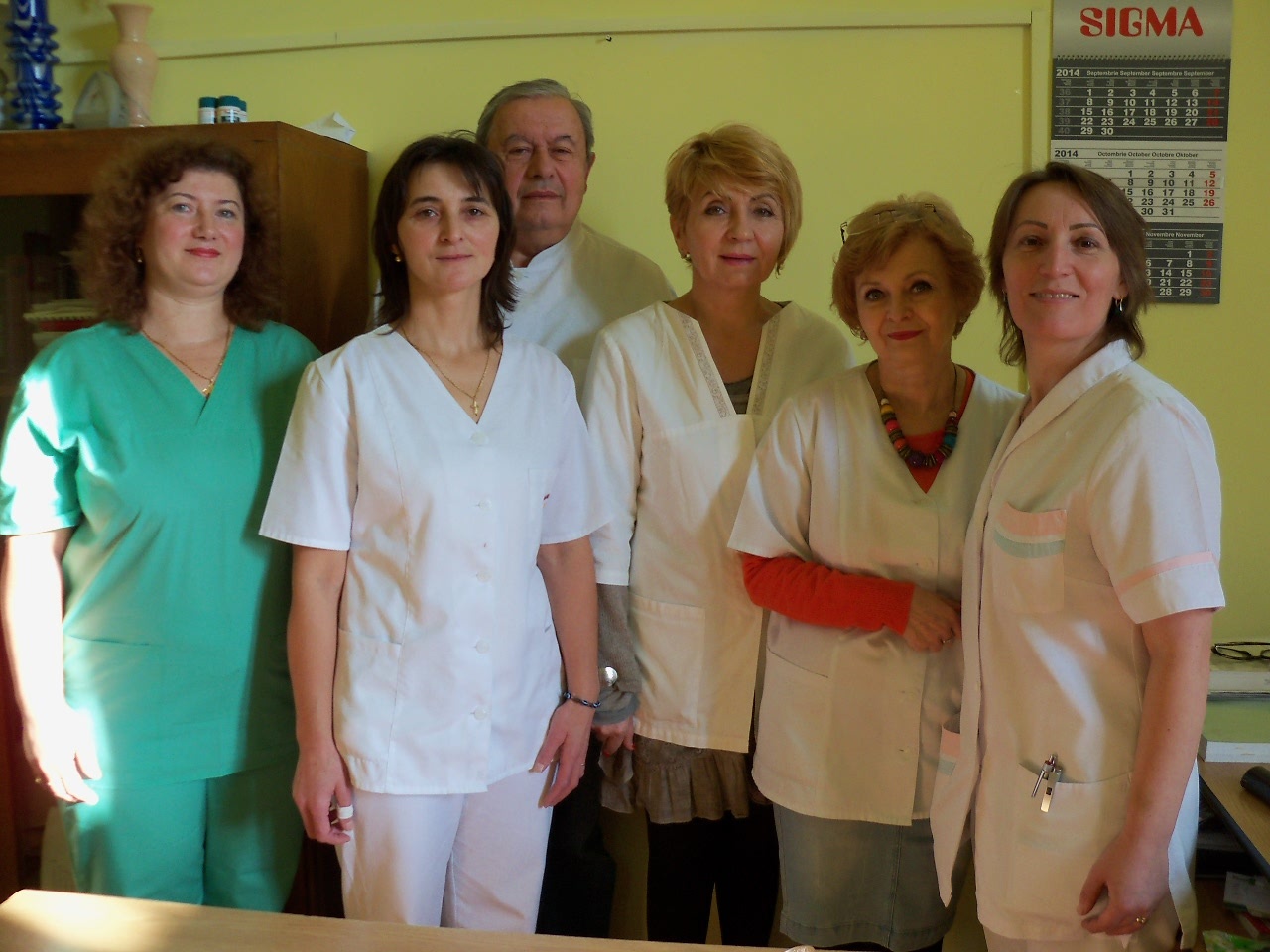 Colectivul Compartimentului Psihiatrie şi Neurologie
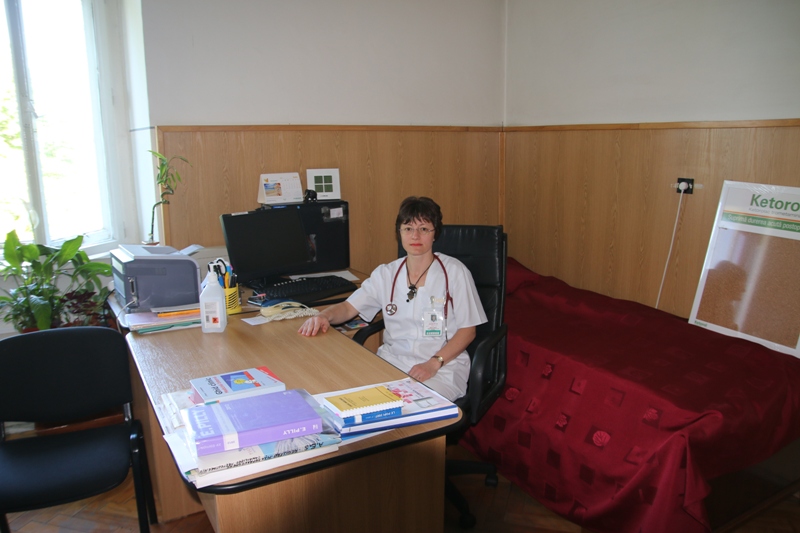 Dr. Camelia Moga – şef Compartiment Boli Infecţioase
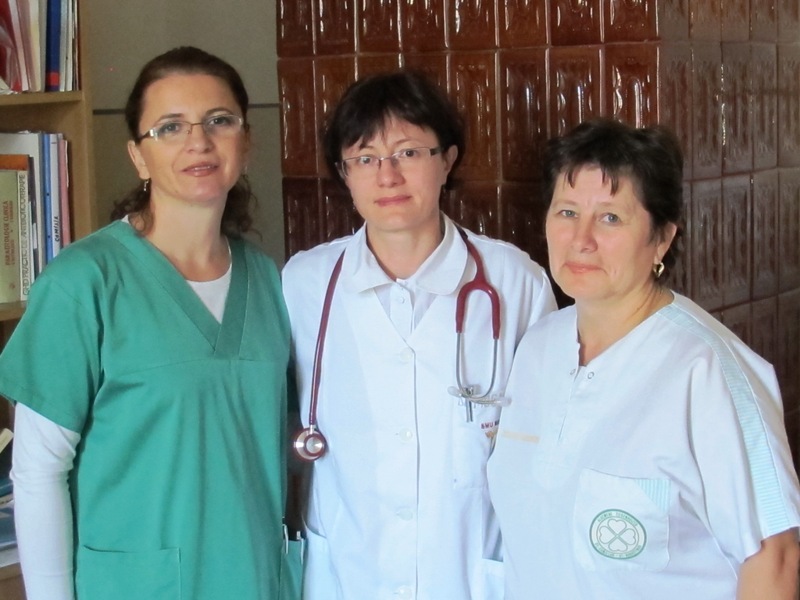 Colectivul Compartimentului Boli Infecţioase
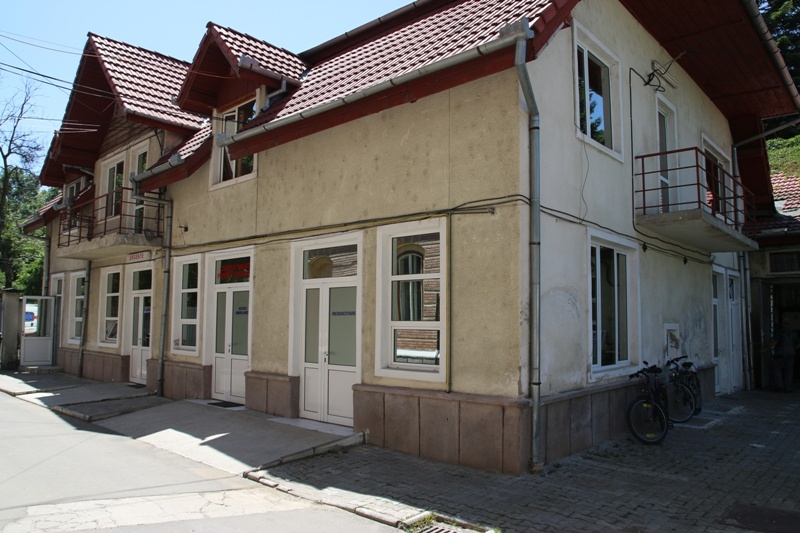 Compartimentul Primiri Urgenţe
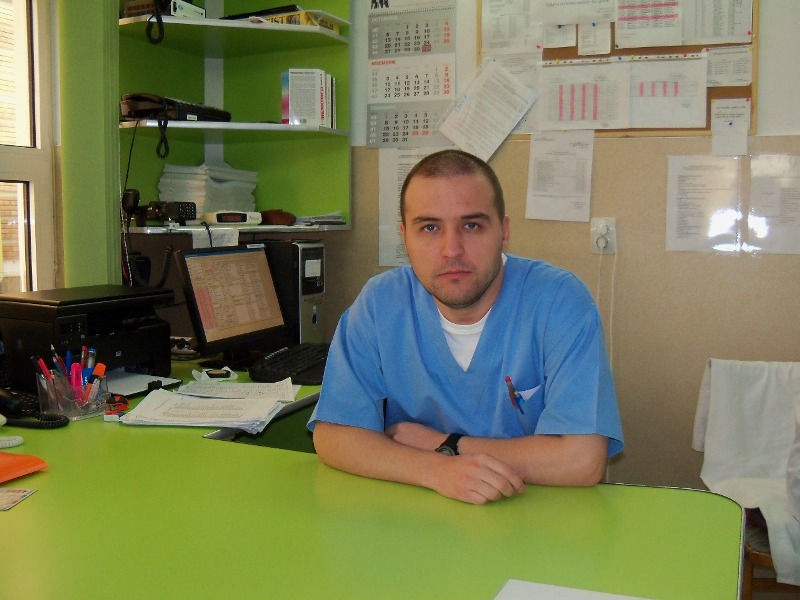 Cpt. Dr. Sorin Ifrim – şef Compartiment Primiri Urgenţe
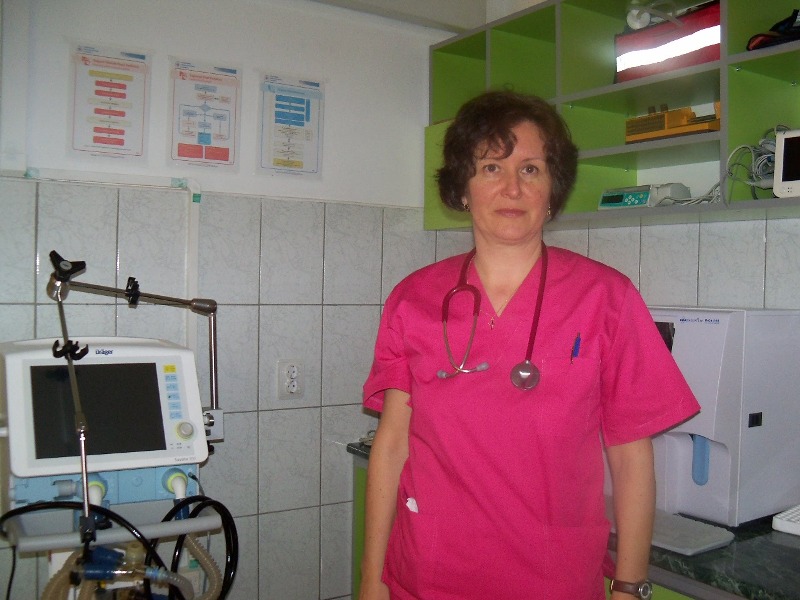 Dr. Corina Rotaru – medic specialist Medicină de Urgenţă
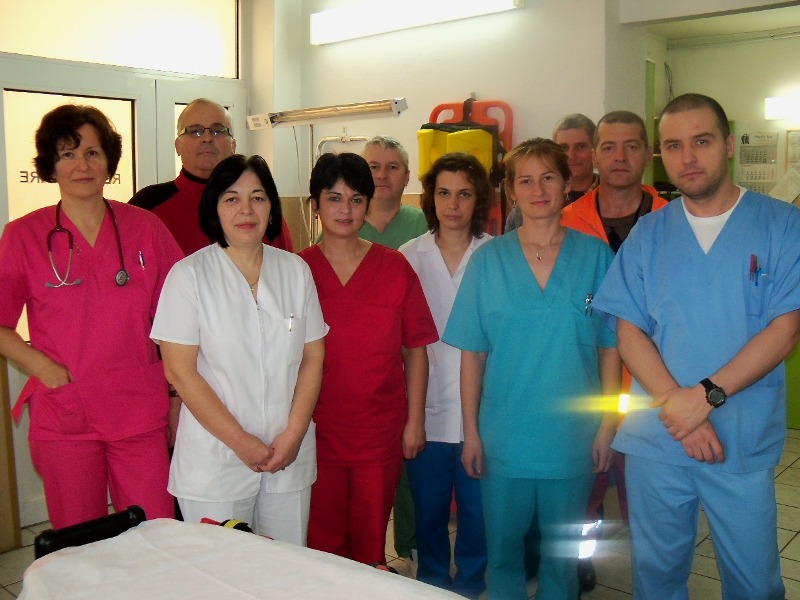 Colectivul Compartimentului Primiri Urgenţe
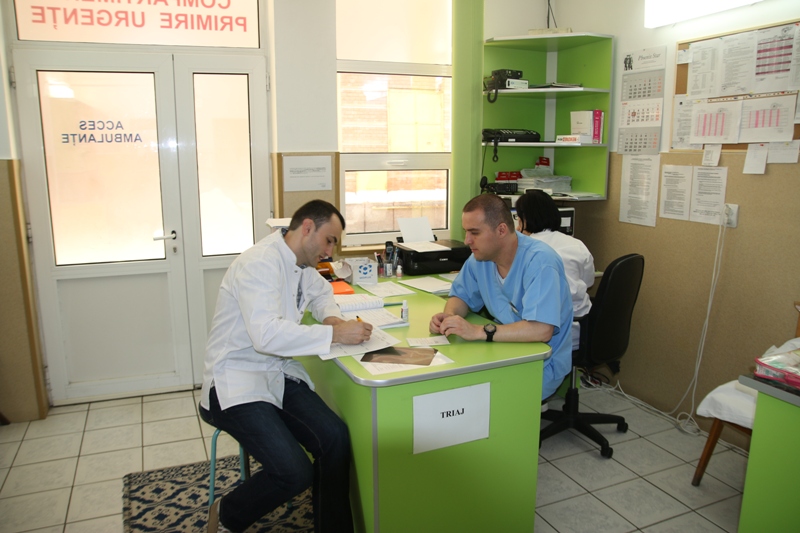 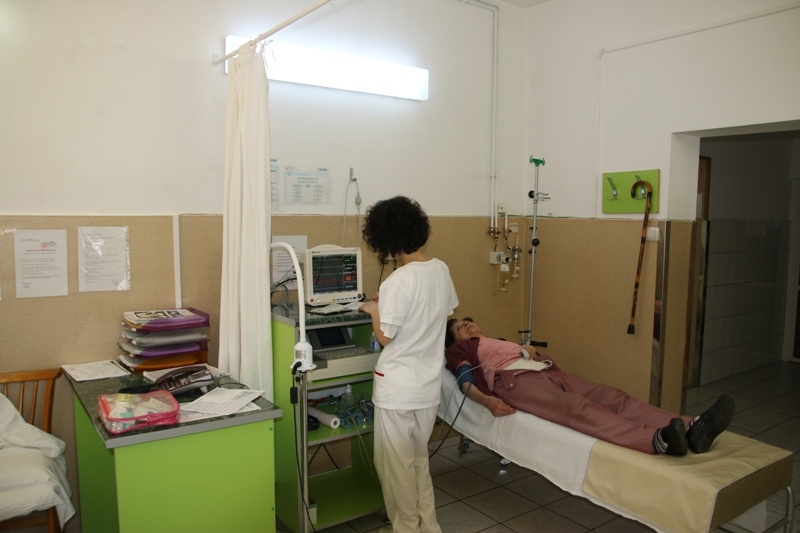 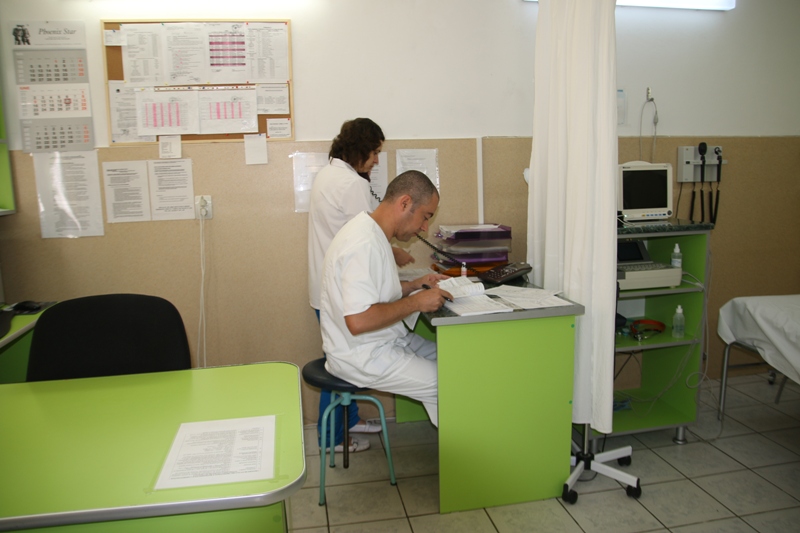 Compartiment Primiri Urgenţe
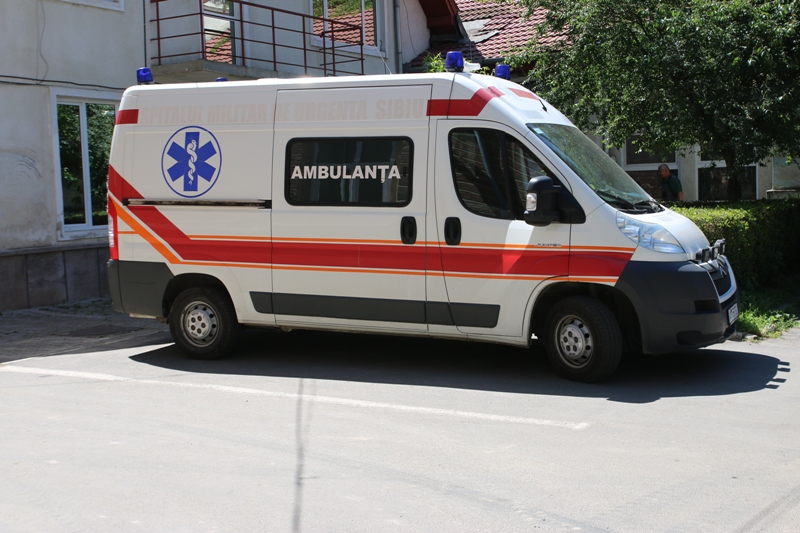 Serviciul Ambulanţă
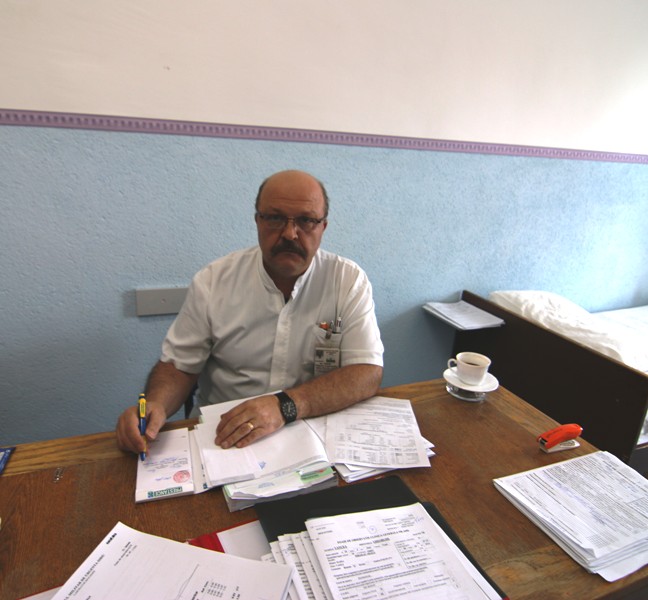 Col. dr. Tiberiu Vinţe – medic primar Medicină Internăşef Ambulatoriu de Specialitate
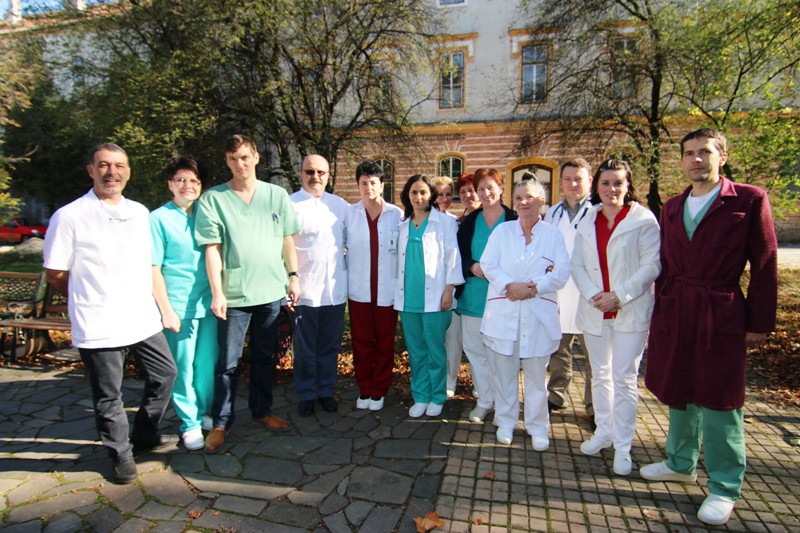 Colectivul Ambulatoriului de Specialitate
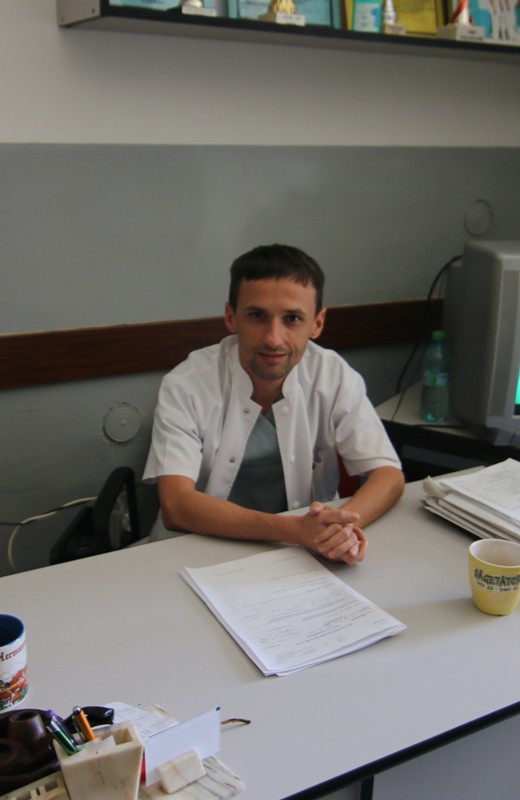 Cpt. dr. Ştefan Perişanu – şef Cabinet Chirurgie
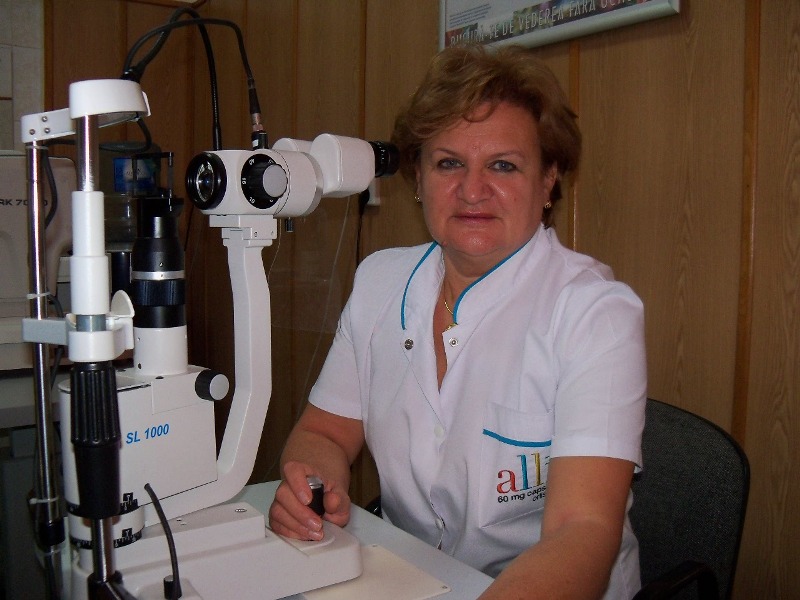 Dr. Anuţa Ionuş – Cabinet Oftalmologie
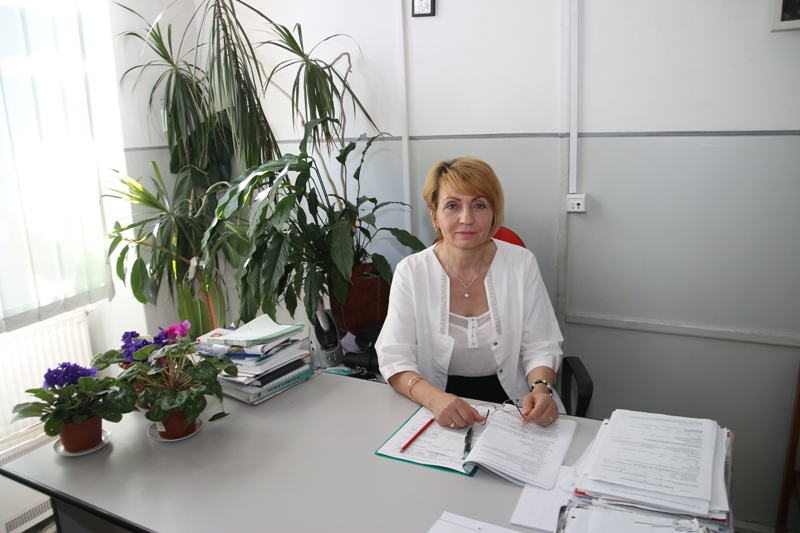 Dr. Emilia Vinţe – Cabinet Psihiatrie
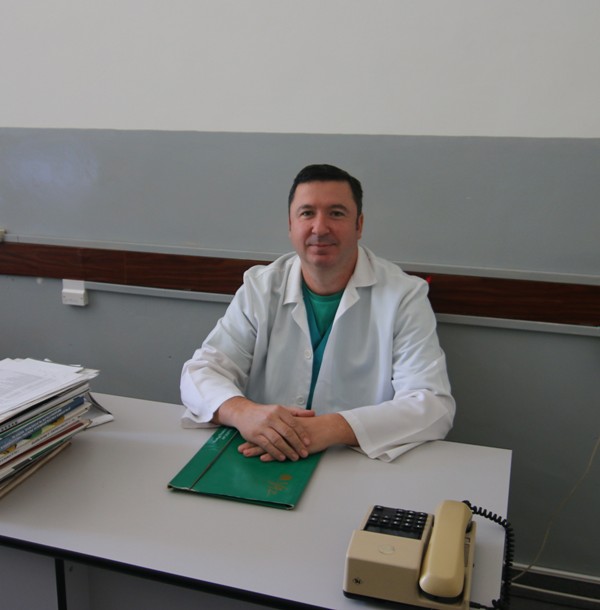 Dr. Remus Maxim – Cabinet Ginecologie
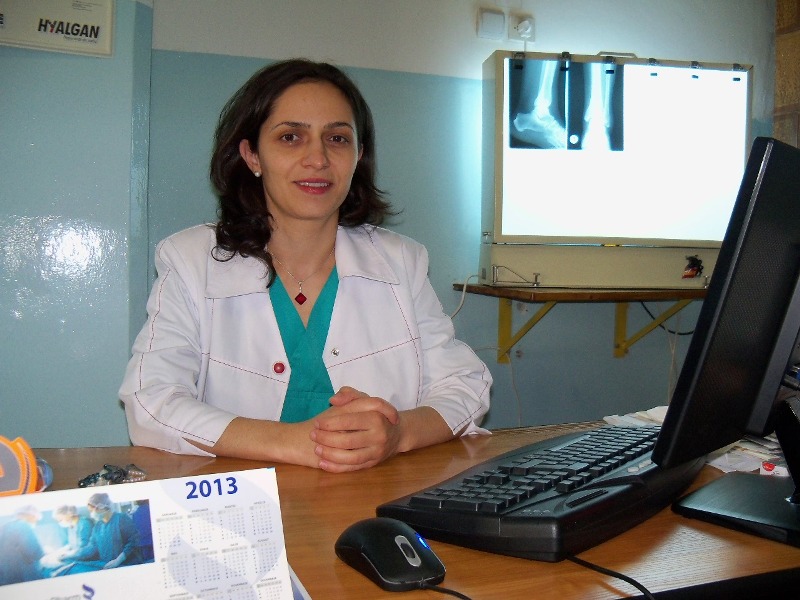 Cpt. dr. Elena Stoian -  Cabinet Ortopedie
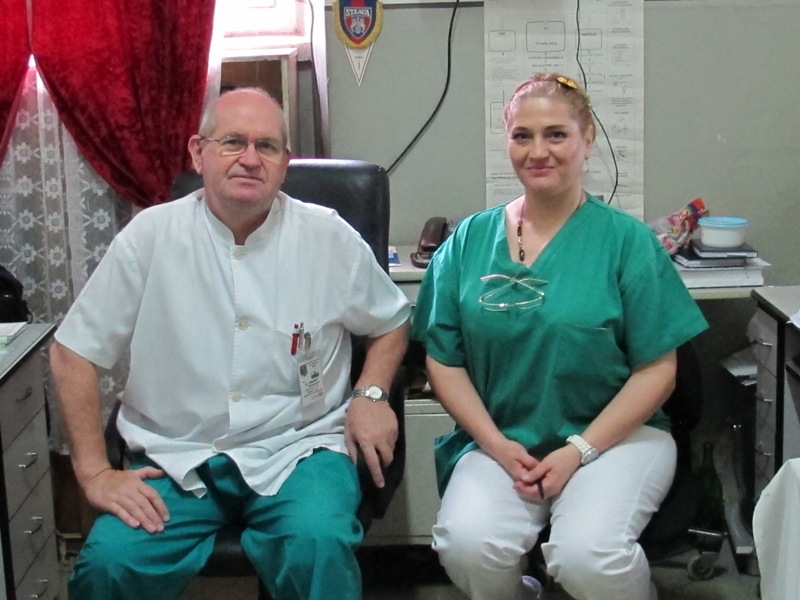 Col.(r.) dr. Gheorghe Podariu şi as. Adriana Podariu - Cabinet ORL
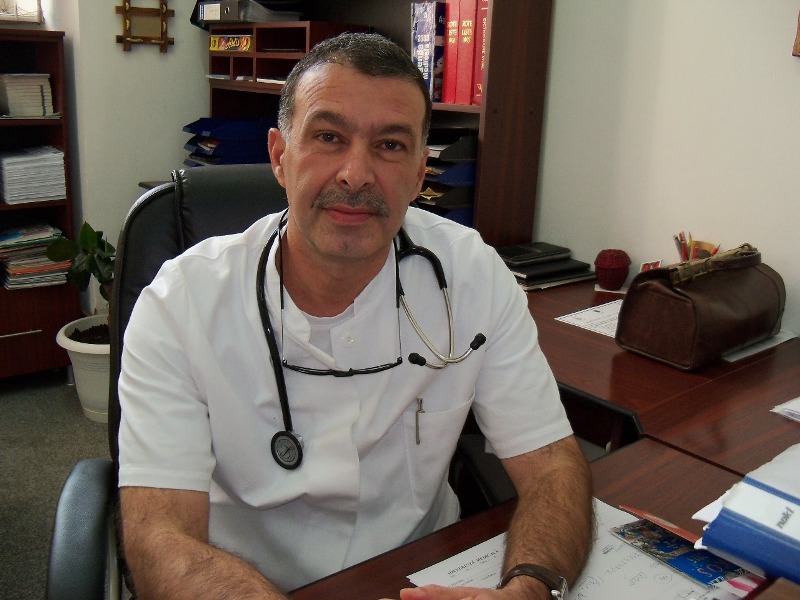 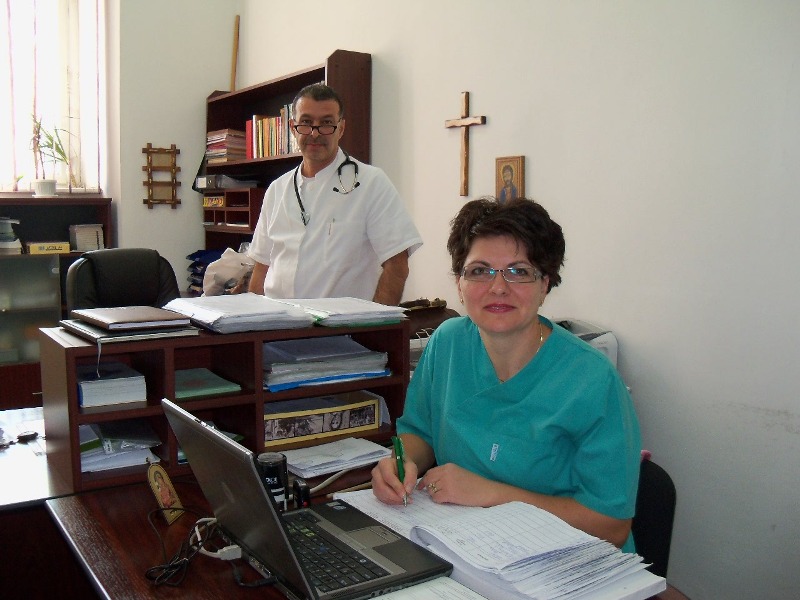 Dr. Dan Stoia - Cabinet Medicină de Familie
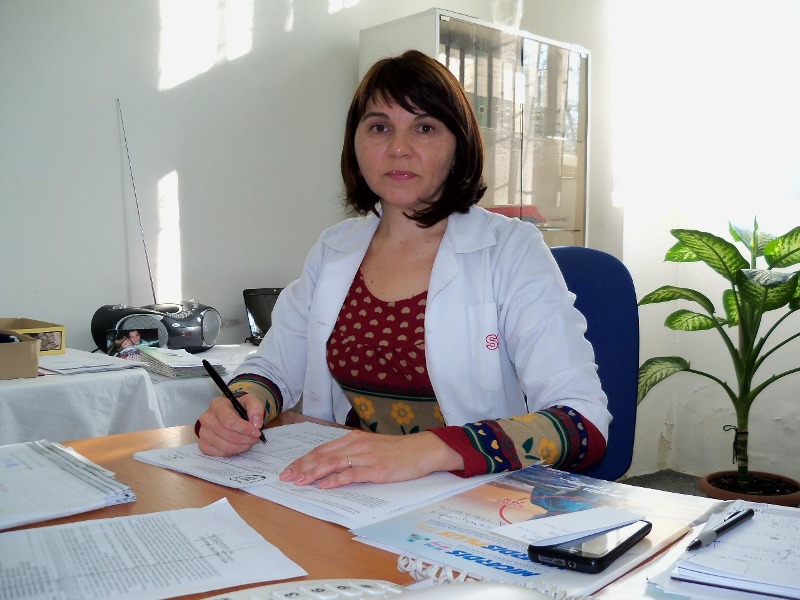 Dr. Carmen Popenţiu - Cabinet Medicina Muncii
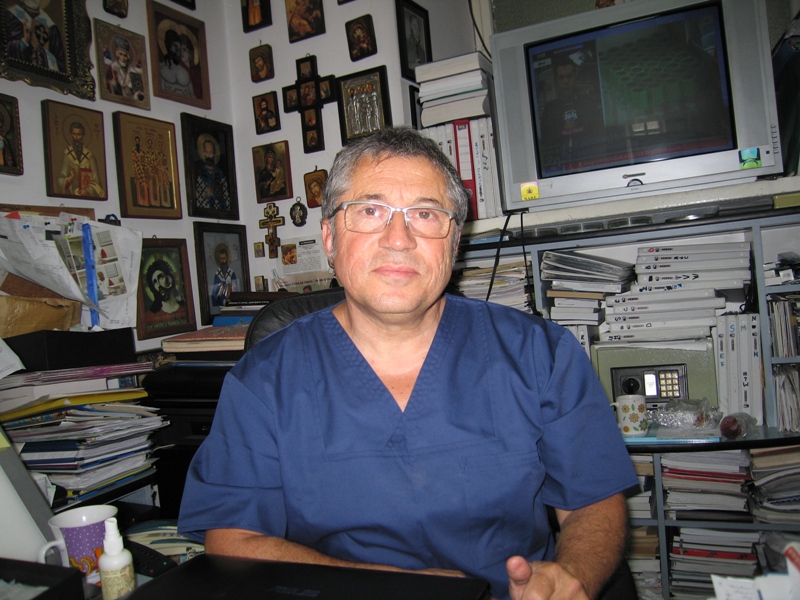 Col.(r.) dr. Vasile Nicolae – Ambulatoriu de Medicină Dentară (cu activitate de învăţământ)
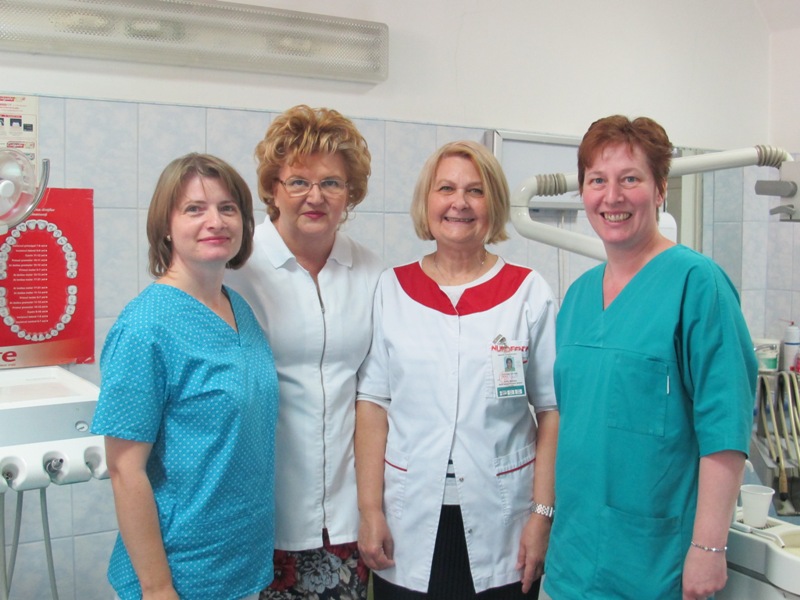 Colectivul Ambulatoriului de Medicină Dentară
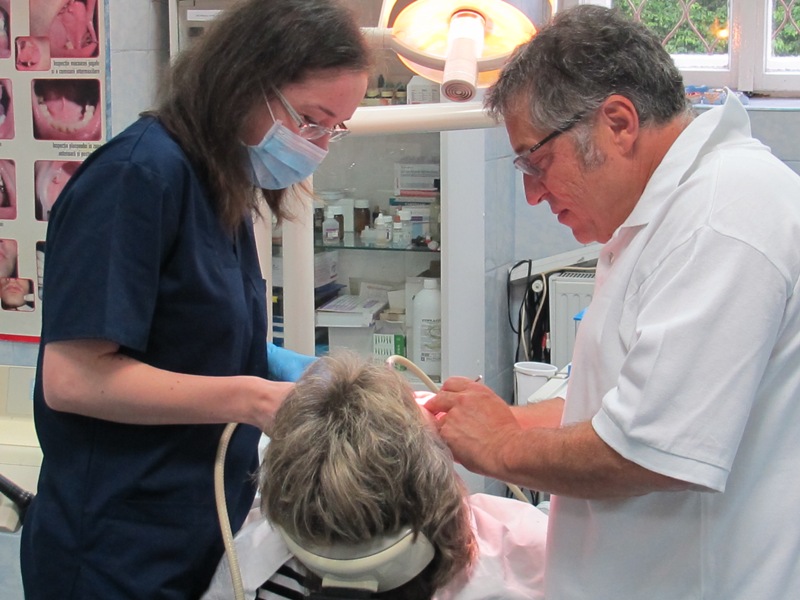 Din activitatea serviciului de Medicină Dentară
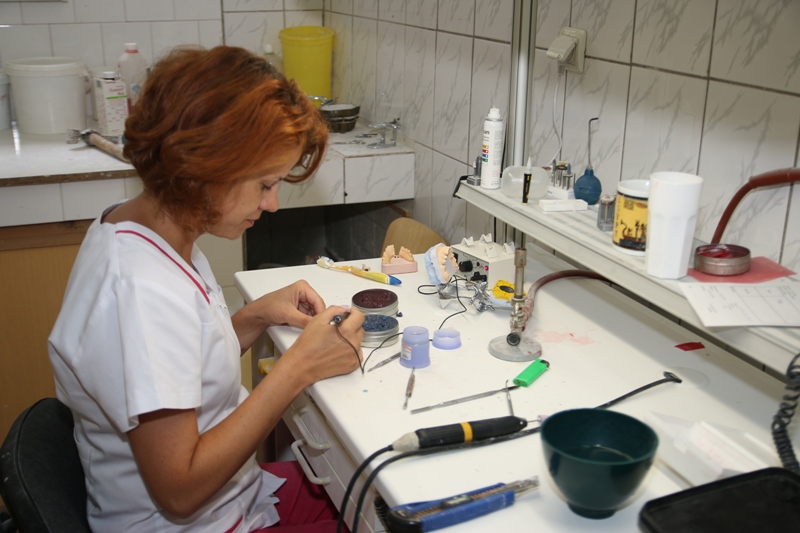 Laboratorul de Tehnică Dentară
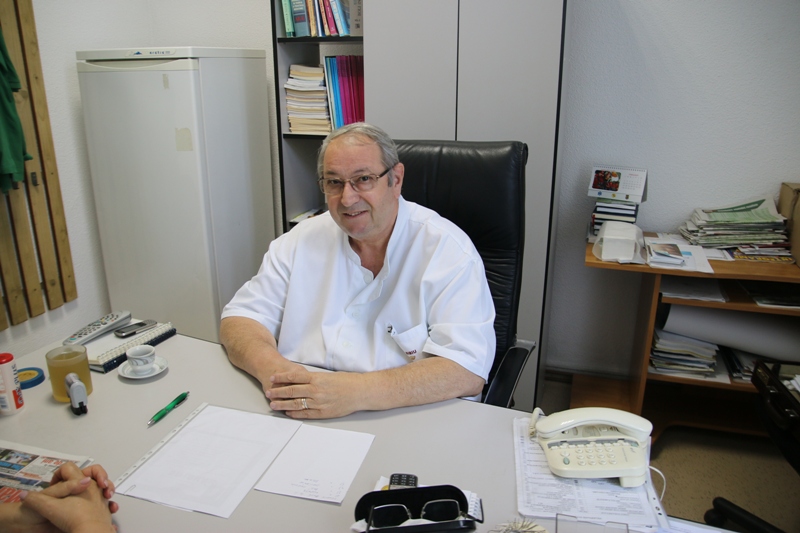 Col.(r.) dr. Aurel Bolca – şef Laborator Analize Medicale
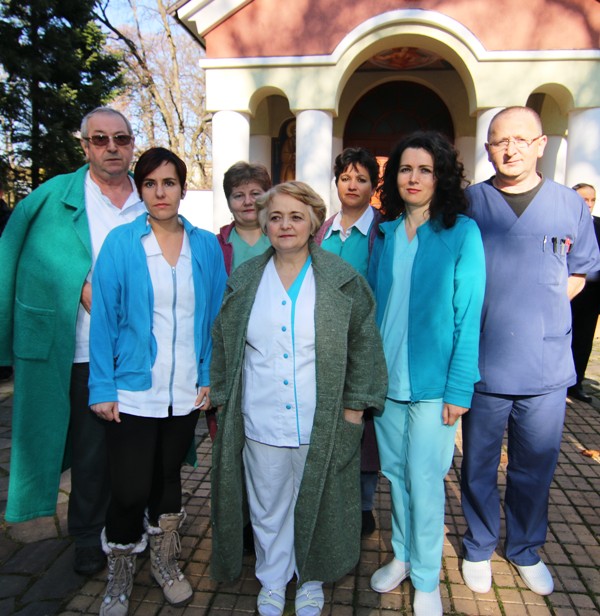 Colectivul Laboratorului de Analize Medicale
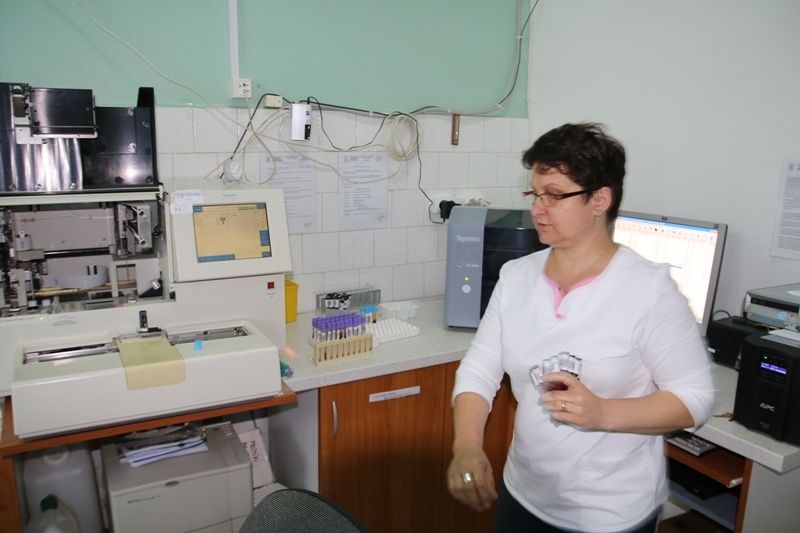 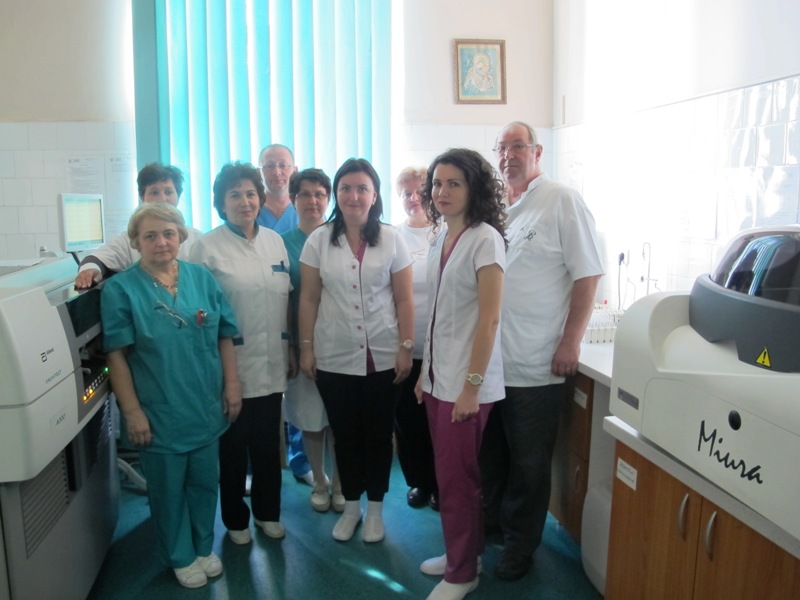 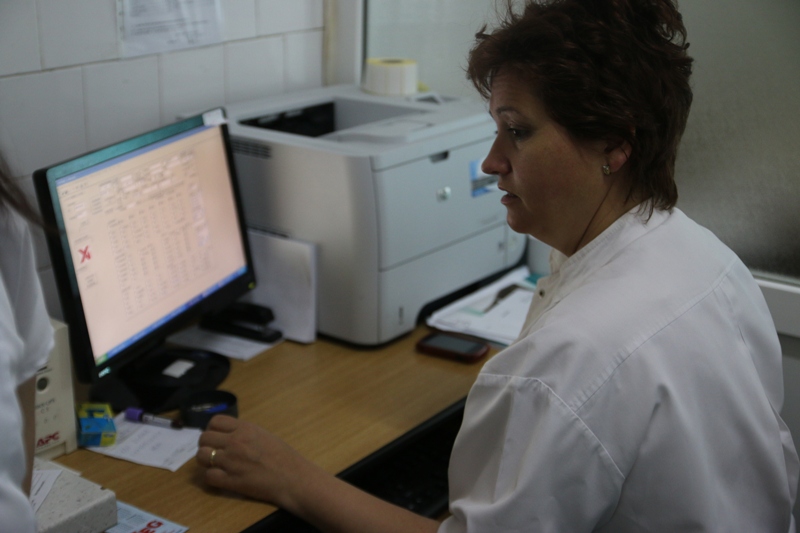 Activitatea Laboratorului de Analize Medicale
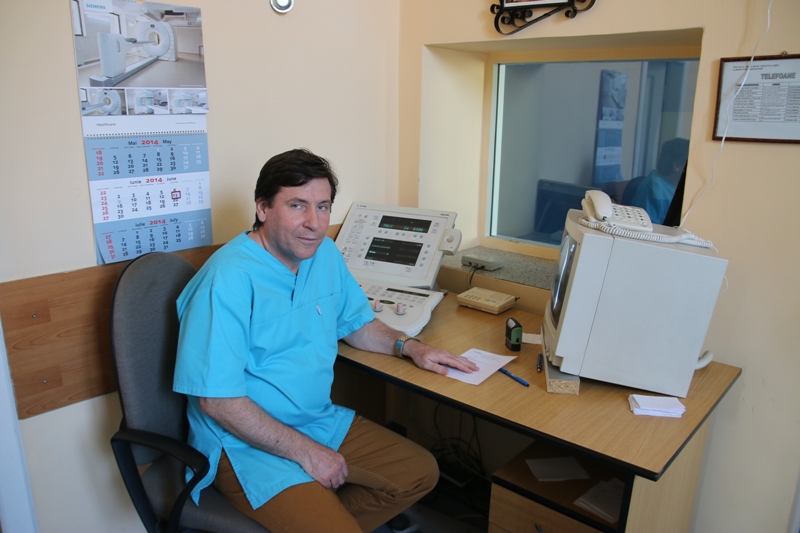 Col. dr. Gines Loghin – şef Laborator Radiologie-Imagistică
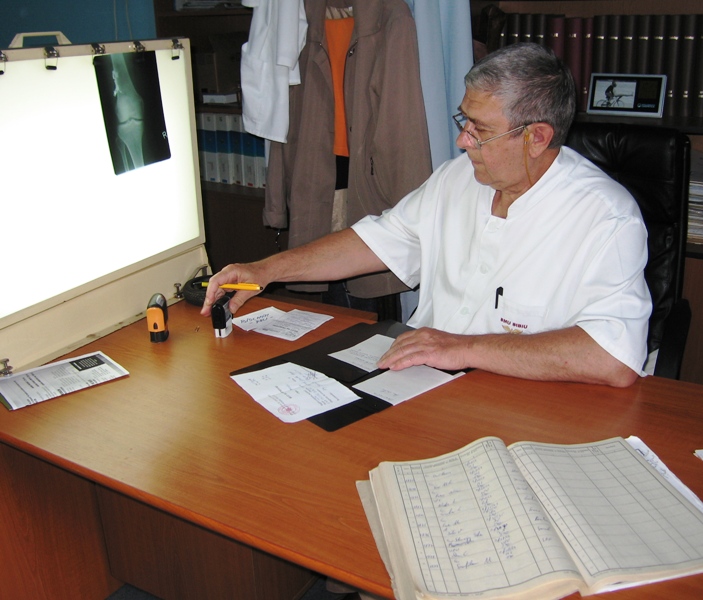 Col.(r.) dr. Emil Ştefănescu – medic primar Radiologie
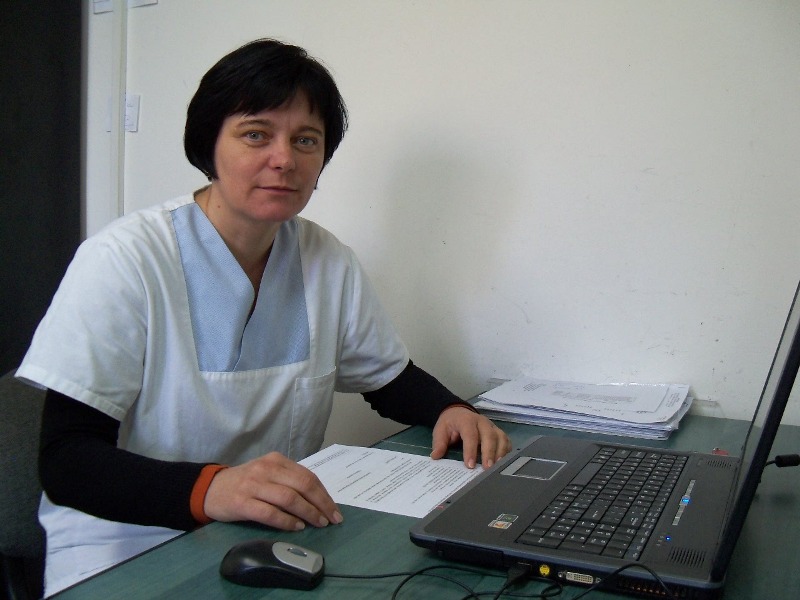 Dr. Alina Marcu – medic primar Radiologie
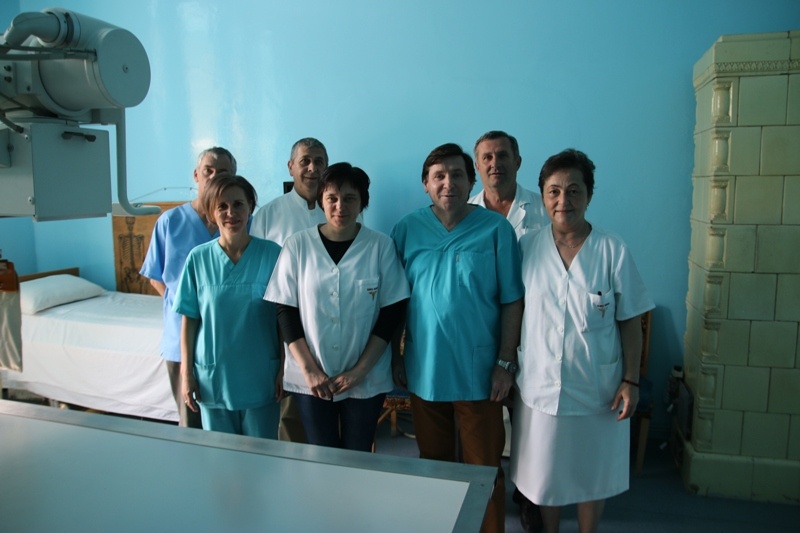 Colectivul Laboratorului Radiologie
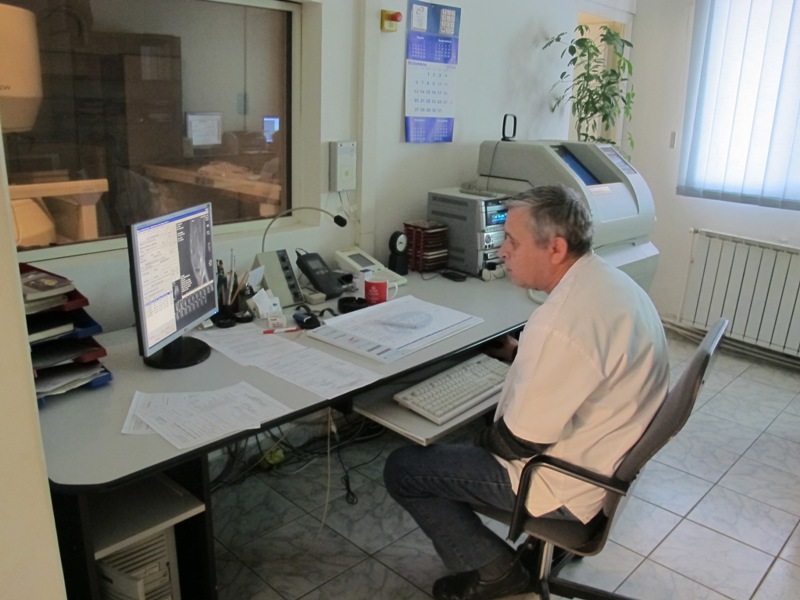 Col.(r.) Dr. Adrian Radu – Laborator R.M.
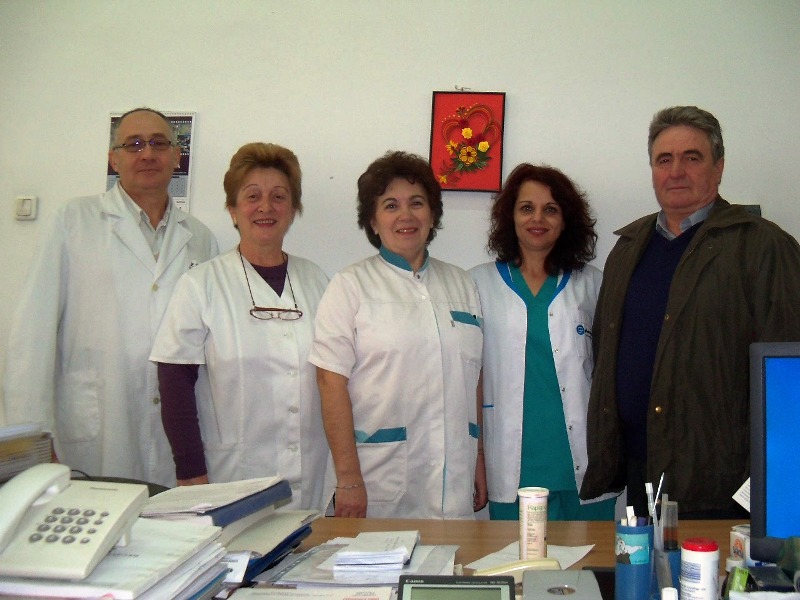 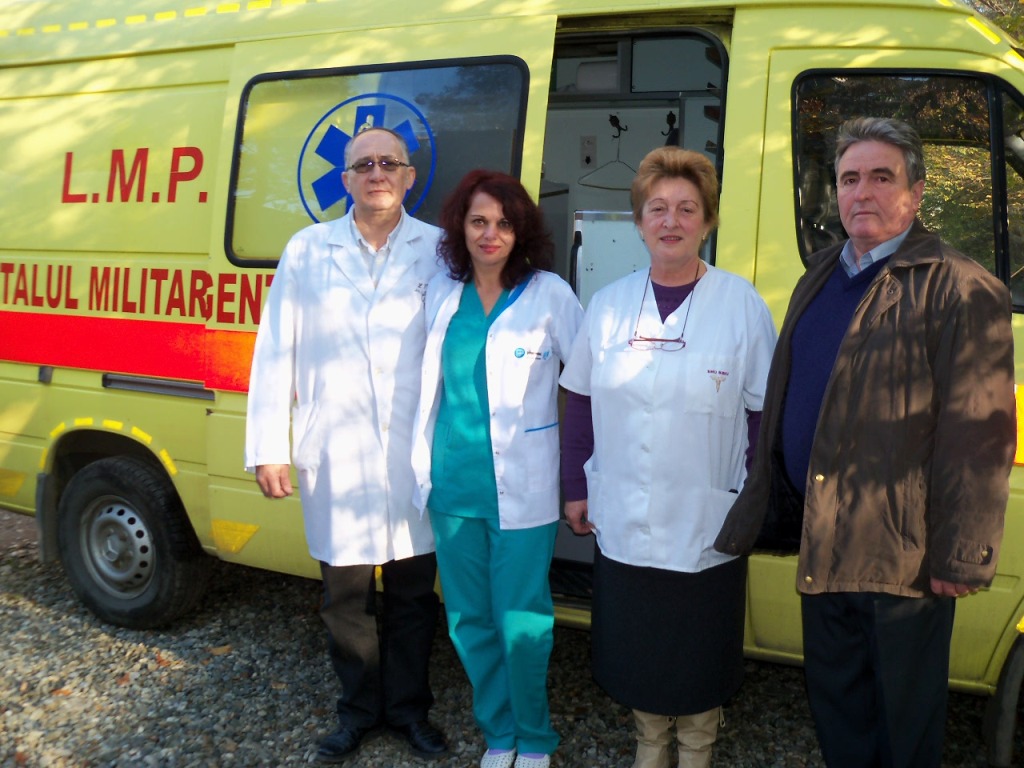 Colectivul Laboratorului de Medicină Preventivă
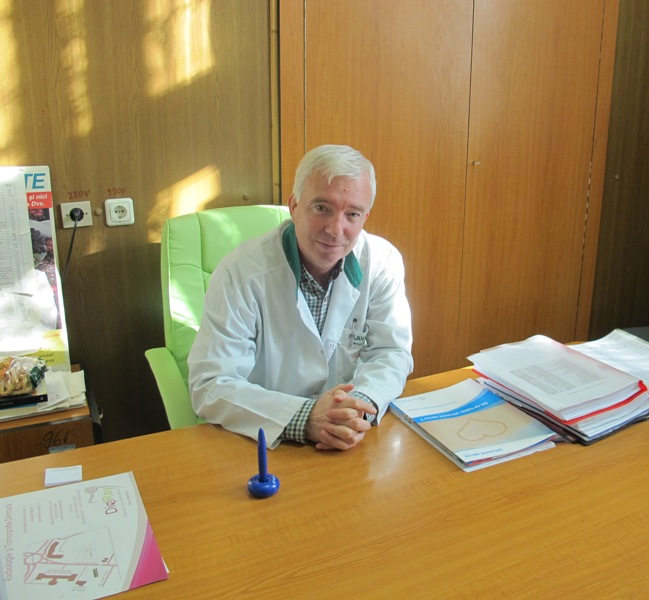 Mr.(r.) farm.  Ioan Soare – şef Secţie Farmacie
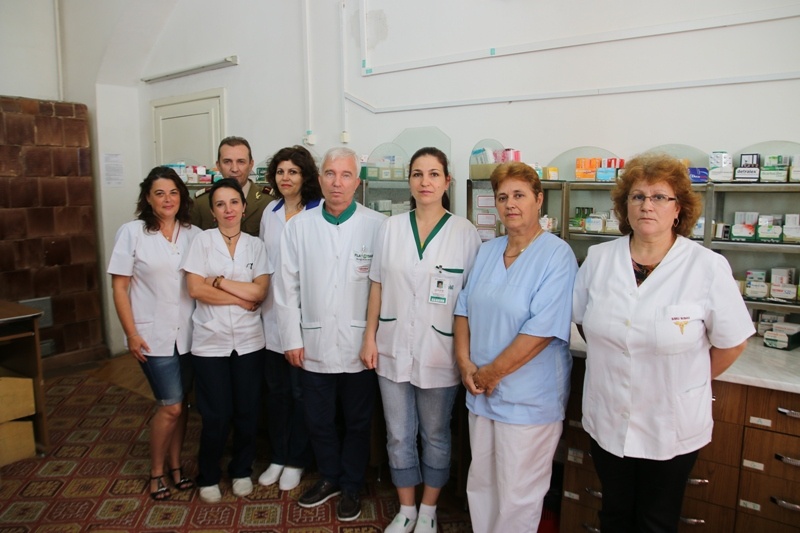 Colectivul secţiei Farmacie – condus de Mr.(r.) farm.  Ioan Soare
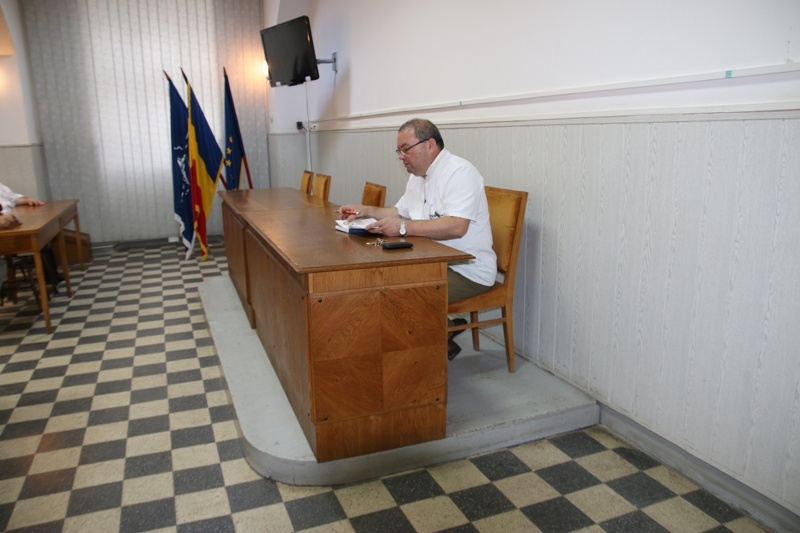 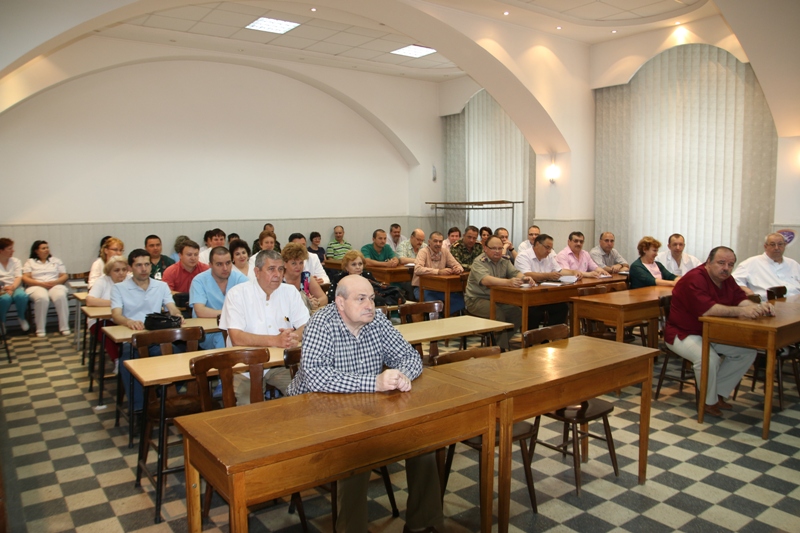 Raportul de gardă în clubul spitalului
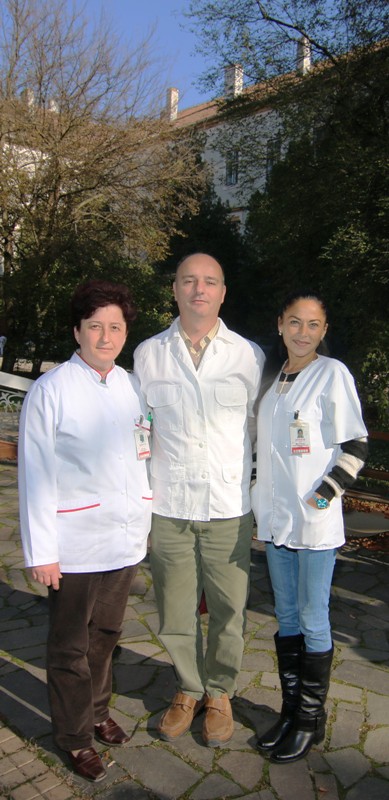 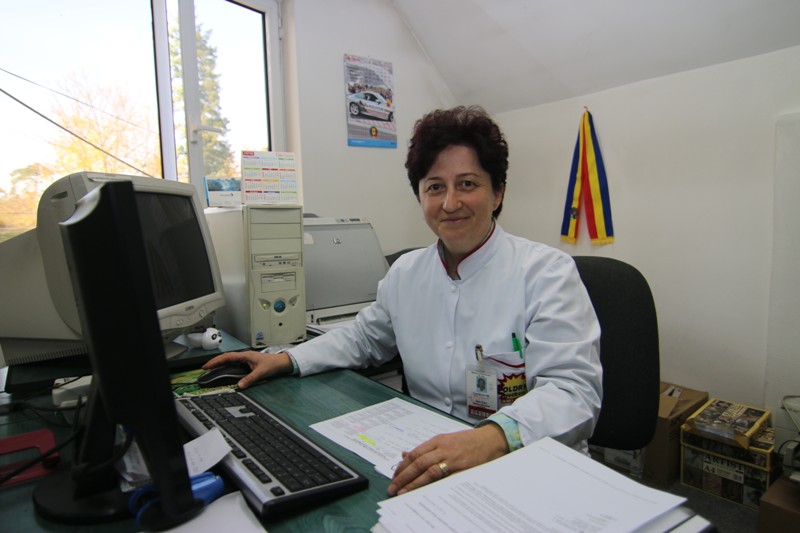 Ing. Elena Sabău - şef birou Informatică Medicală
Colectivul biroului Informatică Medicală
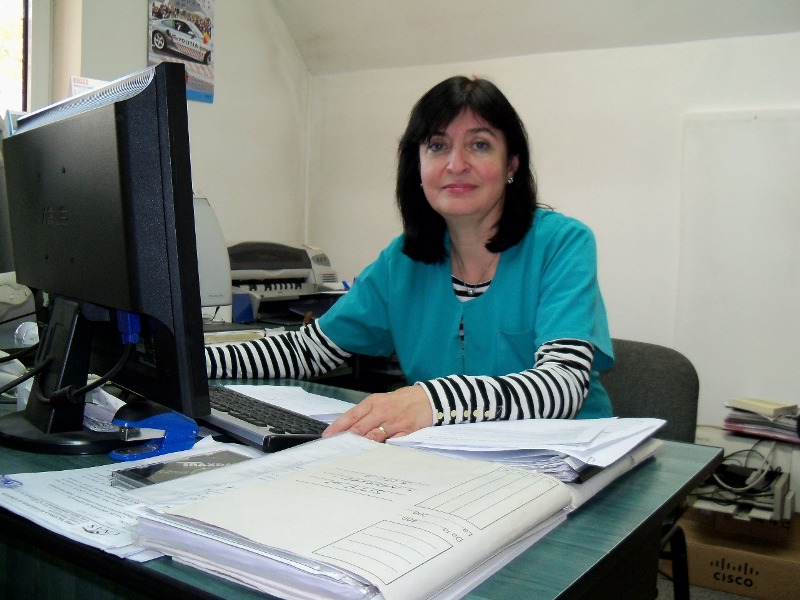 Mat. Monica Magdu - şef birou Registratură şi Statistică Medicală
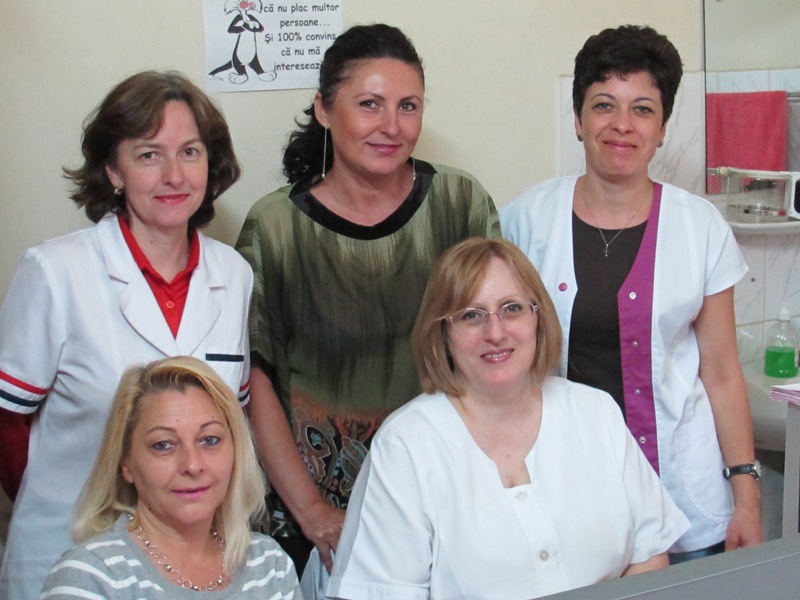 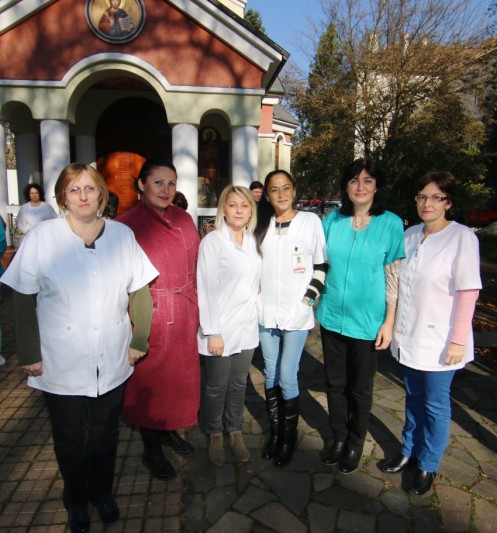 Colectivul biroului Registratură şi Statistică Medicală
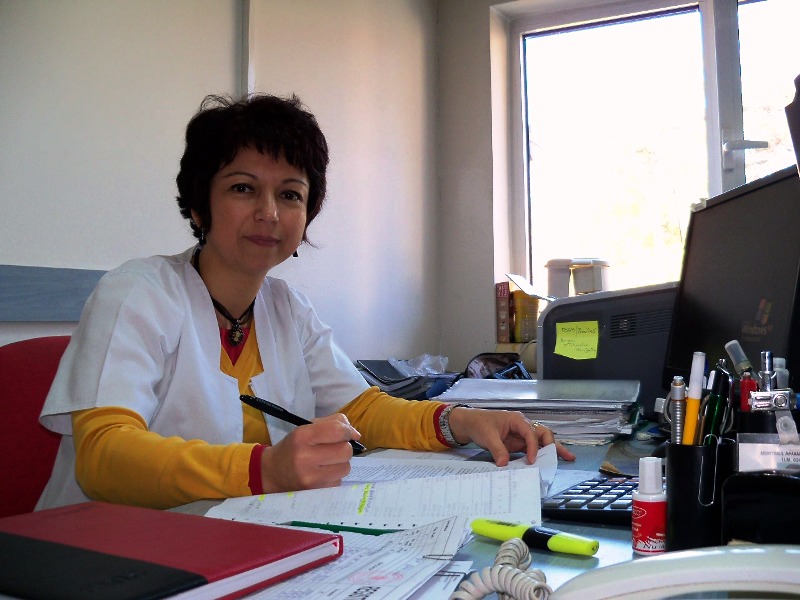 Ec. Maria Salomiu -şef Birou Contabilitate
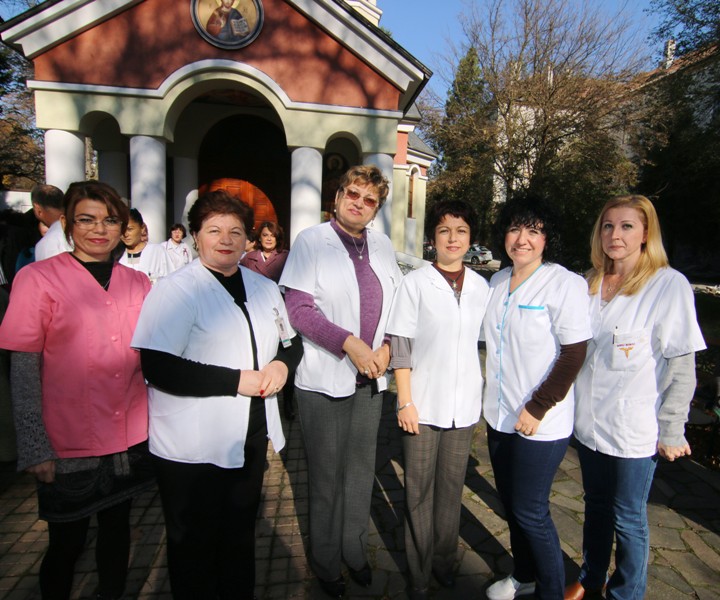 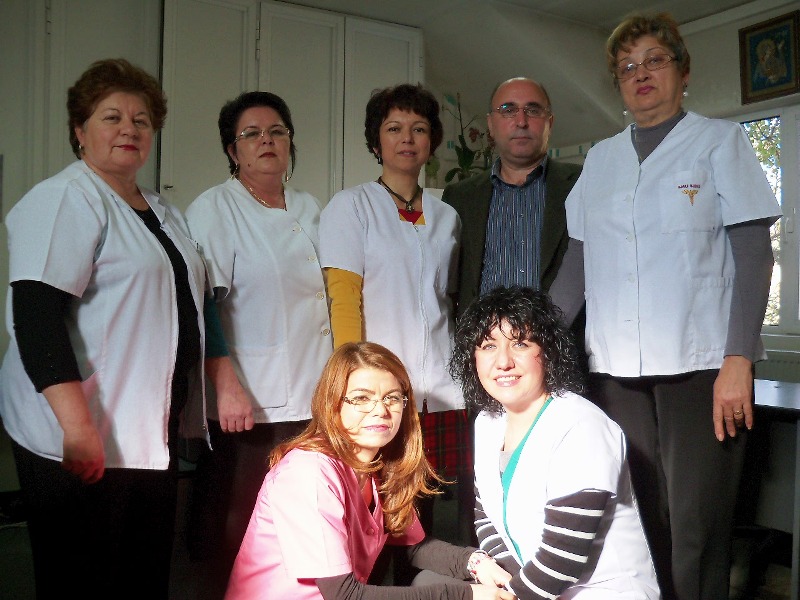 Colectivul structurii financiar-contabile
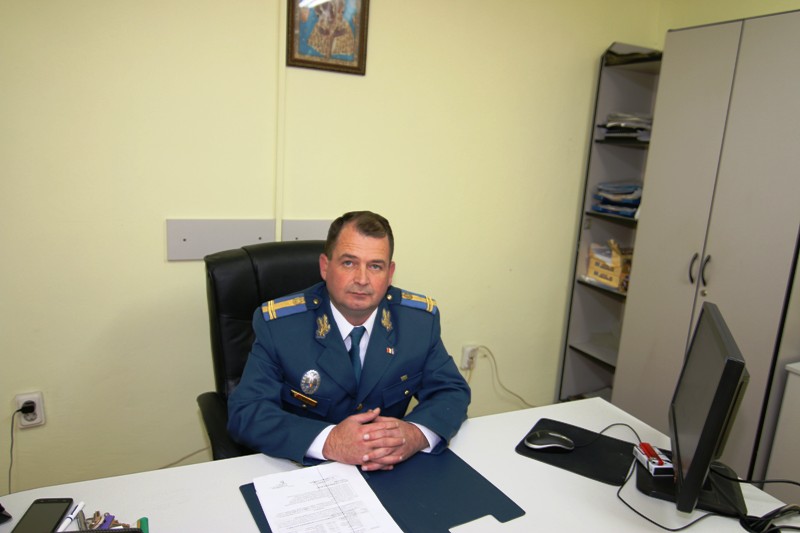 Lt. col. Florin Nachiu – şef Birou Resurse Umane
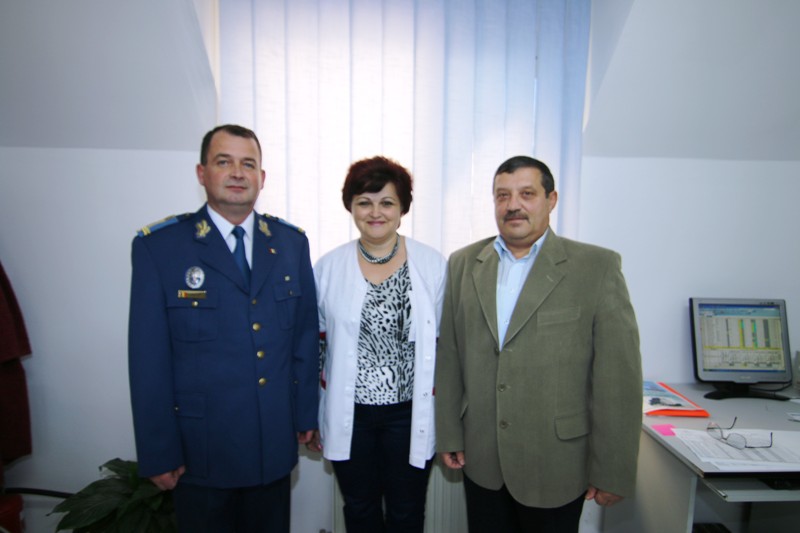 Colectivul Biroului Resurse Umane
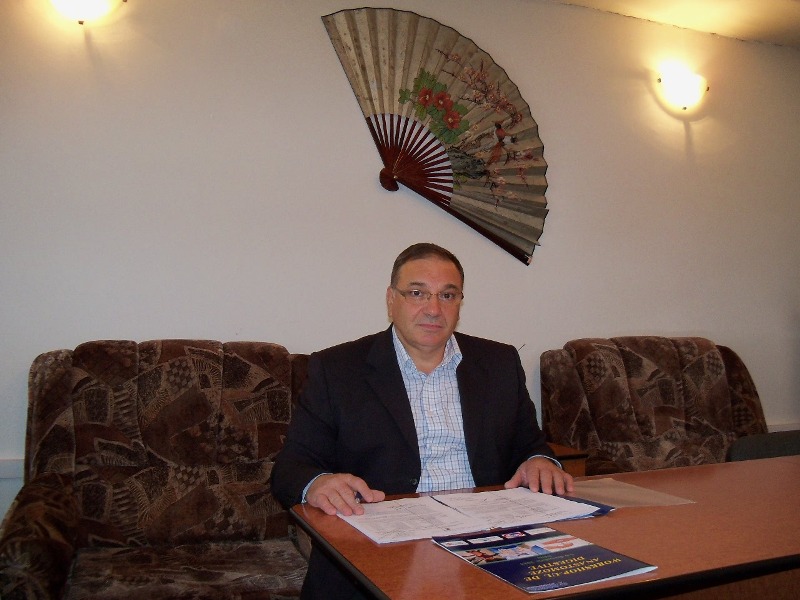 Lt. col.(r) Nicolae Niţu -şef Serviciu Administrativ
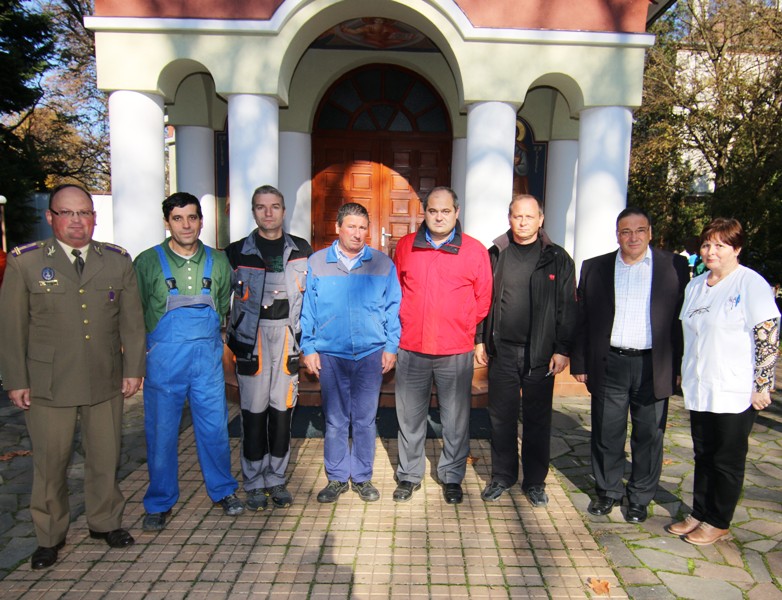 Colectivul Serviciului Administrativ
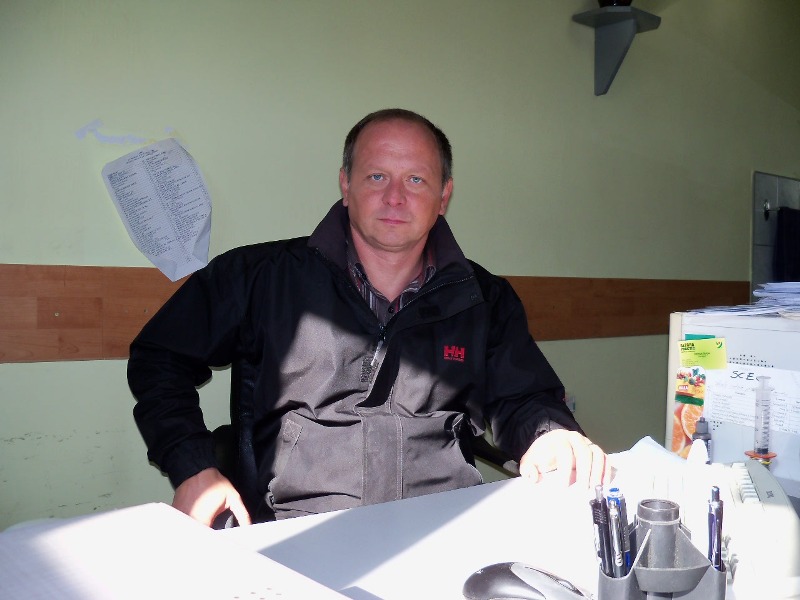 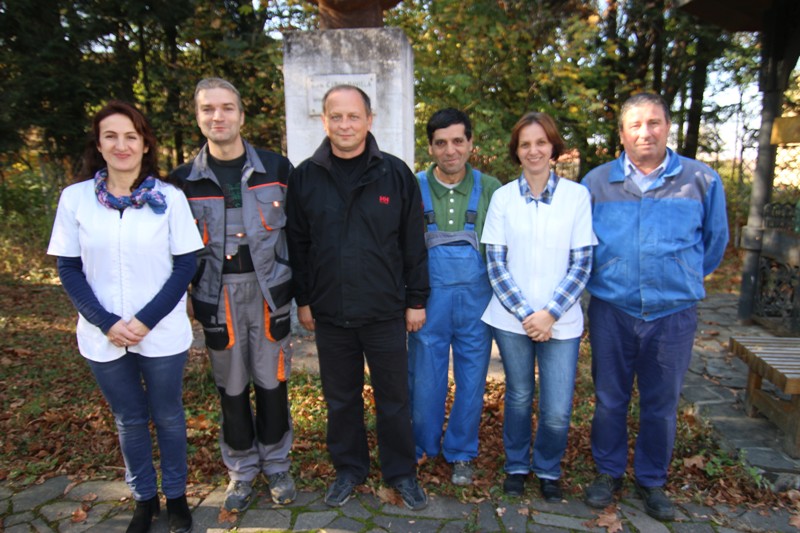 Mm. Danuţ Jigău – şef Formaţie Întreţinere Clădiri şi Instalaţii
Colectivul Formaţiei Întreţinere Clădiri şi Instalaţii
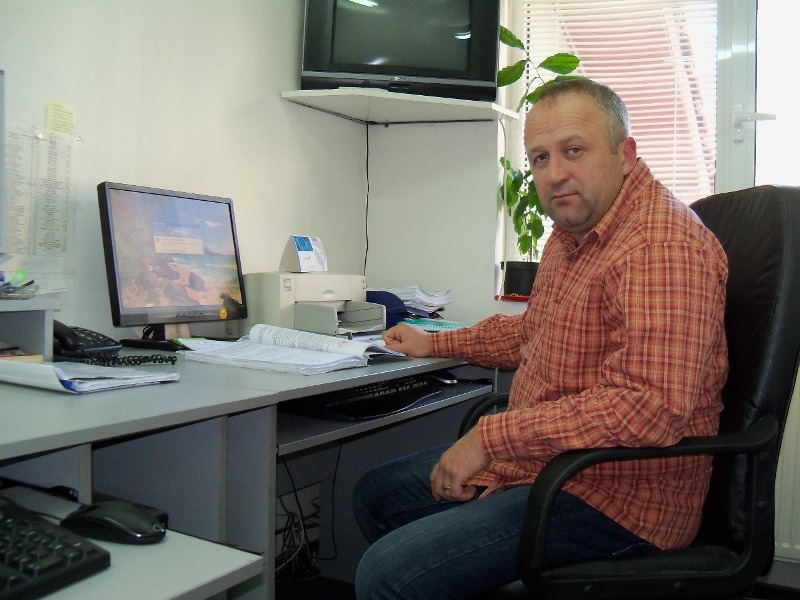 Ec. Claudiu Mitea -şef Birou Achiziţii
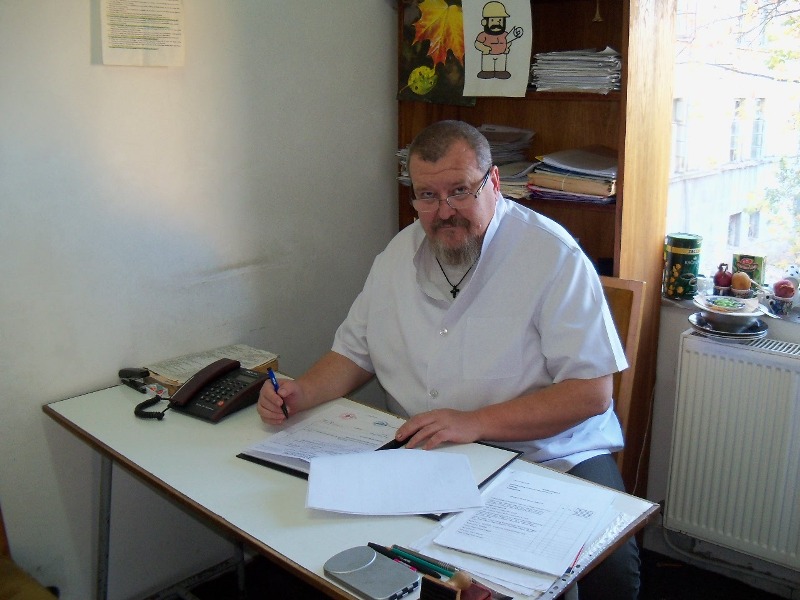 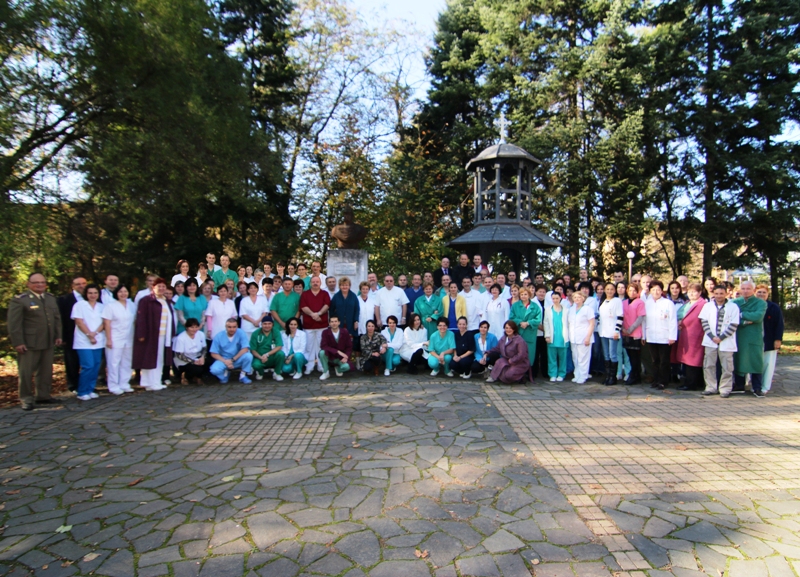 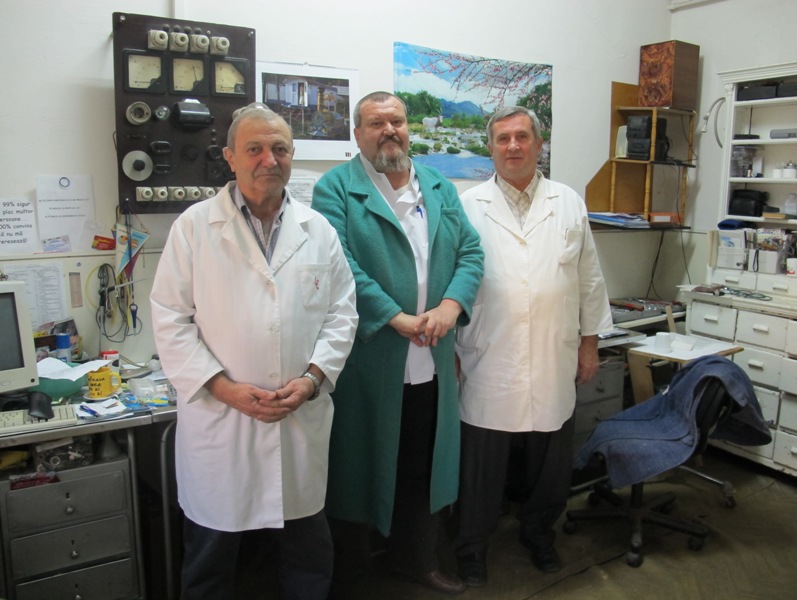 Ing. Ioan Duma – 
Şeful biroului întreţinere şi reparaţii aparatură medicală
Colectivul biroului întreţinere şi reparaţii aparatură medicală
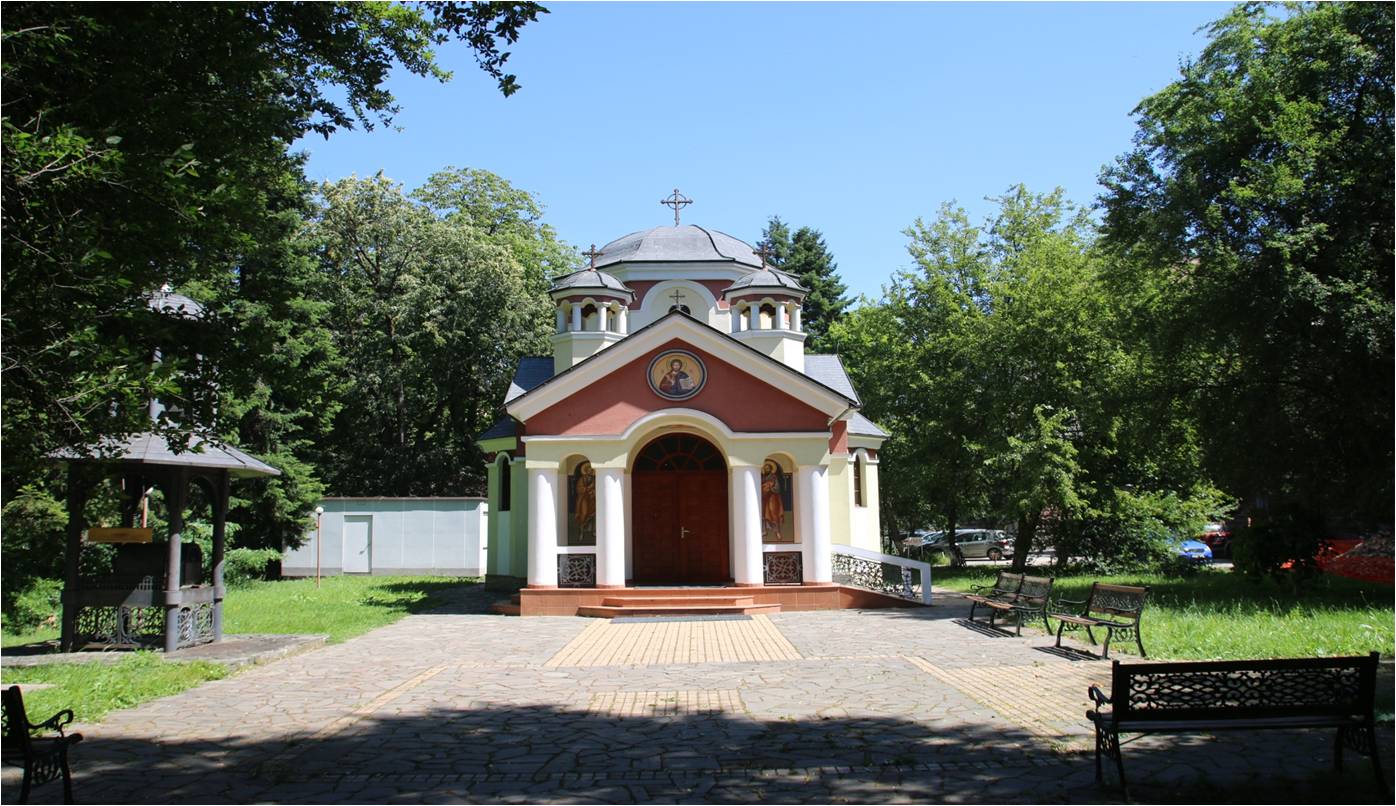 Biserica Ortodoxă din curtea Spitalului Militar